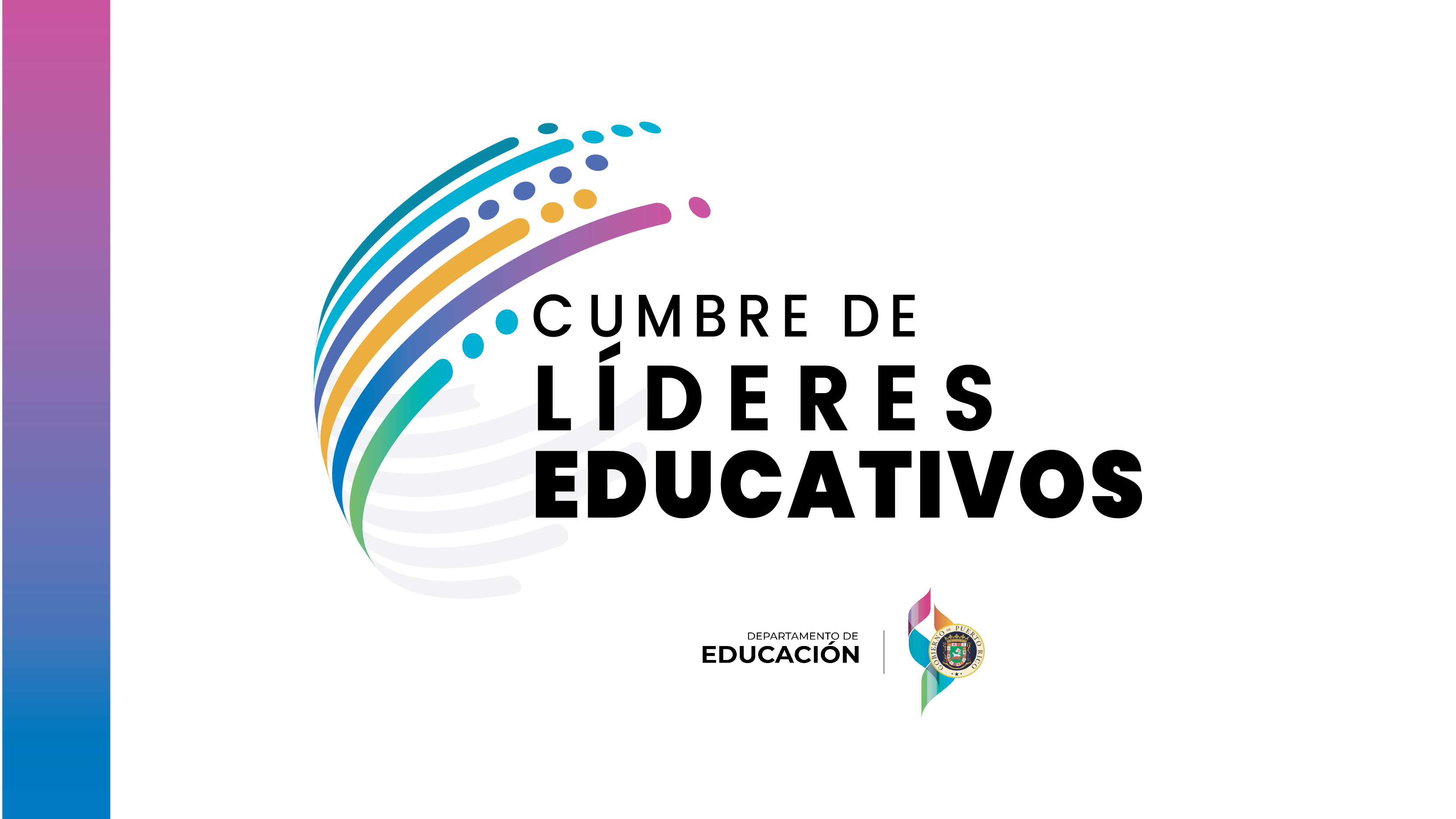 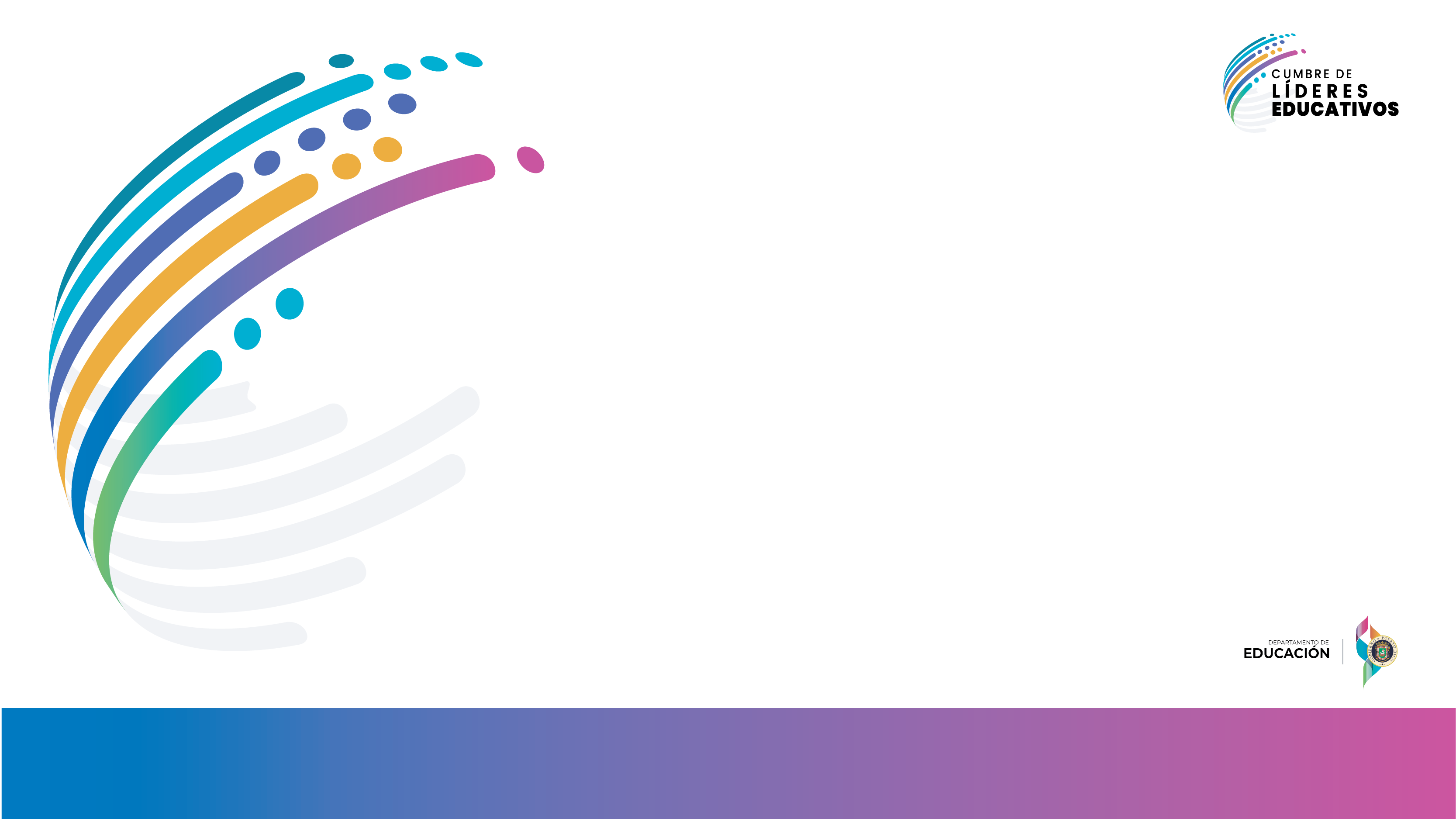 Equipos de datos en acción ante la RECUPERACIÓN ACADÉMICA
Agenda
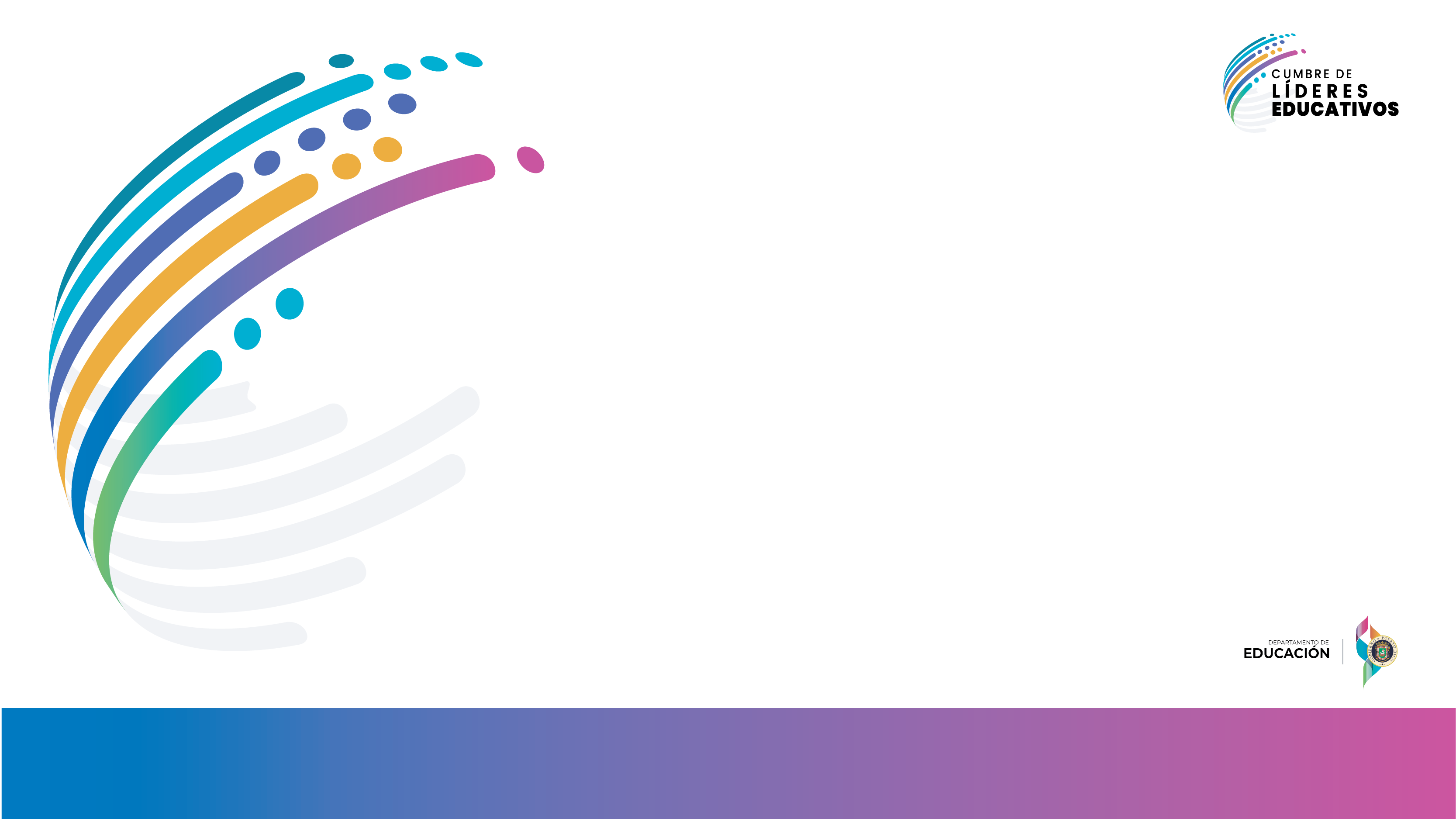 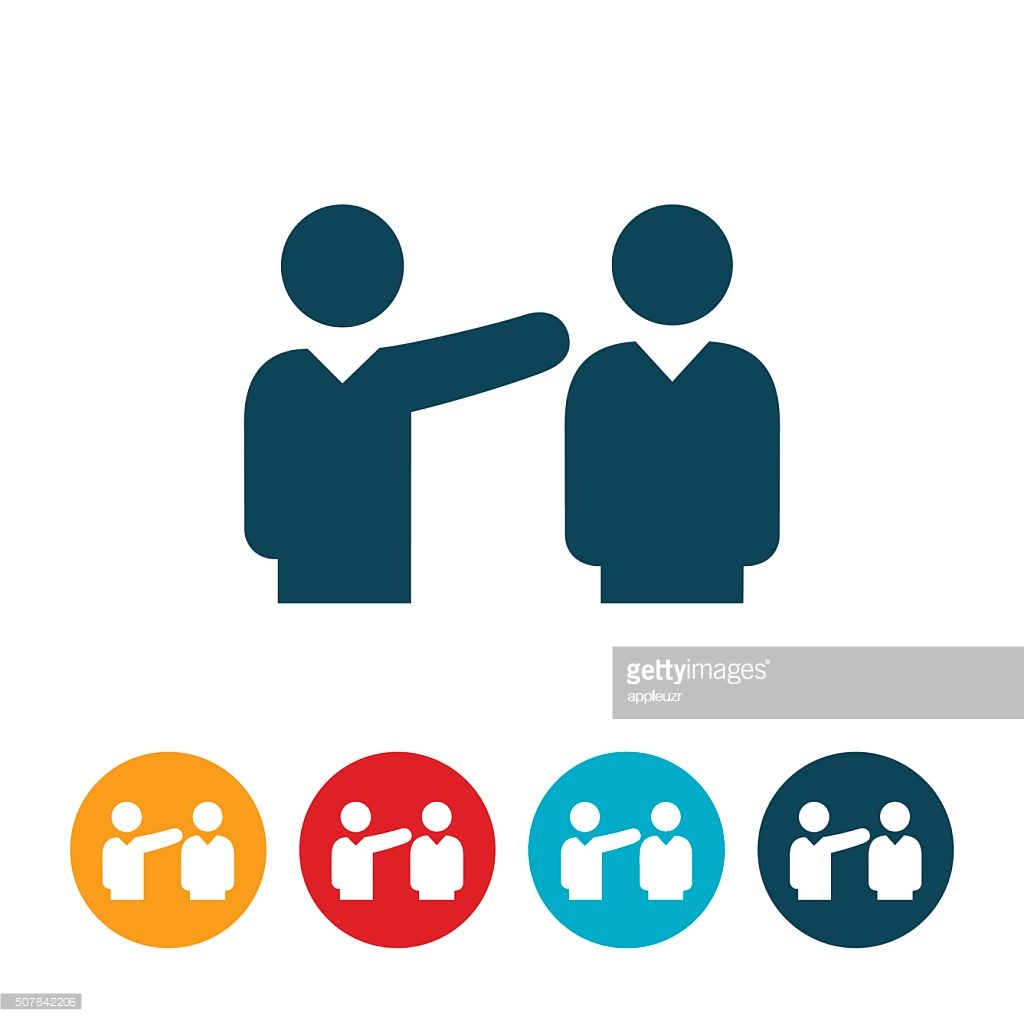 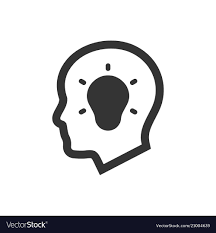 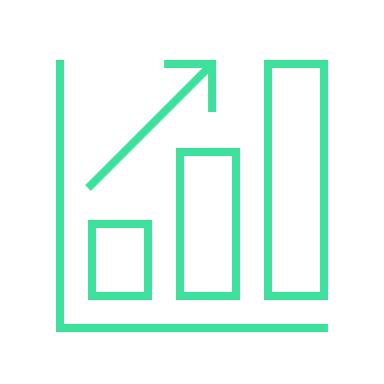 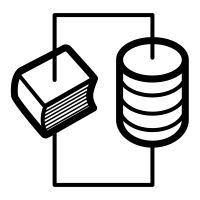 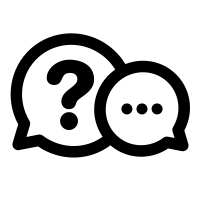 Nudo Humano
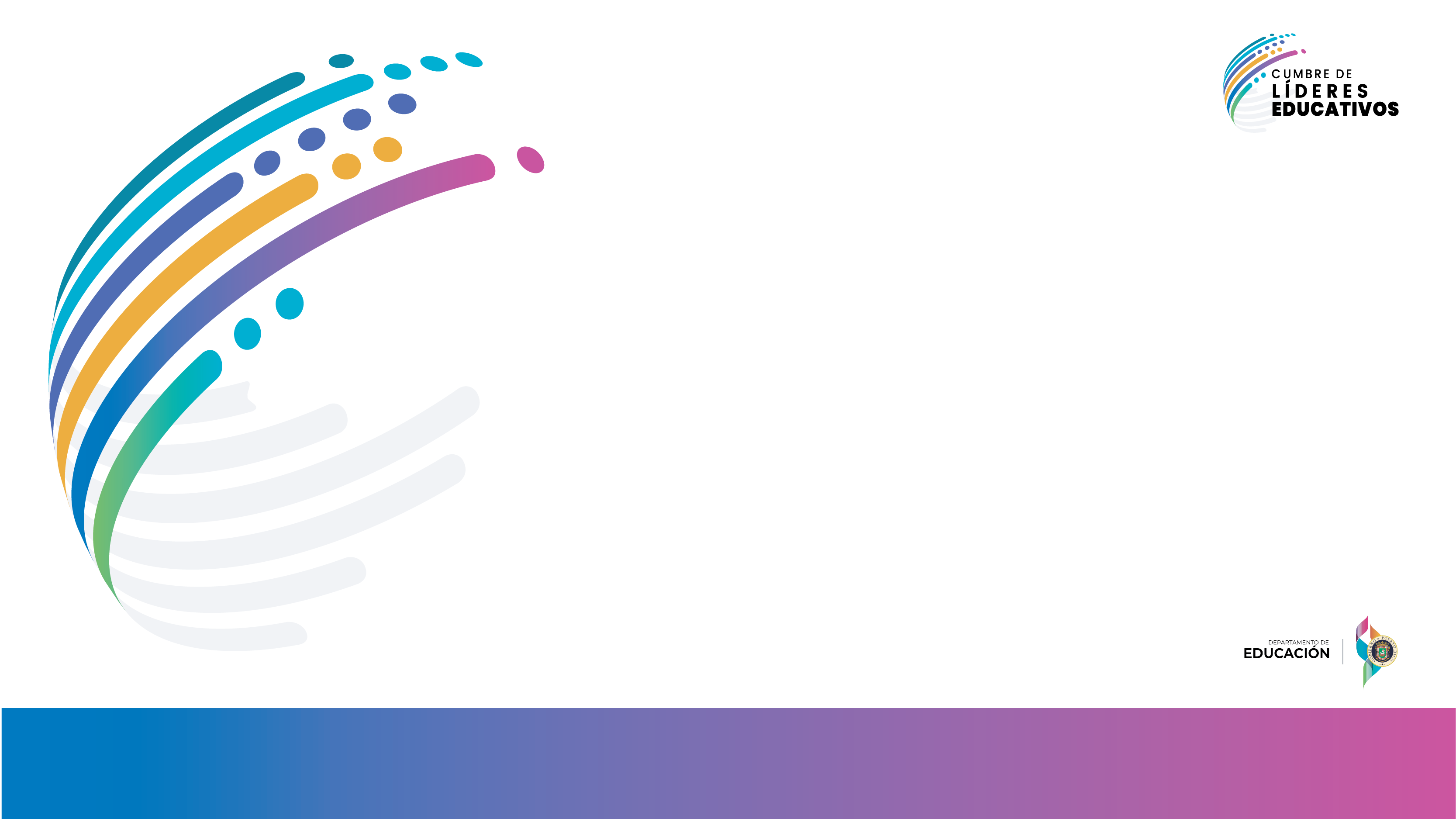 1
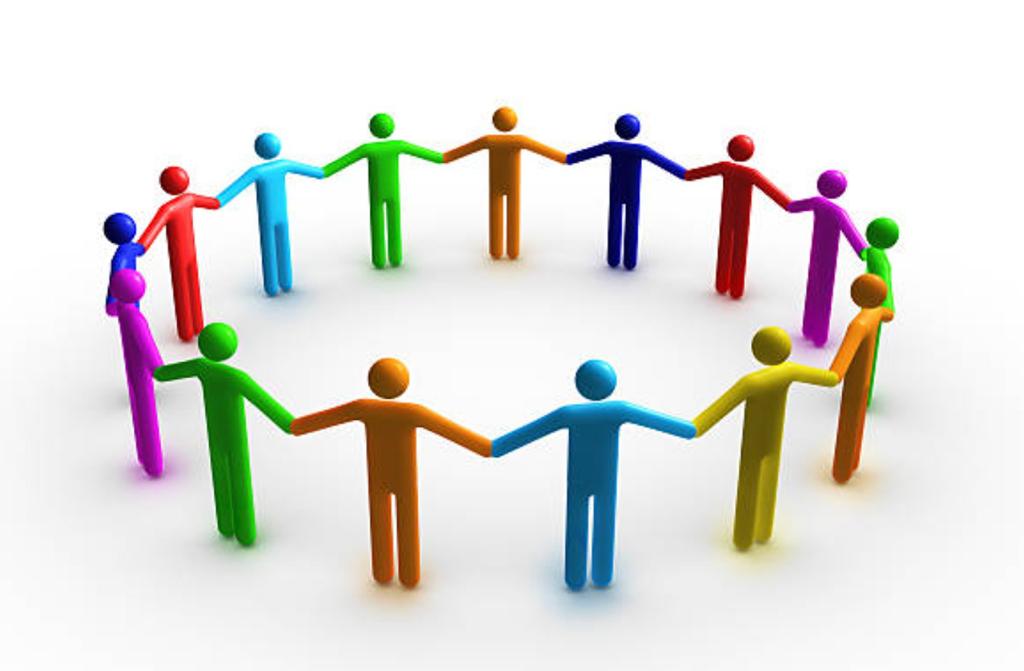 2
3
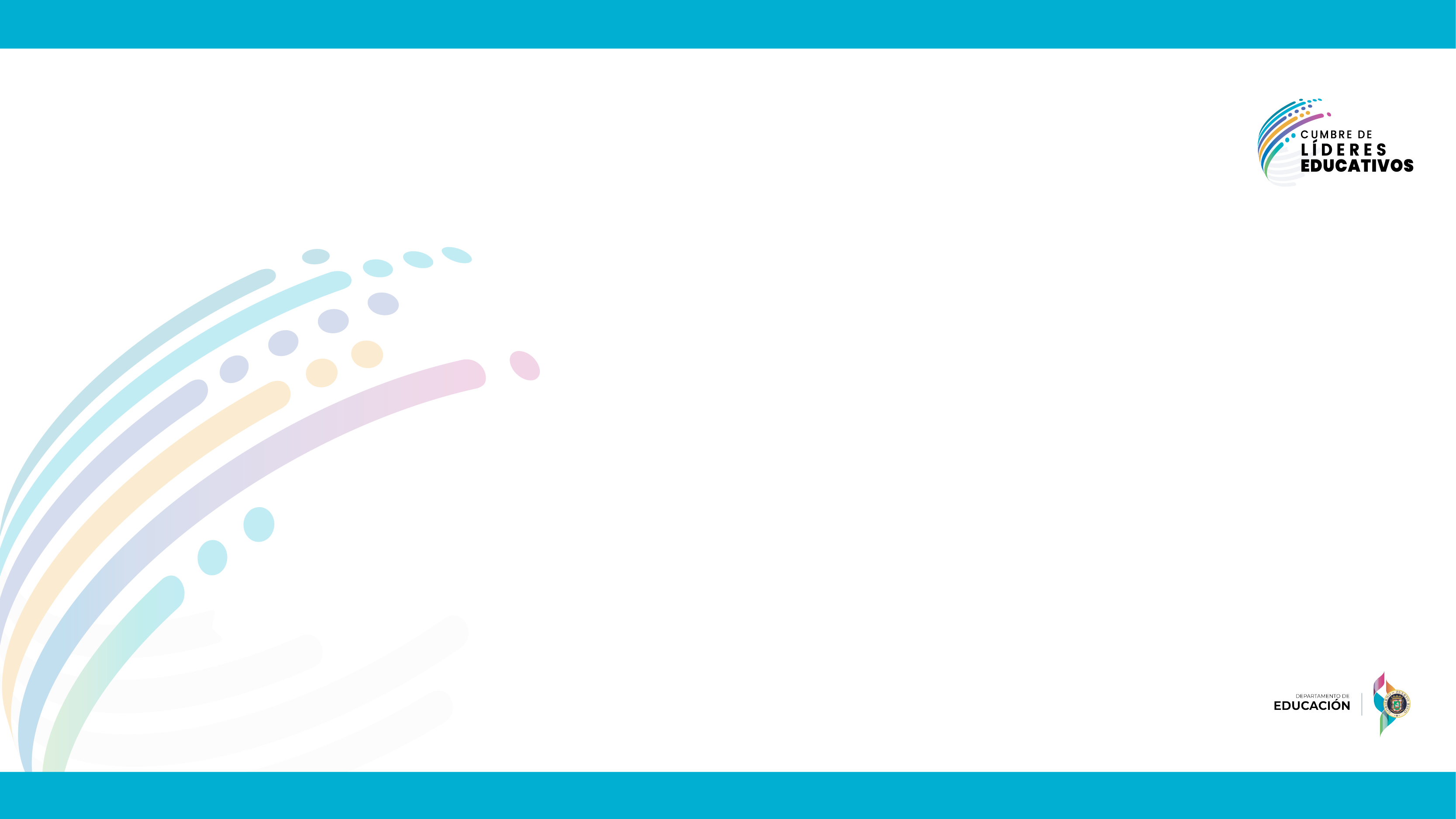 6
6
1
1
5
5
4
4
2
2
3
3
Mano Derecha
Mano Izquierda
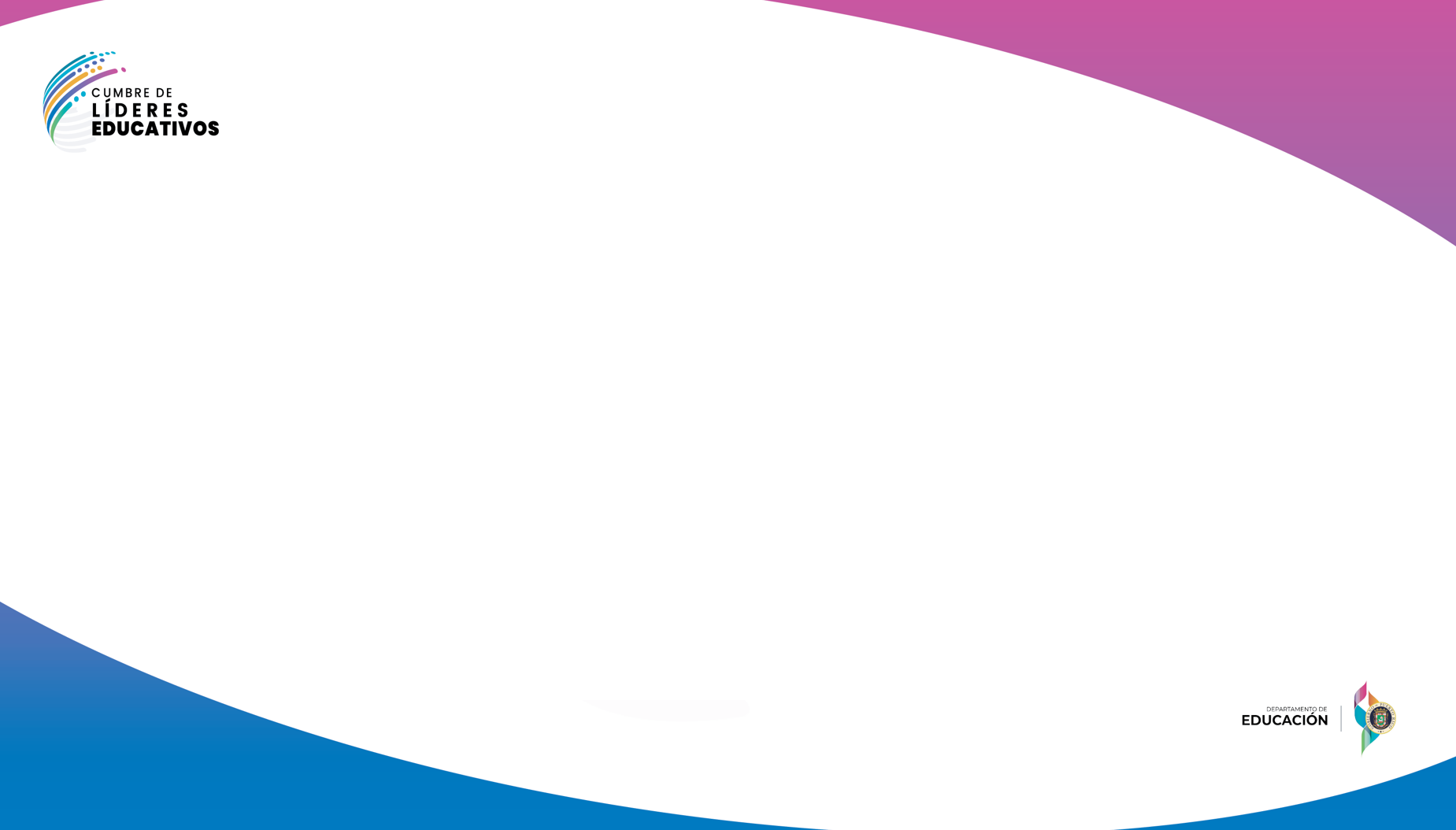 Guía uso efectivo de los datos
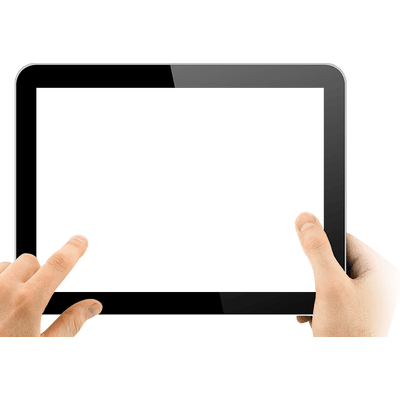 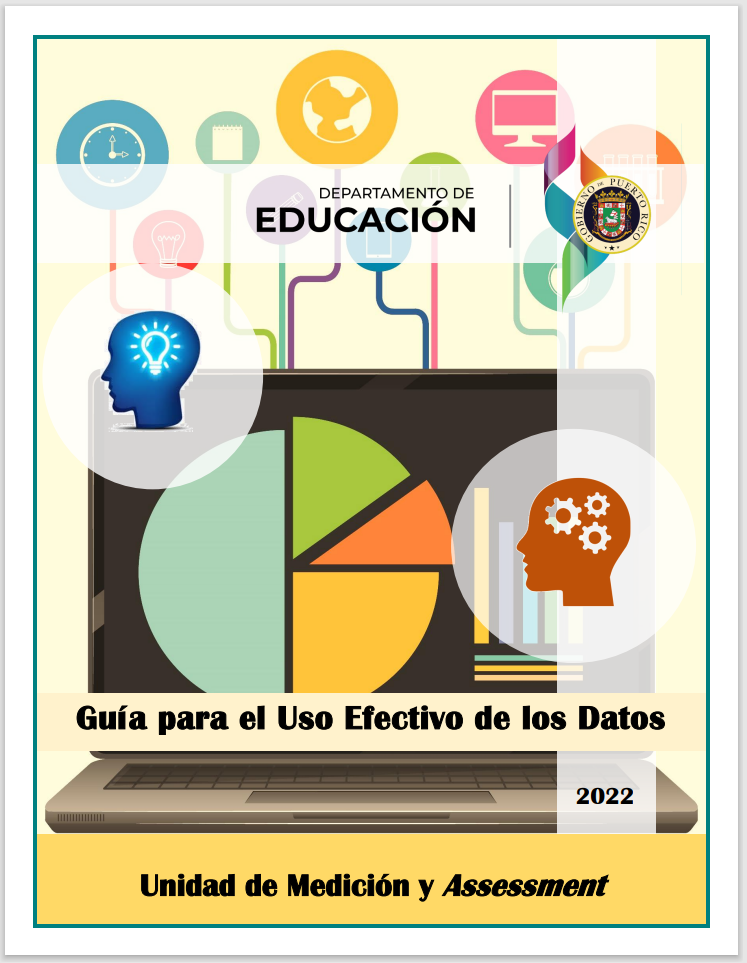 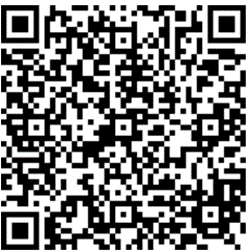 [Speaker Notes: El DEPR en octubre 2022 present la Guía para el uso efectivo de los datos. La audiencia principal a la que se dirige esta guía es al docente responsable de recopilar, analizar y dar significado a los datos para diferenciar la instrucción, atendiendo las áreas a fortalecer en cada estudiante. Esto incluye líderes escolares y educadores, tanto de las ORE como de las escuelas. Cuantos han tenido la oportunidad de leer la guía? Exhortamos a que lean la misma y compartan la información con sus equipos de  trabajo. Esta guía reúne prácticas basadas en evidencia, resultados de investigaciones, recursos y recomendaciones de quienes trabajan en este campo, e incorpora un procedimiento para utilizar los datos como base de la enseñanza.]
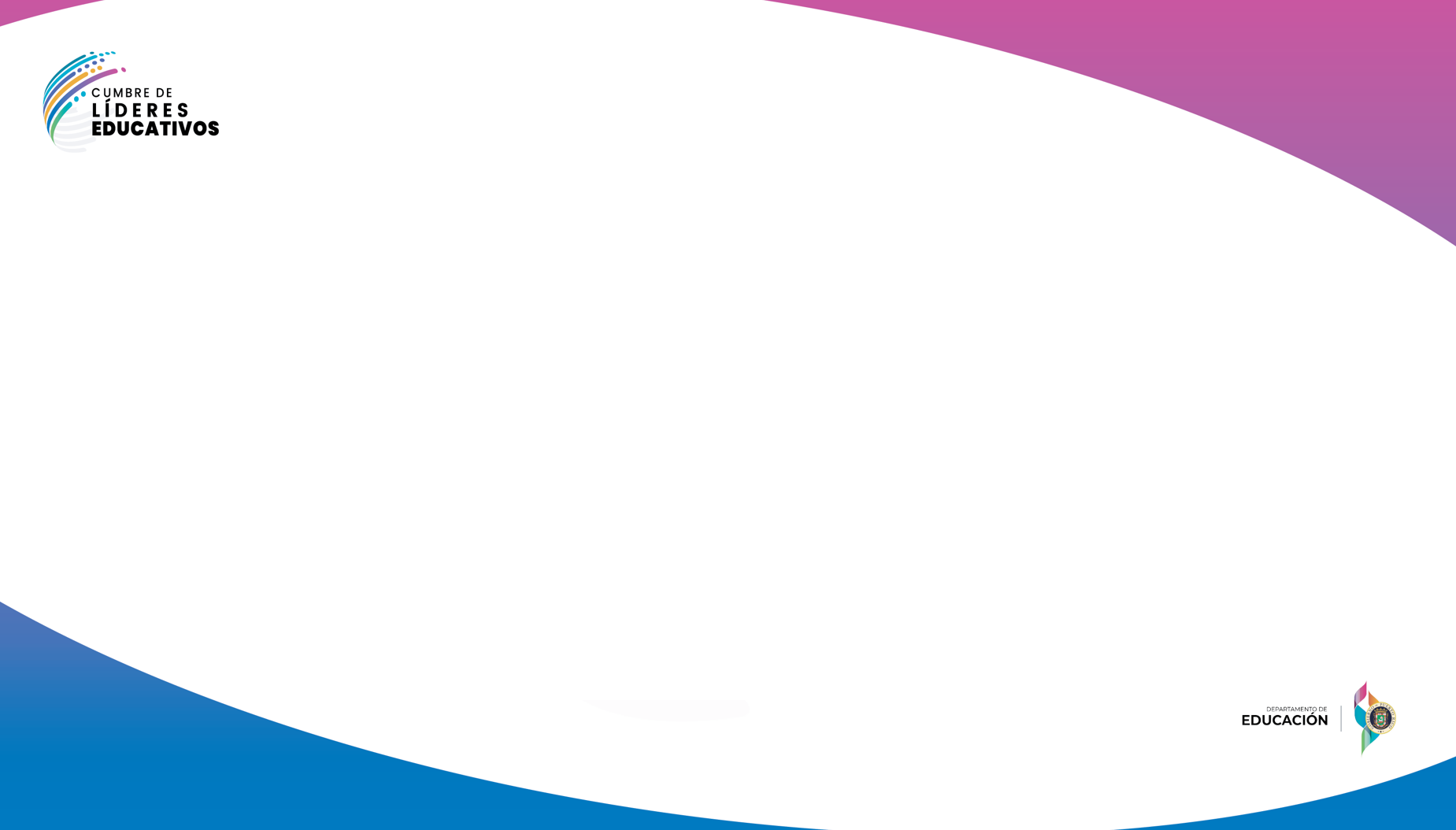 Guía uso efectivo de los datos
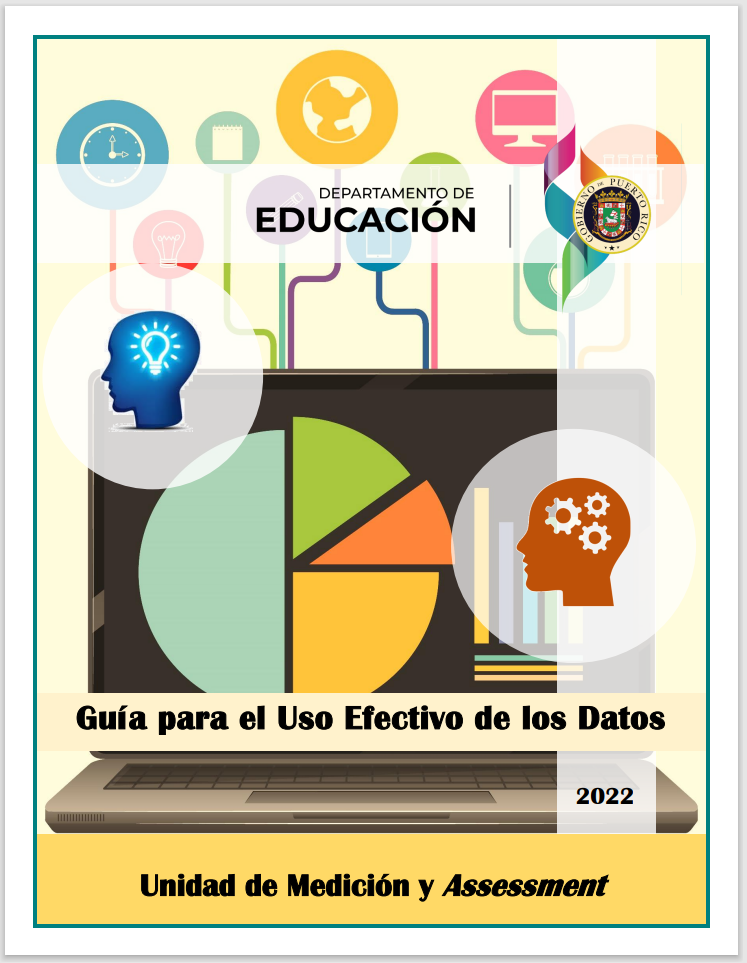 El propósito de esta guía es proporcionar recursos y apoyo a los educadores de Puerto Rico para fortalecer el uso de datos en la toma de decisiones informadas dirigidas a mejorar el aprovechamiento académico.
[Speaker Notes: Esta guía reúne prácticas basadas en evidencia, resultados de investigaciones, recursos y recomendaciones de quienes trabajan en este campo, e incorpora un procedimiento para utilizar los datos como base de la enseñanza.]
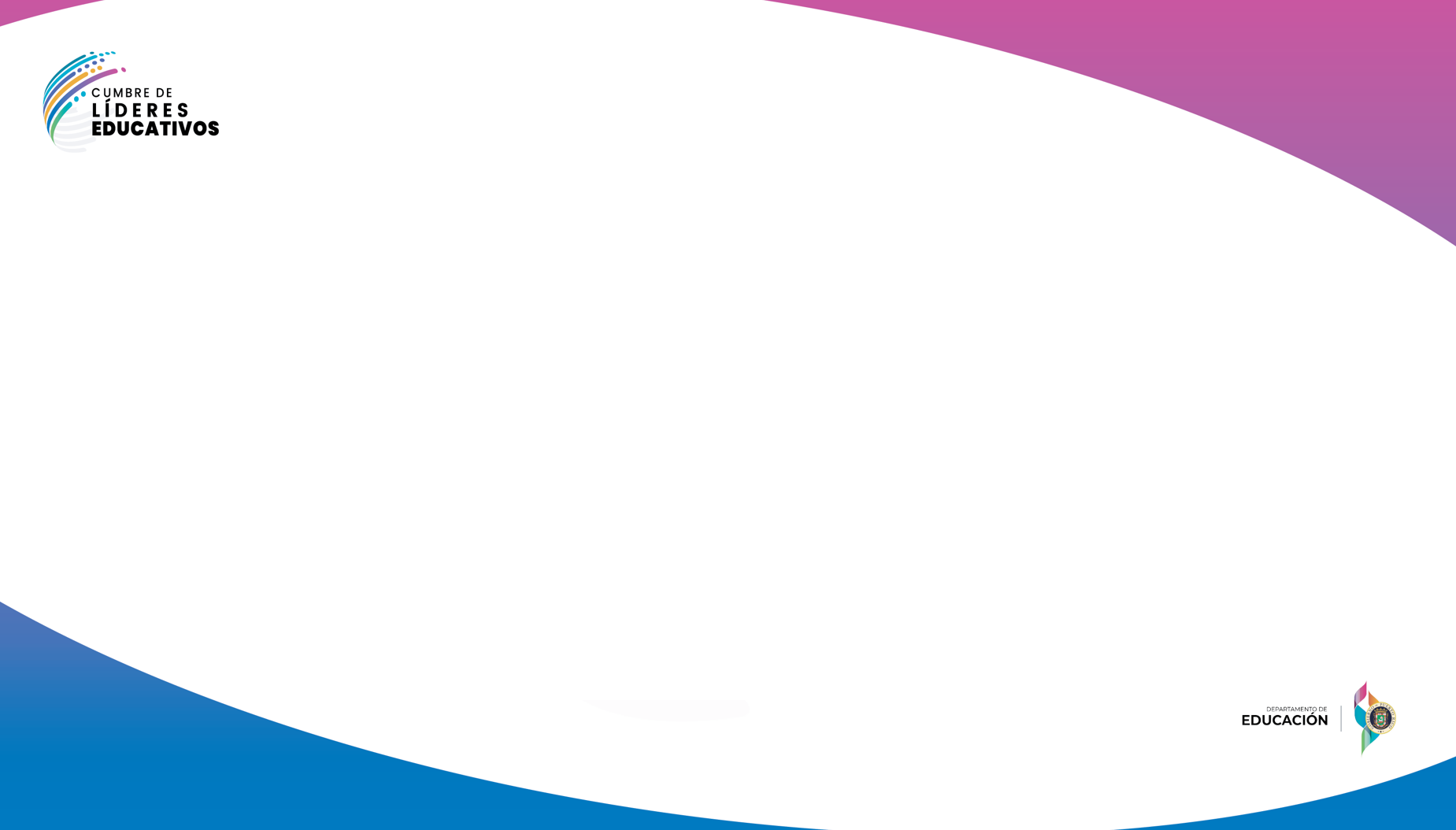 Esta guía se enfoca en los siguientes parámetros:
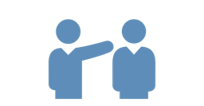 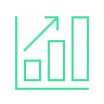 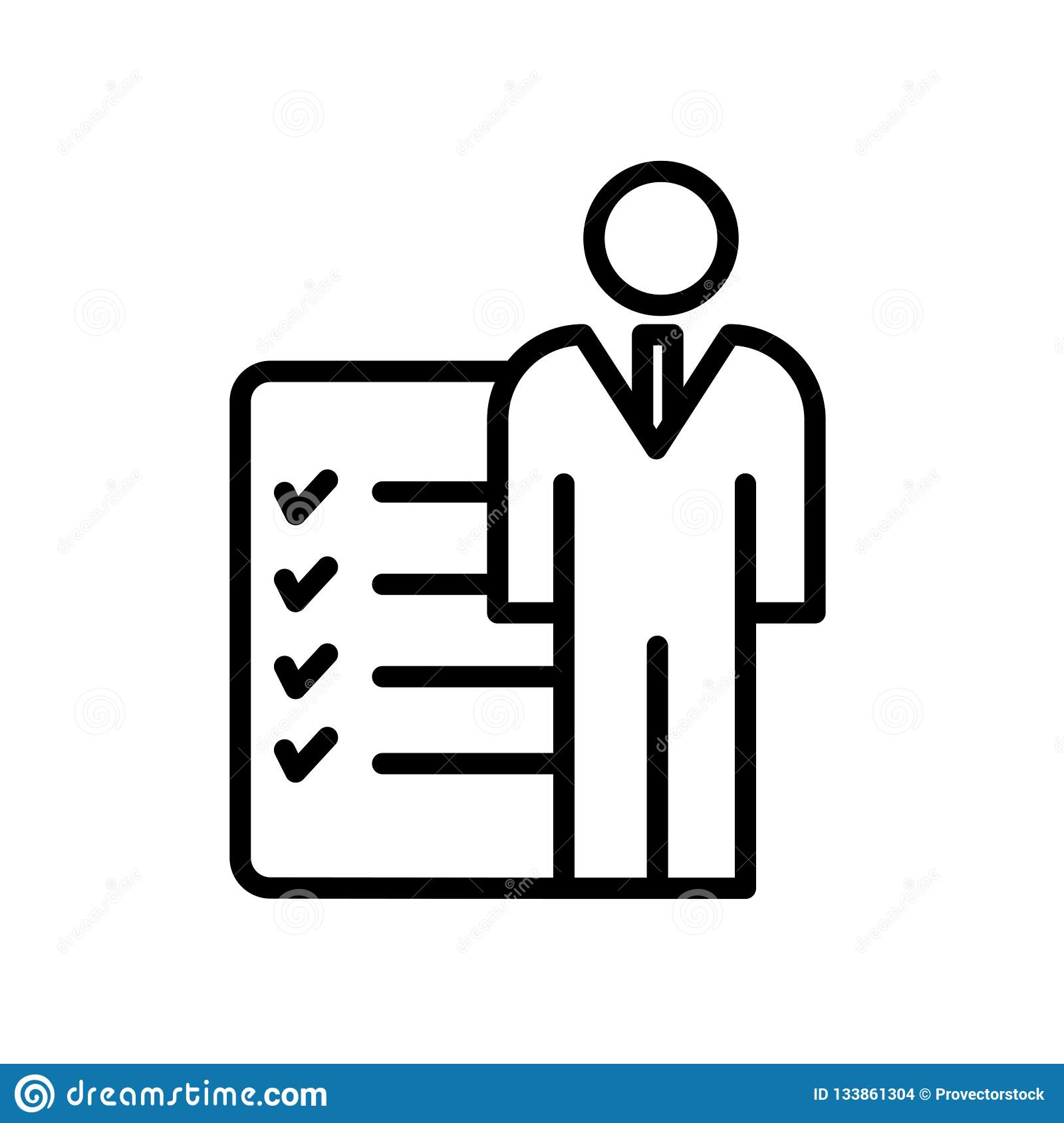 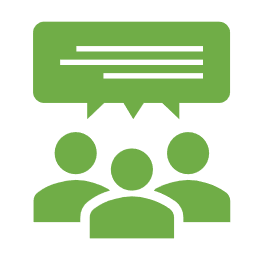 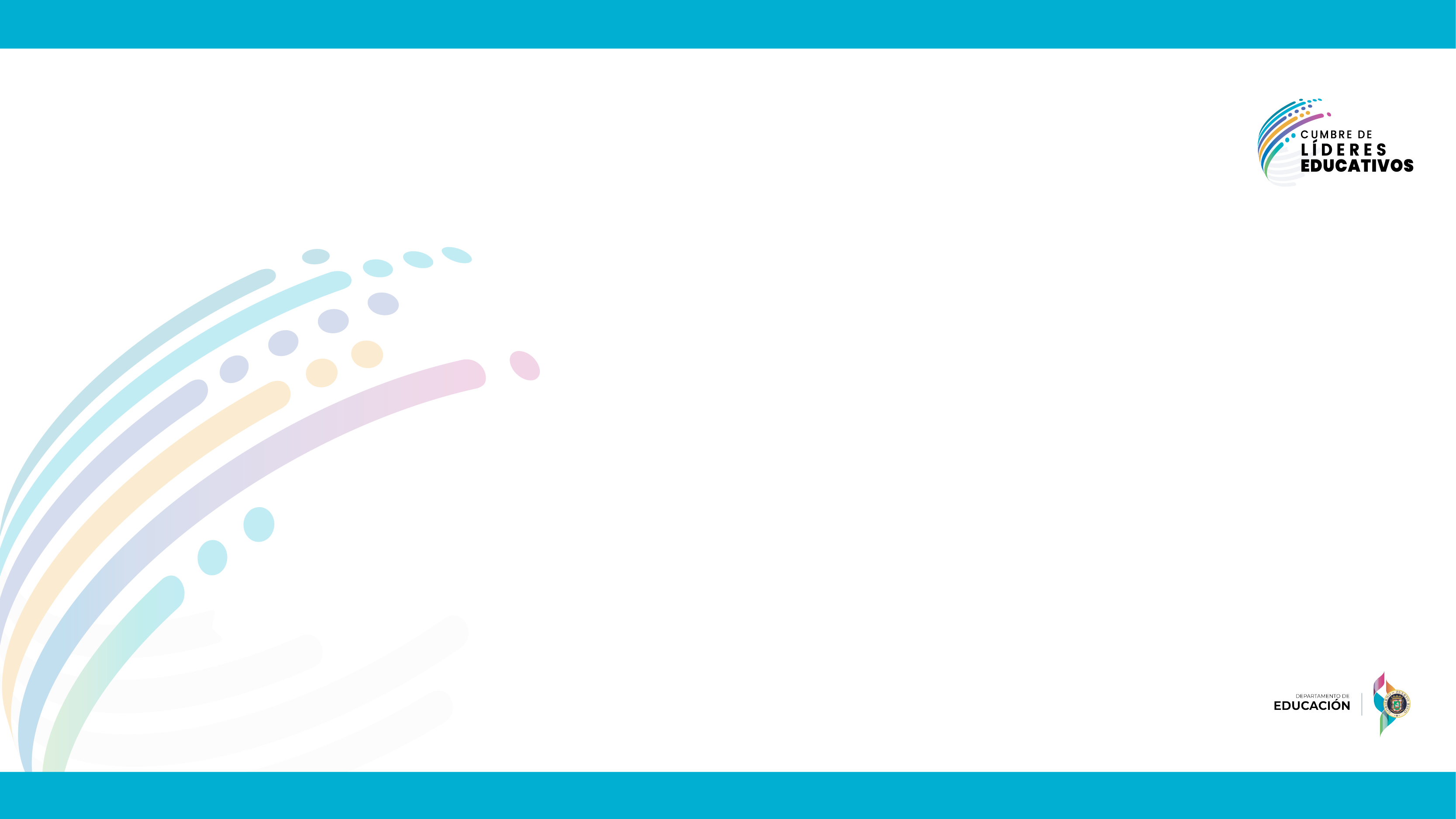 Visión para el uso de datos en Puerto Rico
El Departamento de Educación de Puerto Rico promueve una cultura de toma de decisiones basada en un análisis profundo de los datos para su uso reflexivo en la comunidad escolar. De esta manera, se generan ambientes educativos para el crecimiento académico que permiten alcanzar las metas establecidas. Desarrollando individuos altamente competentes para la vida universitaria y laboral.
[Speaker Notes: El uso de los datos por parte de los líderes es fundamental para ayudar a los educadores a interactuar en torno a temas que permitan mejorar los resultados del aprendizaje.]
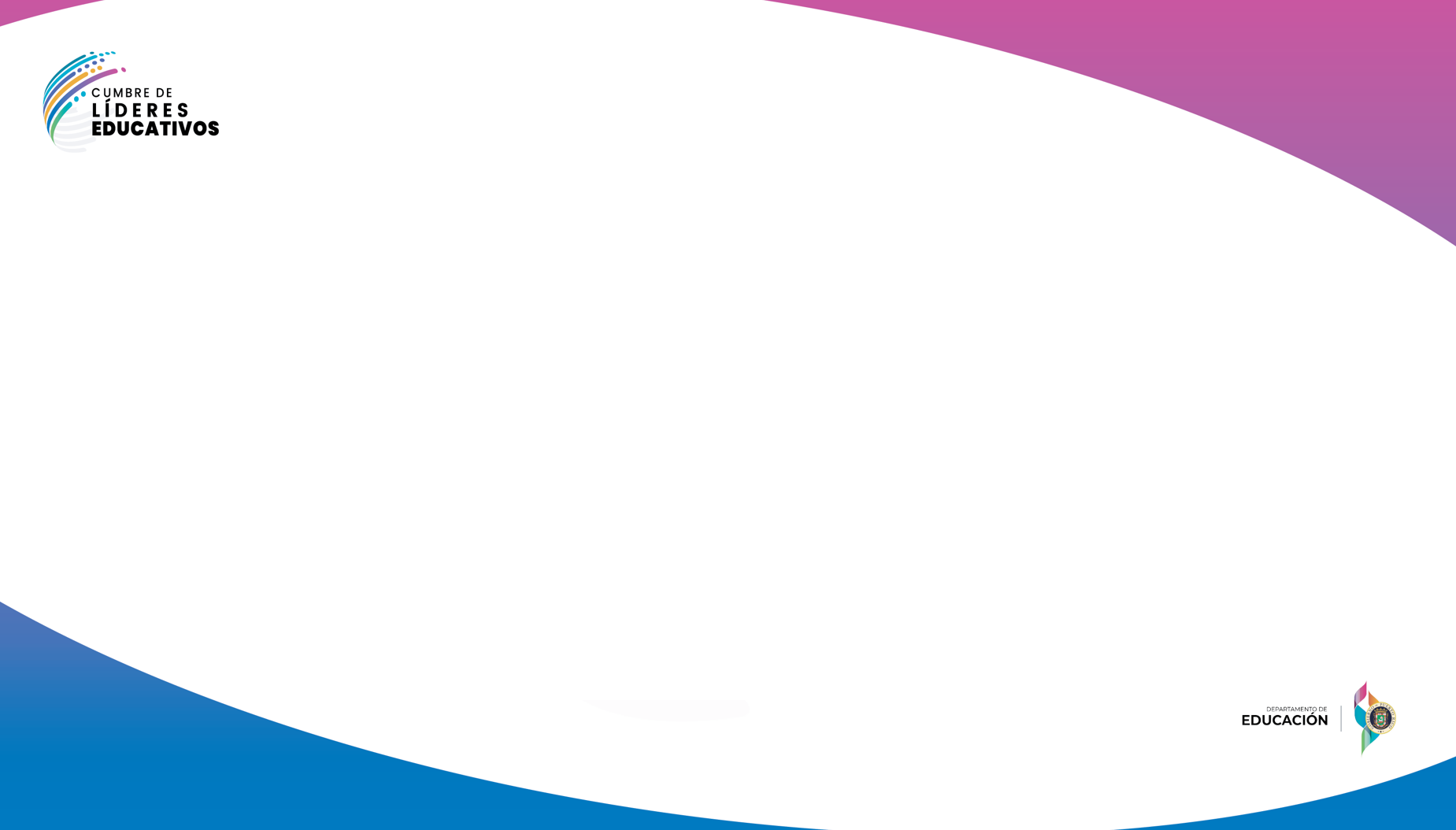 Data Teams
[Speaker Notes: Todos los componentes del sistema educativa, de acuerdo al rol que desempañan utilizan los datos, y deben utilizarse para enfocar planes de trabajo y planes de acción para atender las necesidades de cada estudiante. 
Investigación colaborativa: La investigación colaborativa es una estrategia clave para ayudar a las escuelas a crear una cultura de uso de datos.  El personal docente y administrativo tiene acceso a los datos que muestran las necesidades de optimizar las prácticas de apoyo para el mejoramiento del aprovechamiento académico de los estudiantes.  Sin embargo, es necesario el apoyo para traducir las observaciones sobre los datos a cambios en la práctica que resulte en un mejor rendimiento académico.  Es en esta situación donde la investigación colaborativa cobra relevancia. 
Propósito: Recopilar, evaluar, analizar y actuar sobre las necesidades de los estudiantes . Tener el espacio para poder discutir y 
Reuniones periódicas: Es importante compartir la información]
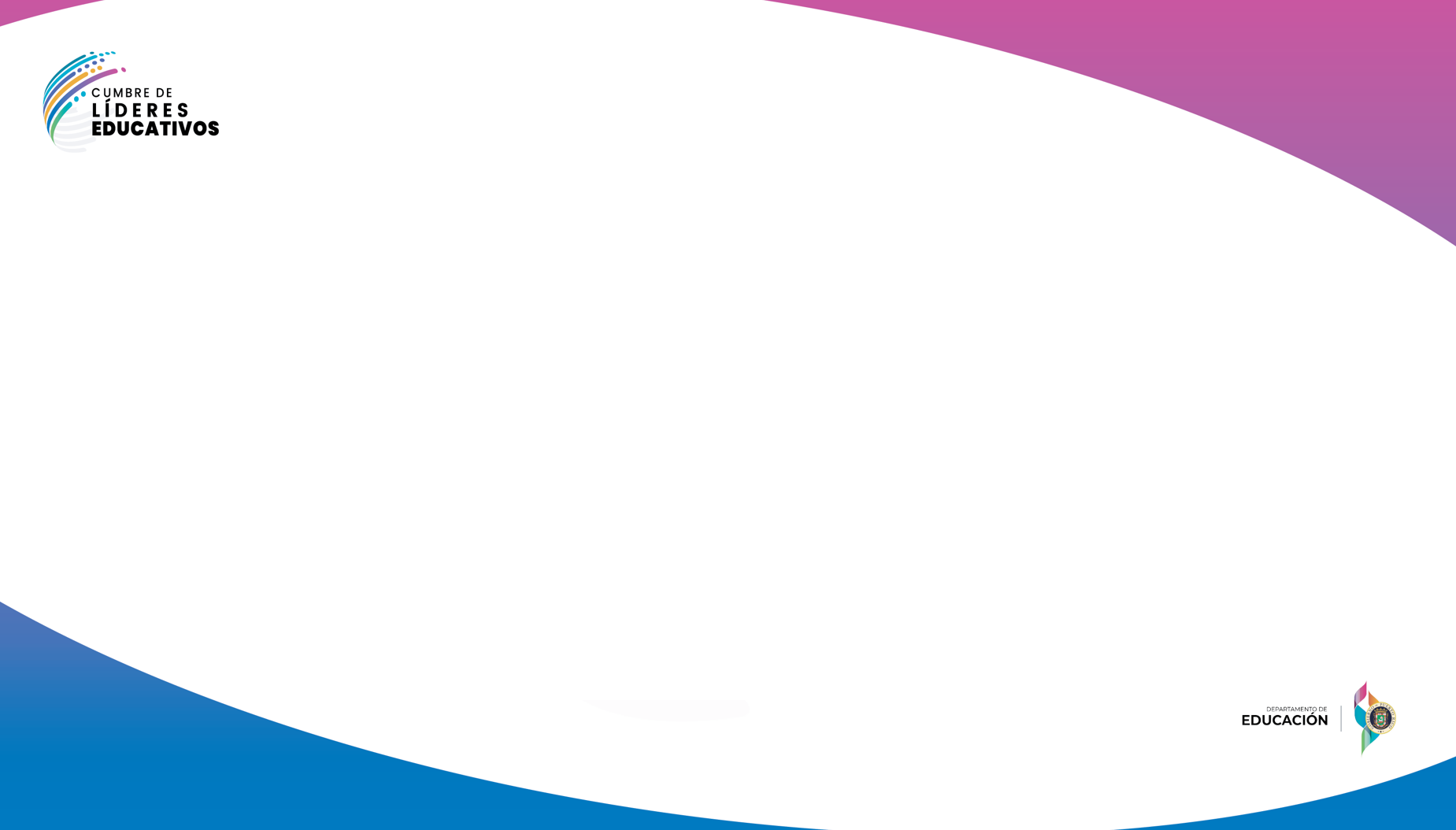 Data Teams Escolares
Están integrados por maestros-líderes y administradores (típicamente el director de la escuela) que utilizan los datos para participar en una investigación colaborativa con el fin de mejorar el aprendizaje de los estudiantes.
[Speaker Notes: Los líderes de la escuela pueden crear cuidadosamente un equipo para lograr objetivos particulares. 
Al considerar a quién se debe invitar al Data Team, tenga en cuenta el propósito de su equipo y utilícelo como criterio de pertenencia.]
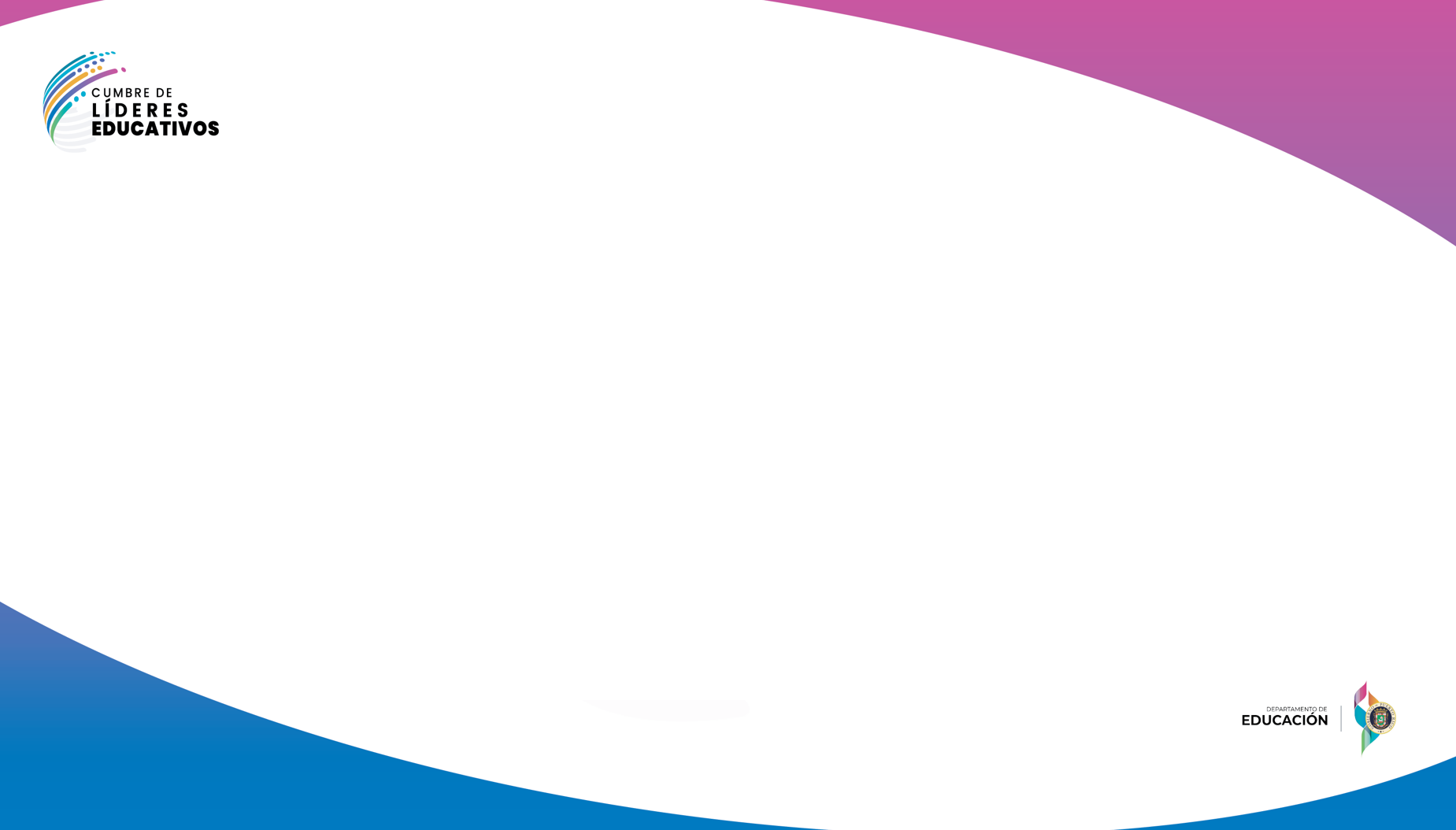 Normas de colaboración
Son un instrumento para desarrollar y mantener una interacción de grupo productiva mediante la práctica de siete normas. El uso coherente de estas reglas mejora la calidad y la productividad de todas las modalidades de conversación en cualquier grupo. Deben utilizarse en cada etapa del ciclo.
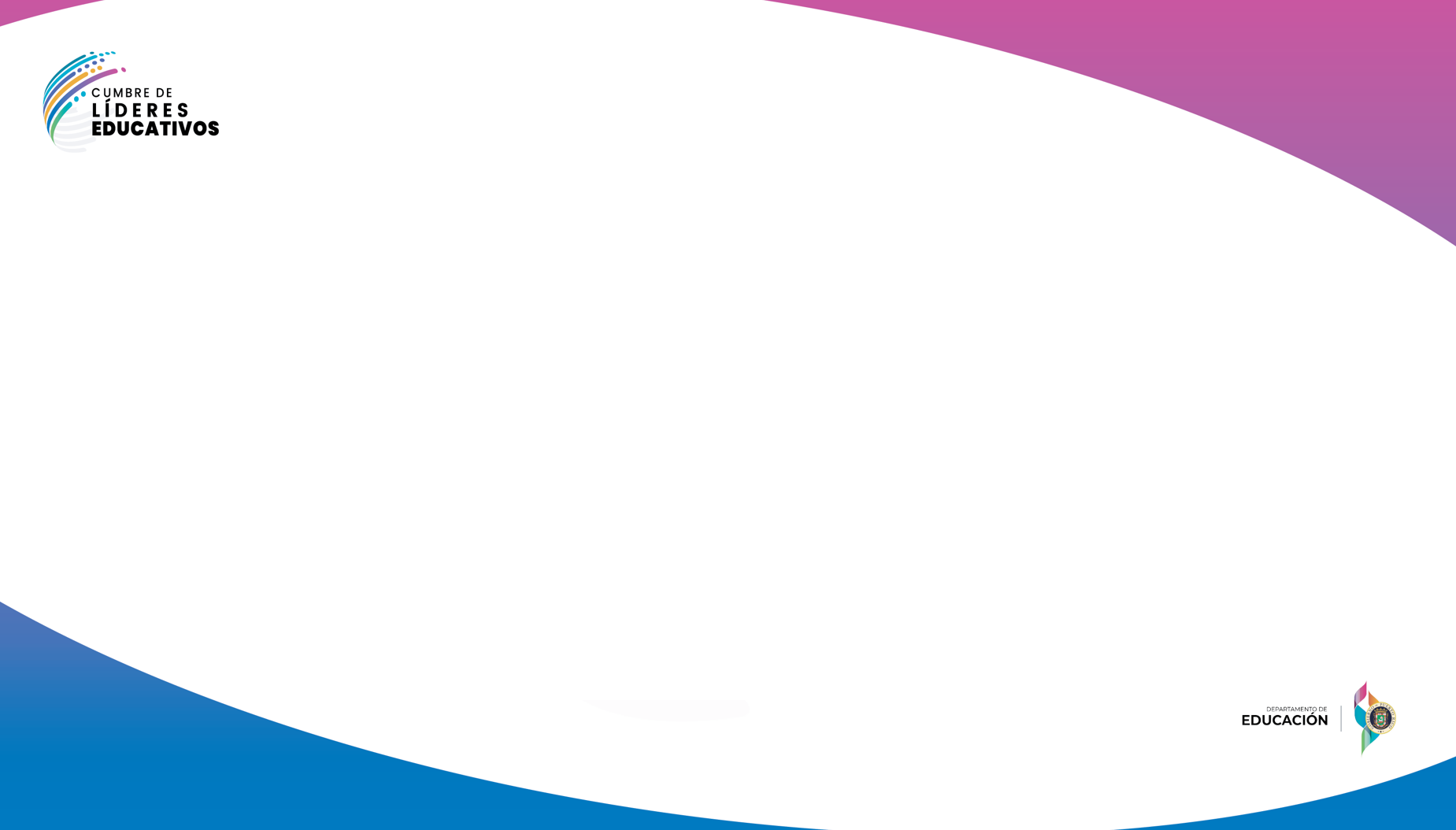 Normas de colaboración
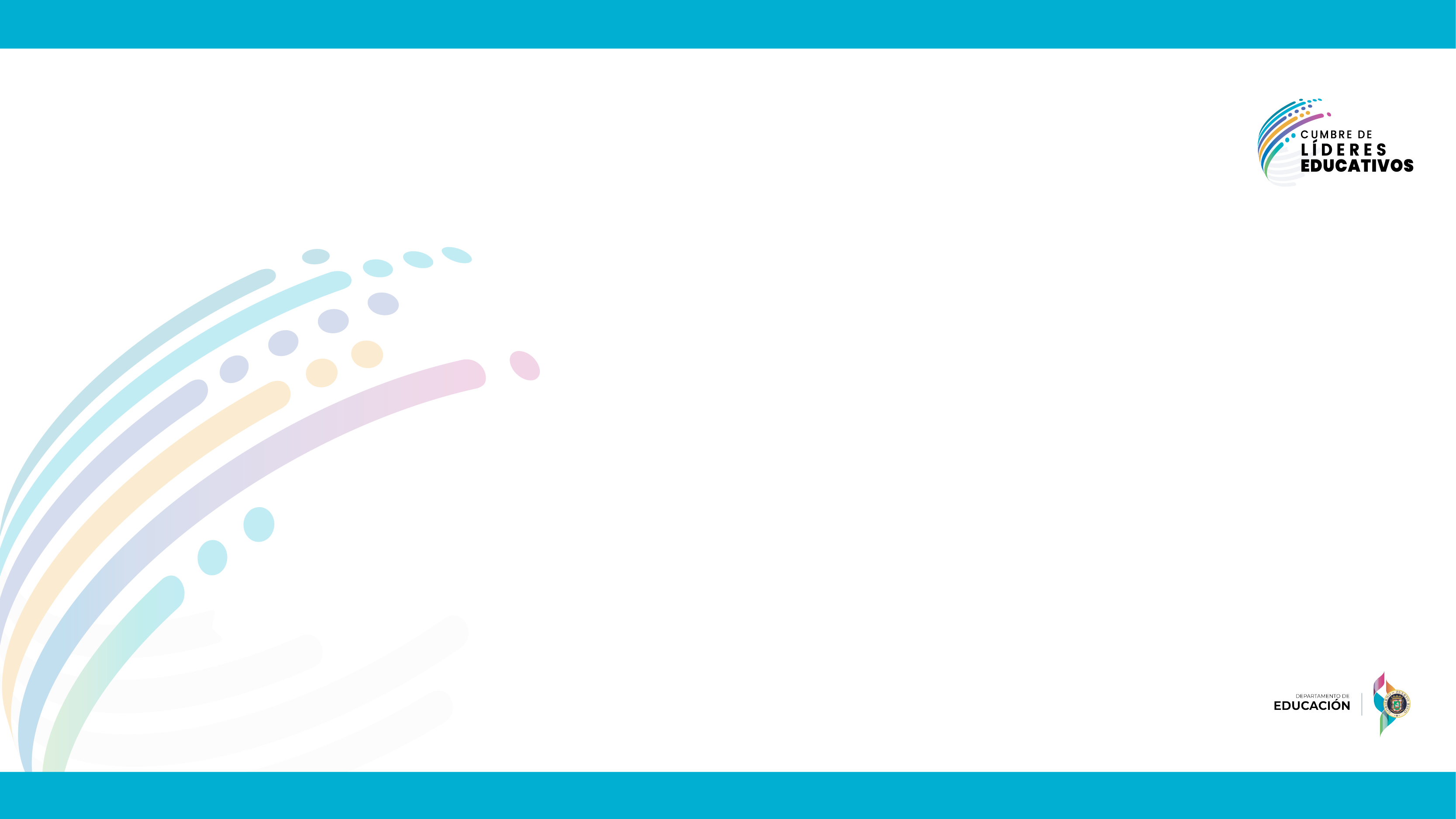 Ciclo de Investigación
El ciclo de investigación ofrece a los educadores un proceso sistemático a seguir mientras evalúan los datos y realizan mejoras (Hamilton et al., 2009).
 
Cada paso apoya la creación de una cultura sólida de utilización de datos.
[Speaker Notes: Hemos tenido la oportunidad de observar el ciclo de datos en las cumbres de agosto y octubre.  Hemos discutido la importancia de los datos, las diferentes plataformas para acceder a los datos y los reportes disponibles. Destacamos en esta presentación LA FASE DE ACTUAR.


	Aplicar su experiencia profesional en el análisis e interpretación de los datos.
•	Realizar reuniones de equipos o por materias para identificar posibles razones o factores que son la raíz de las áreas de necesidad.
•	Basándose en las hipótesis del equipo, podrían decidir, por ejemplo, cambiar o complementar el currículo, probar nuevas estrategias de instrucción o buscar recursos alternativos para apoyar adecuadamente el aprendizaje de los estudiantes.  Los Data Teams se harán las siguientes preguntas en el Paso 4:
		¿Cuáles son los objetivos de aprendizaje de nuestros estudiantes? 
		¿Qué factores podrían haber llevado a los patrones observados en el rendimiento de los estudiantes? 
		¿Qué cambios o medidas de acción atenderán las metas que nos fijamos para el aprendizaje de nuestros estudiantes?]
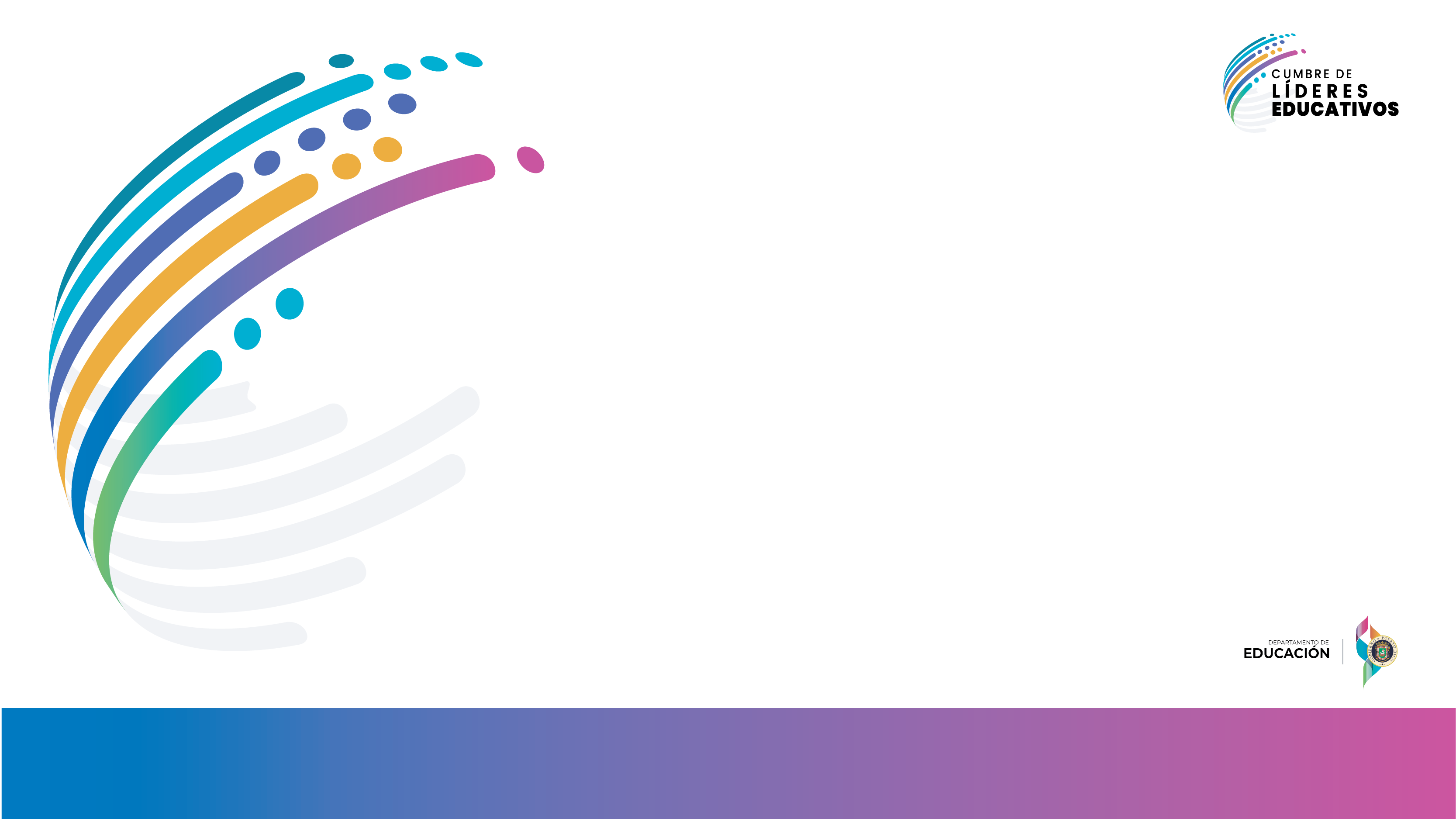 Roles
[Speaker Notes: A los fines de poder completar el ciclo de análisis de datos es importante de que dos de los componentes reconozcan la importancia de su participación es los roles que desempeñan.  A continuación se desprende la guía, compartimos el rol del director y del maestro.]
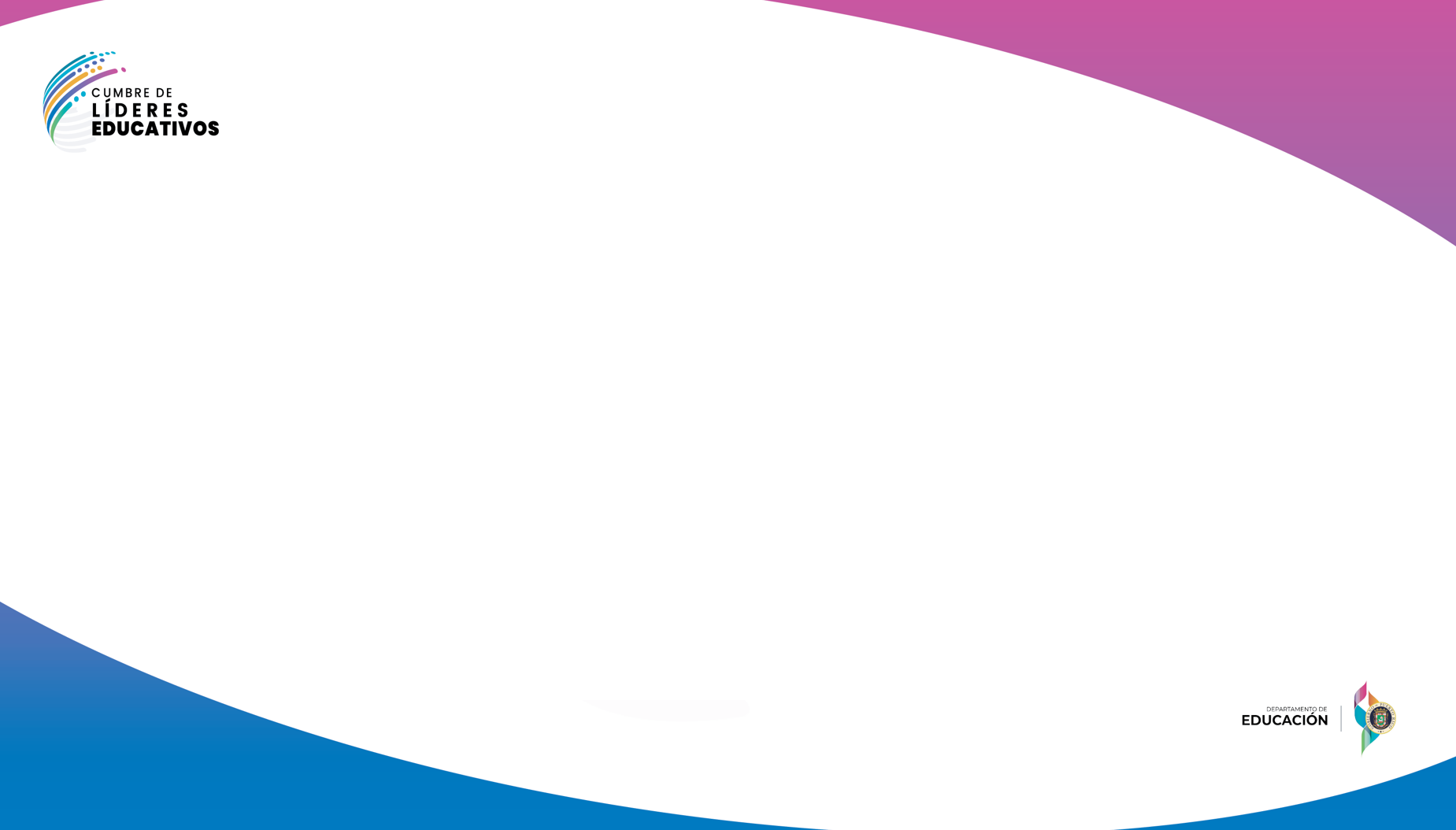 Director de escuela
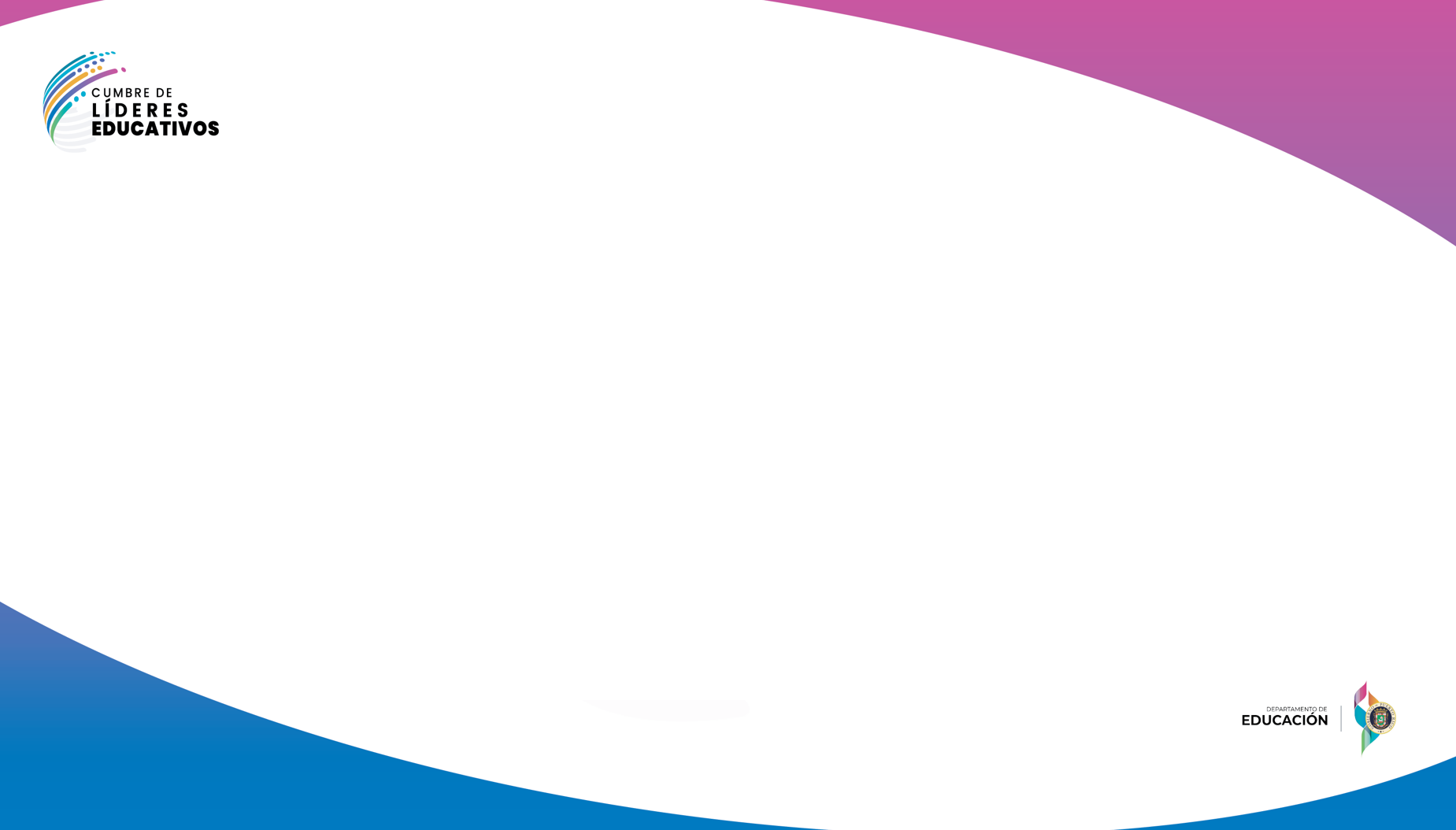 Maestros
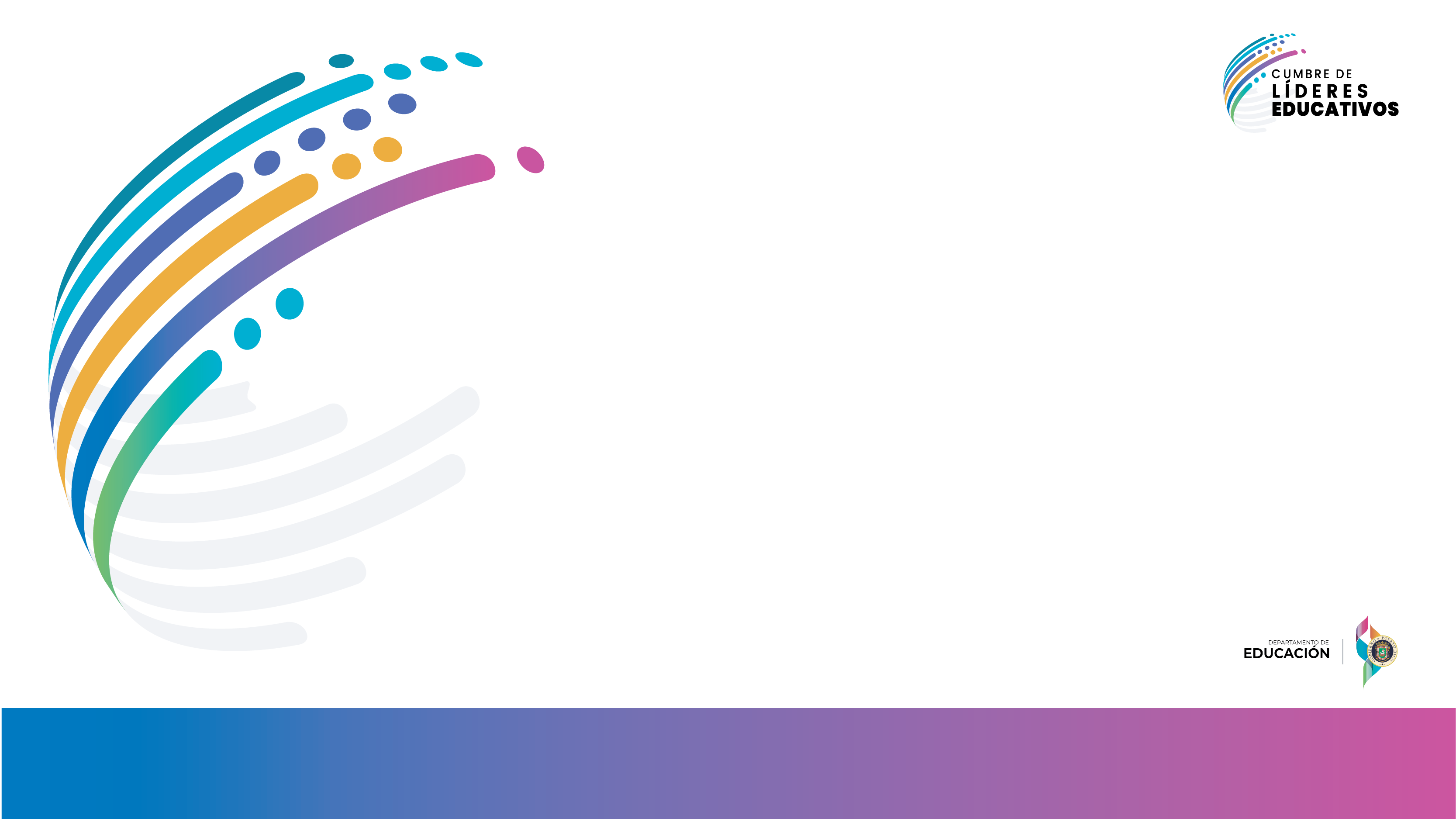 ALERTA
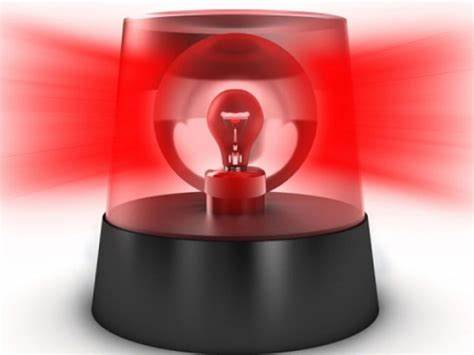 [Speaker Notes: En las pasadas cumbres la Unidad de Medición y Assessment informó que se encontraban en espera de respuesta a una solicitud de enmienda al Plan Consolidado Estatal para establecer cual seria la META ACADEMICA ANUAL por materia para el 2022. La respuesta del USDE se recibió del día 3 de enero de 2023. Compartiremos con ustedes la información.]
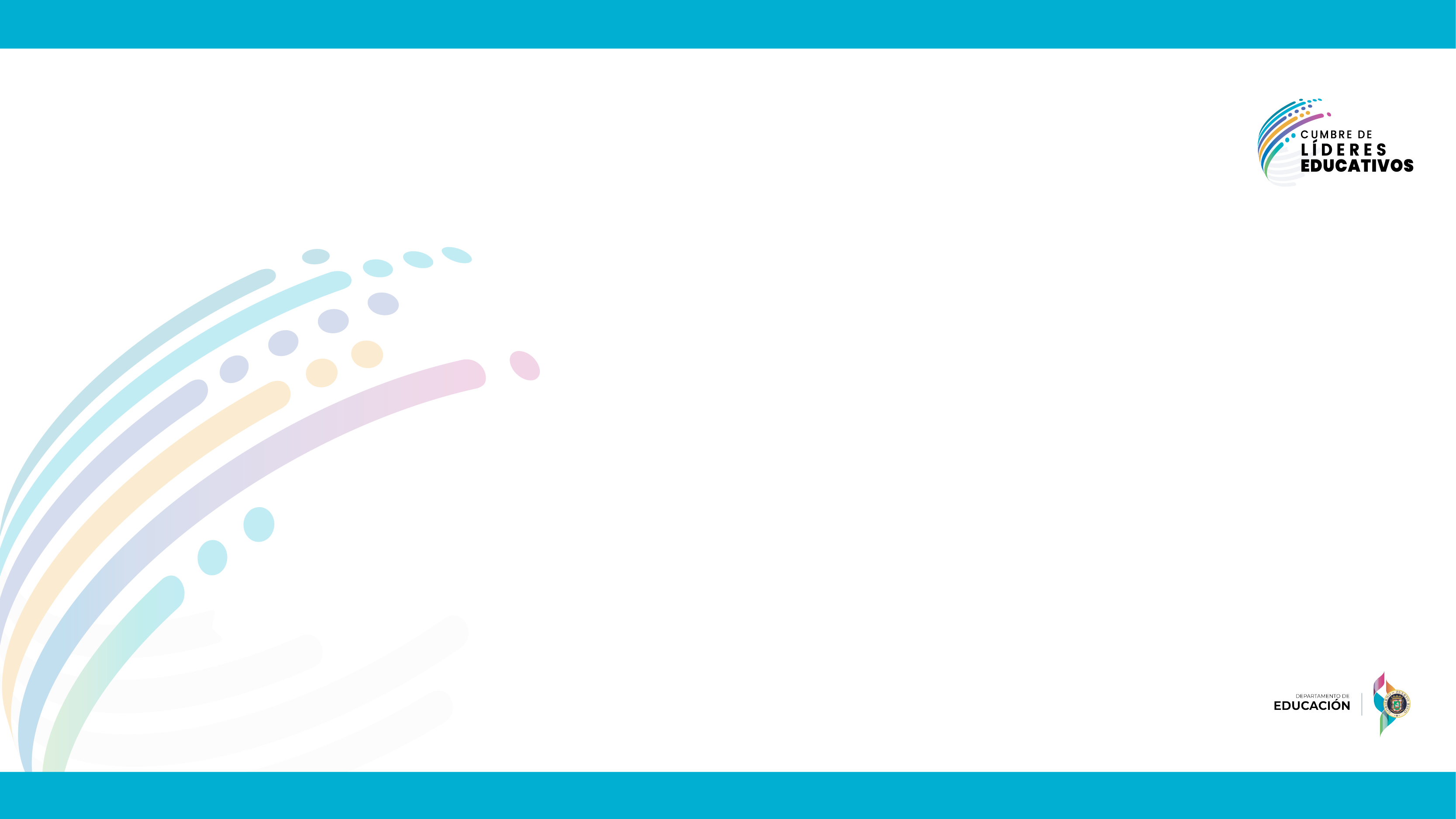 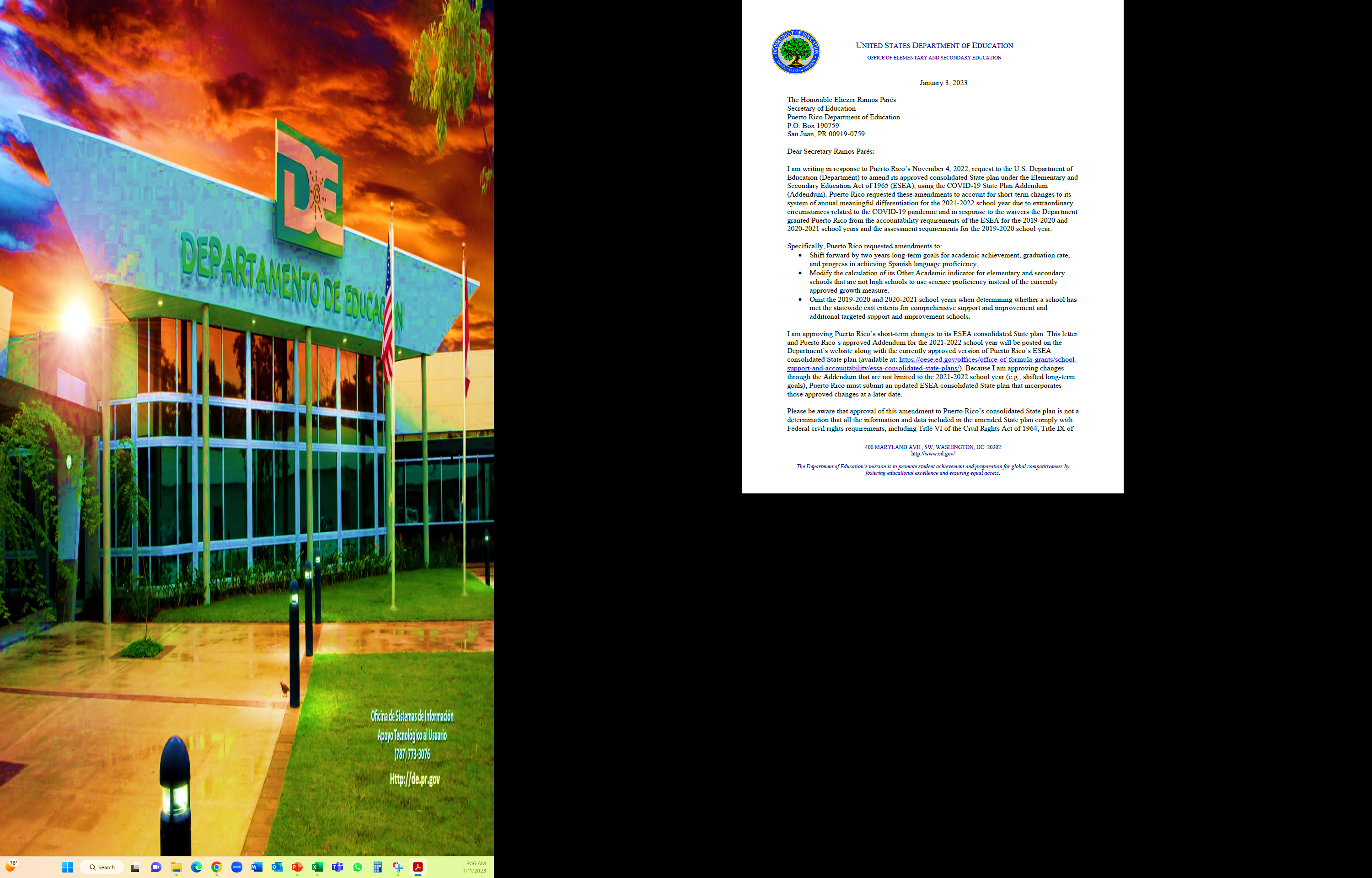 Addendum
Respuesta a la solicitud de Puerto Rico del 4 de noviembre de 2022 al Departamento de Educación de los Estados Unidos (Departamento) para enmendar su plan 
 consolidado estatal aprobado bajo la Ley de Educación Primaria y Secundaria de 1965 (ESEA), utilizando el Anexo del Plan Estatal COVID-19
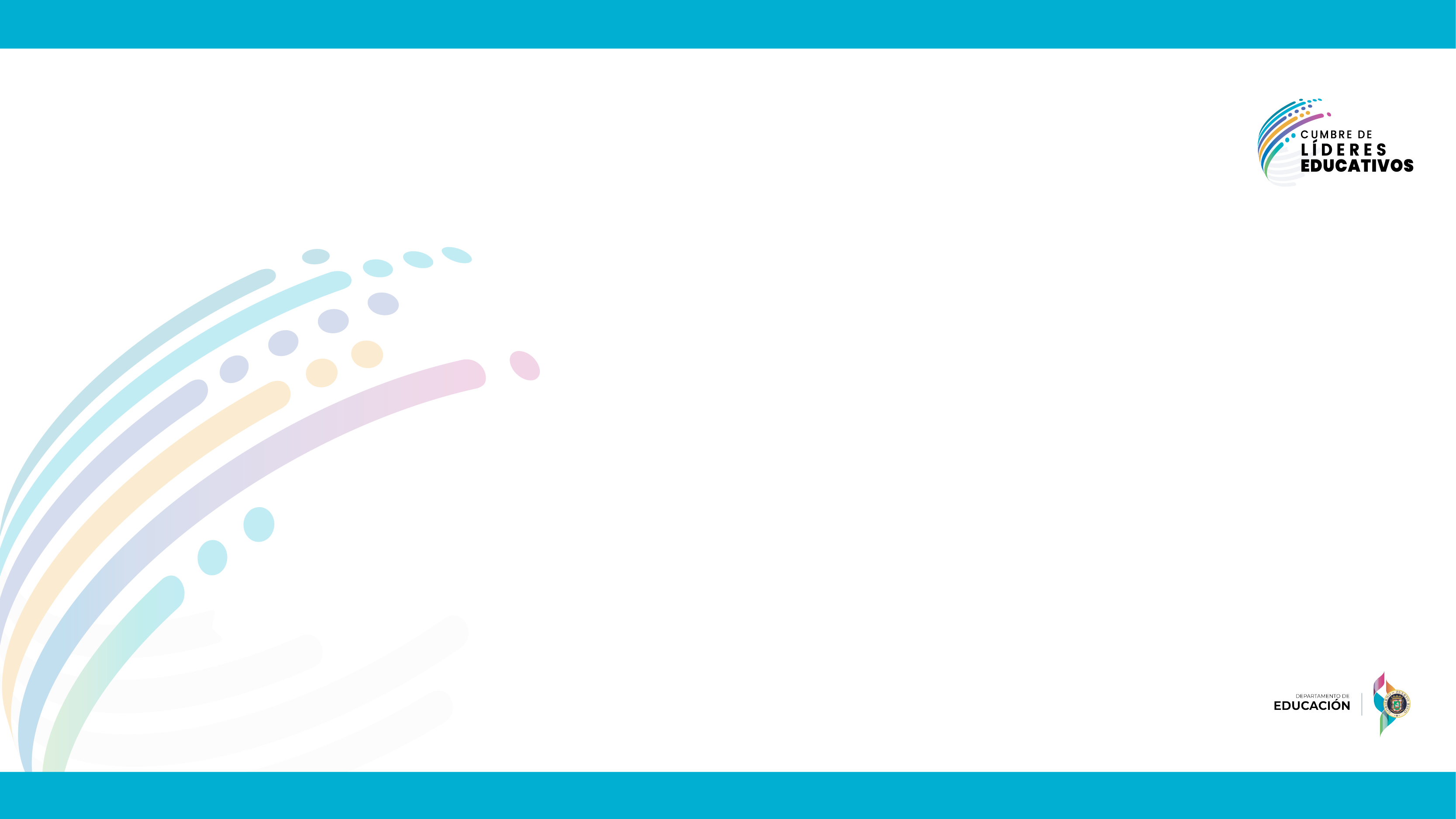 Específicamente, Puerto Rico solicitó enmiendas a:
Mover dos años los objetivos a largo plazo para el rendimiento académico (META ACADEMICA ANUAL), la tasa de graduación y el progreso de los estudiantes aprendices del idioma español. 
Sustituir el indicador de crecimiento para las escuelas que no son superiores para el año escolar 2021-2022. 
Para las escuelas clasificadas como escuelas en mejoramiento : Omitir los años escolares 2019-2020 y 2020-2021 al determinar si una escuela ha cumplido con los criterios de salida a nivel estatal.
[Speaker Notes: EL DEPR solicitó enmiendas en tres areas::]
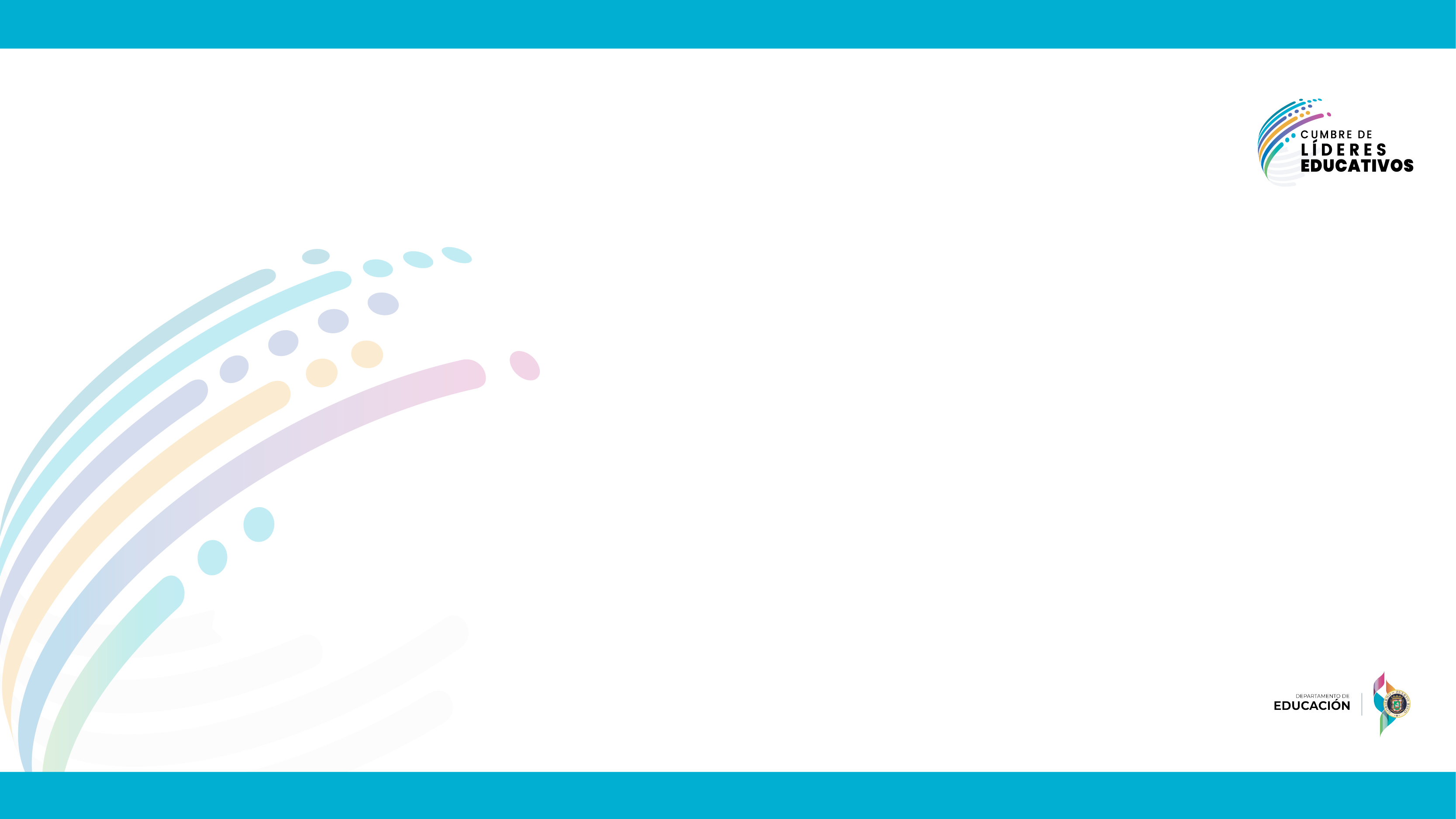 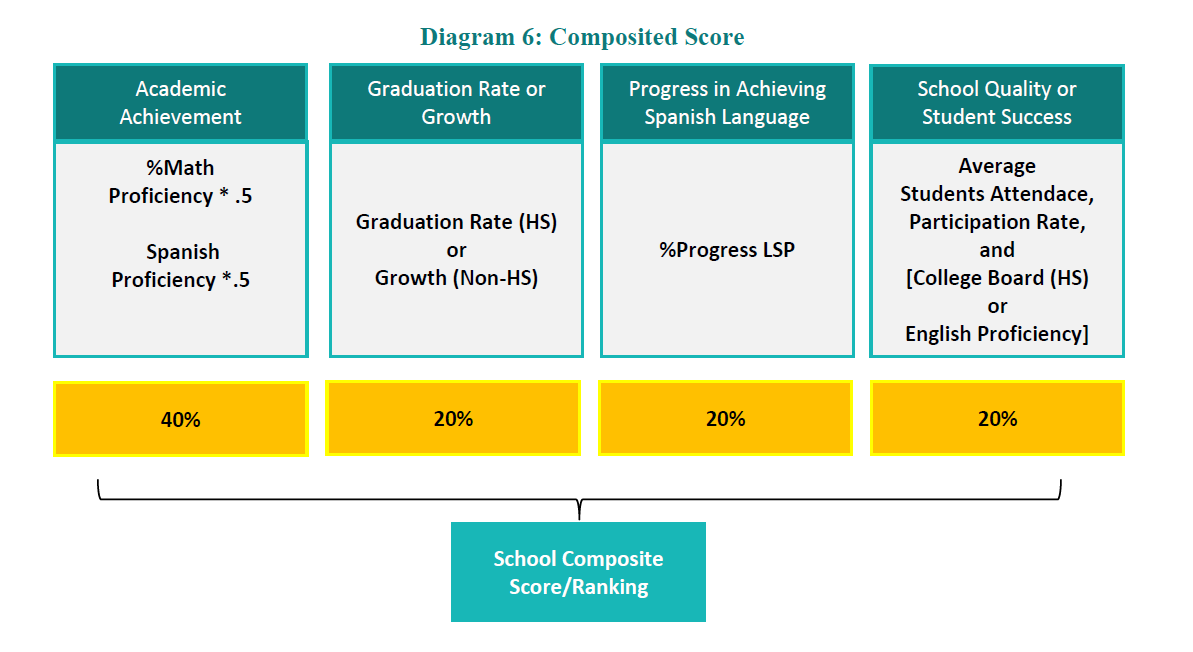 Proficiencia en Ciencias (escuelas no superiores)
[Speaker Notes: Según muestra el diagrama, el cambio para calcular el Modelo de Rendición de Cuentas solo afecto el Segundo renglón, las escuelas que no son High School (HS). Las escuelas que no son superiores utilizaran rendimiento en ciencias.
.]
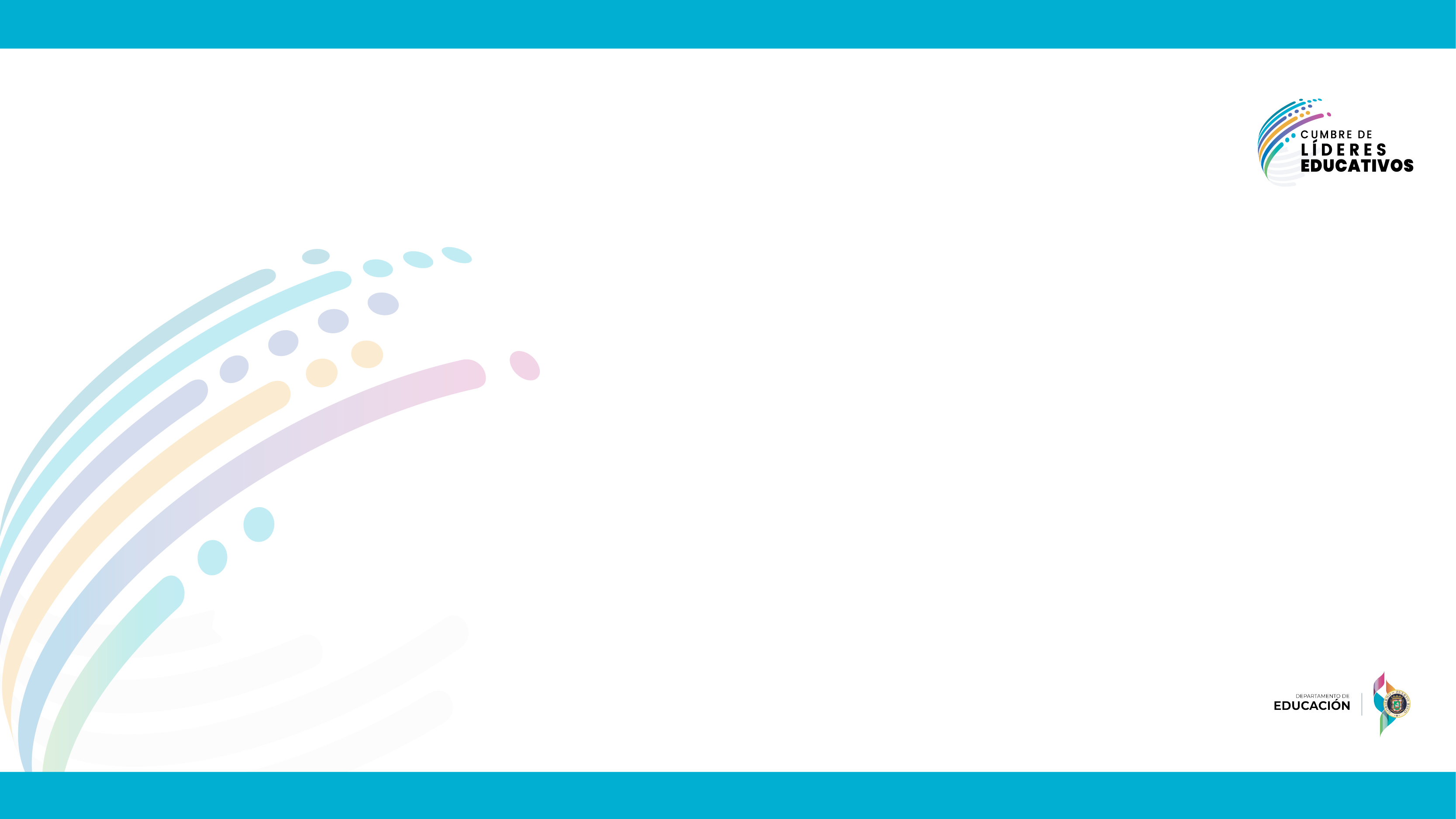 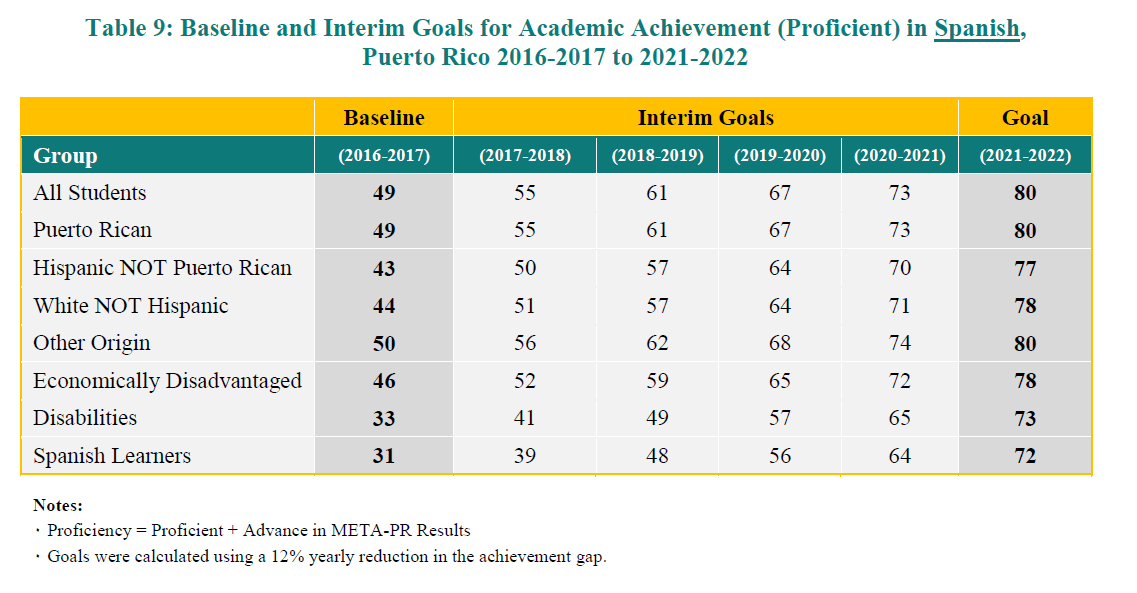 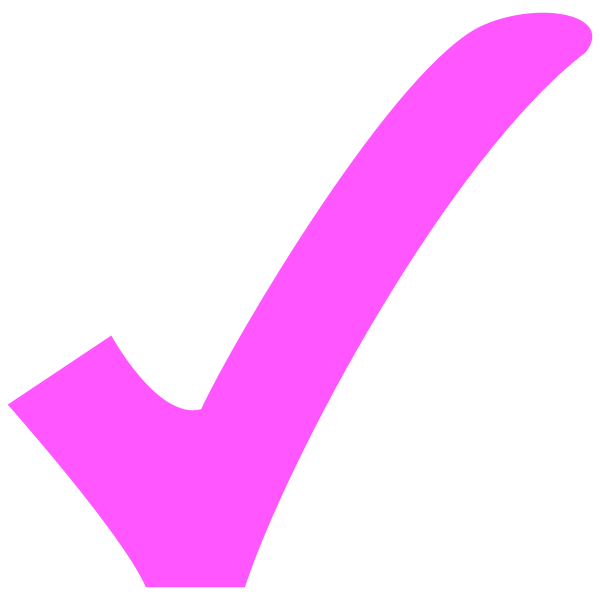 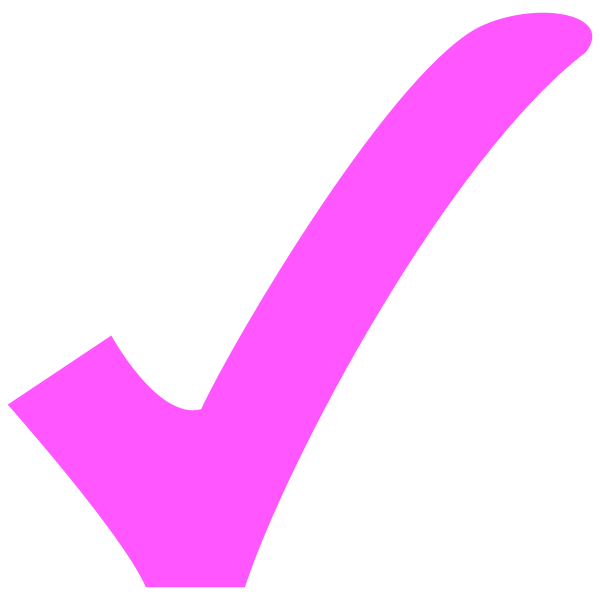 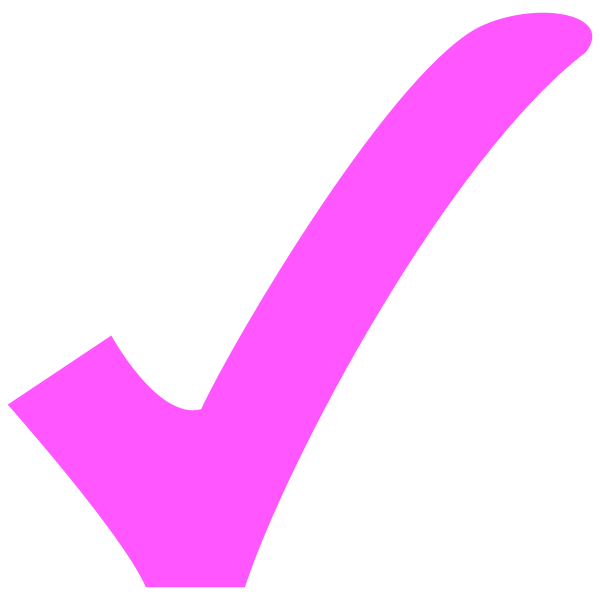 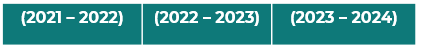 [Speaker Notes: La Meta Académica Anual en la materia de español para el 2021-2022 es 67 . Para el 2022-2023 es  73, y para el 2023-2024 es 80.]
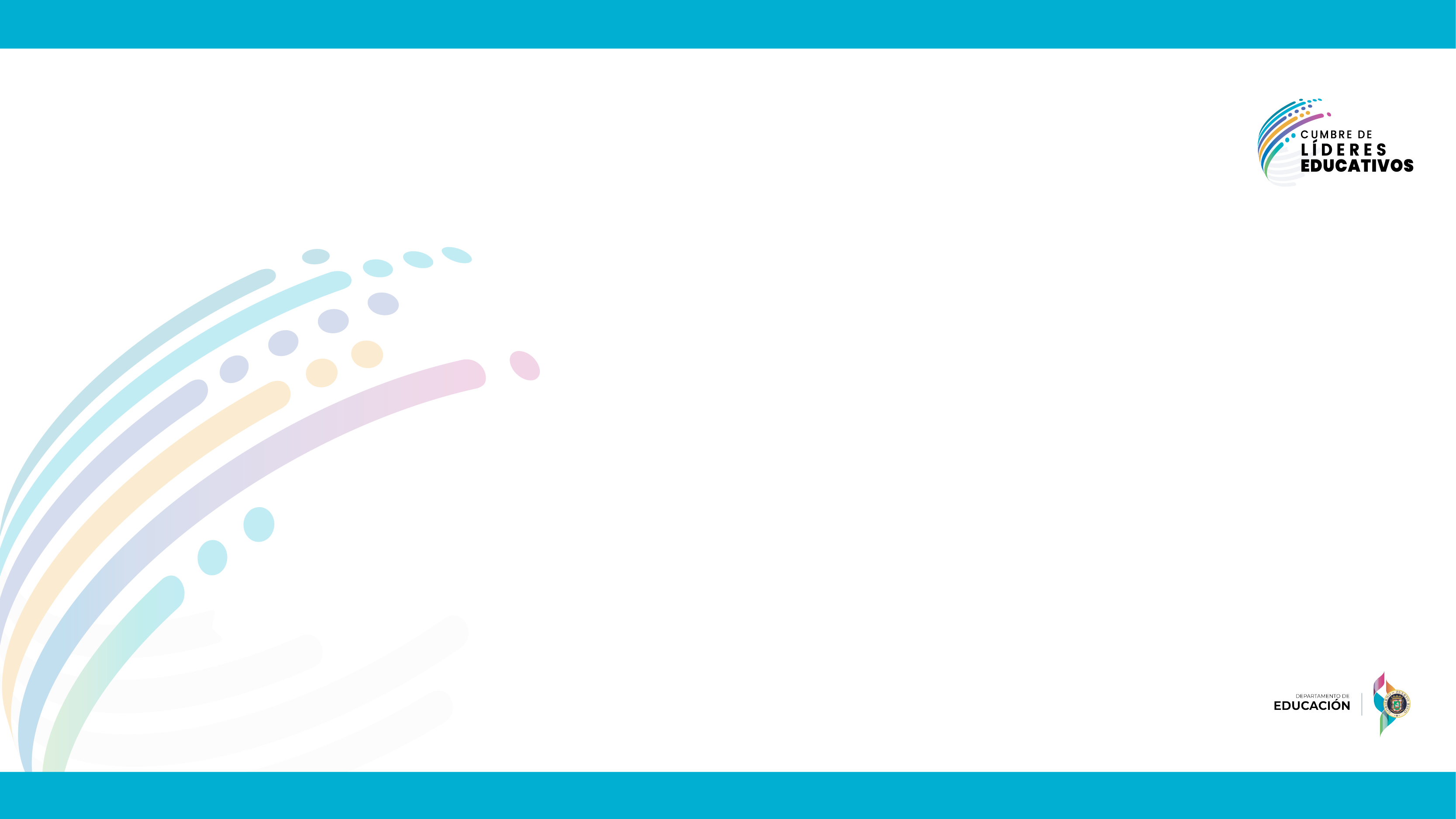 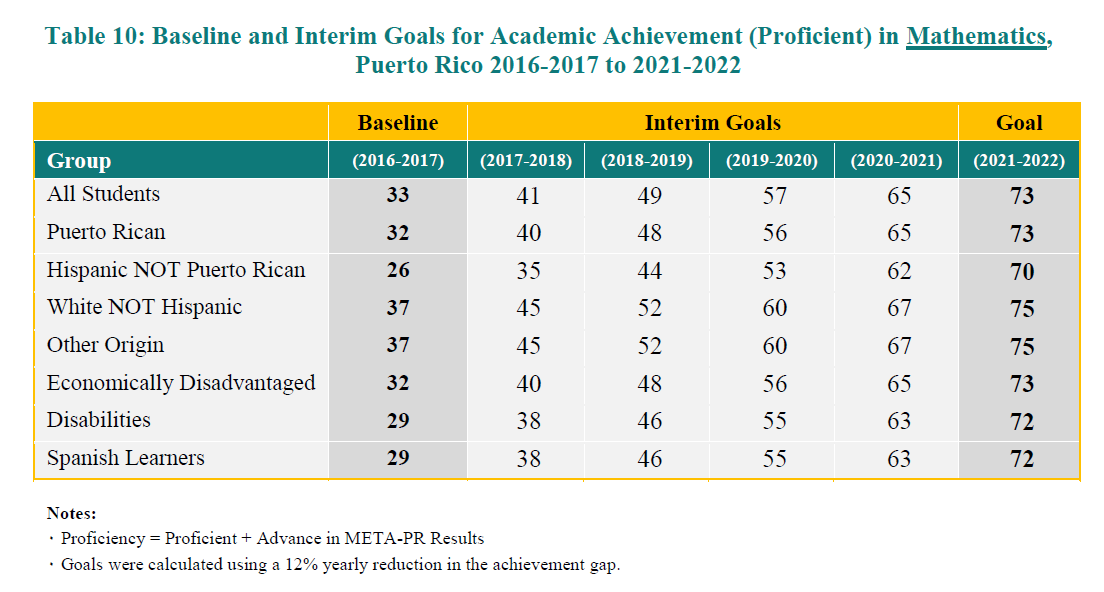 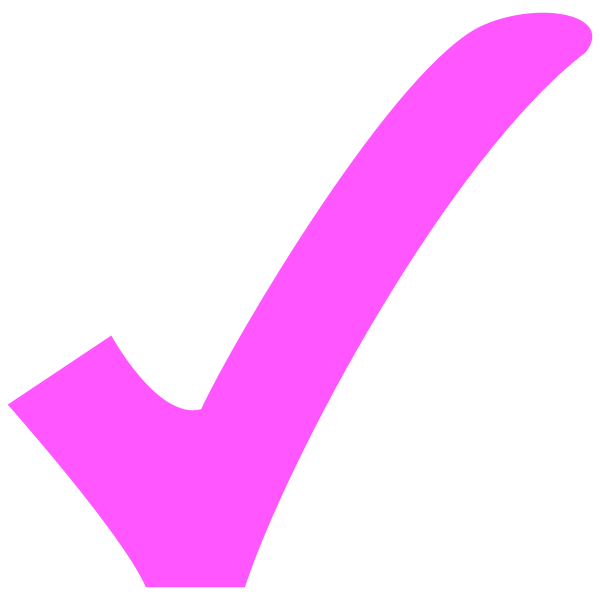 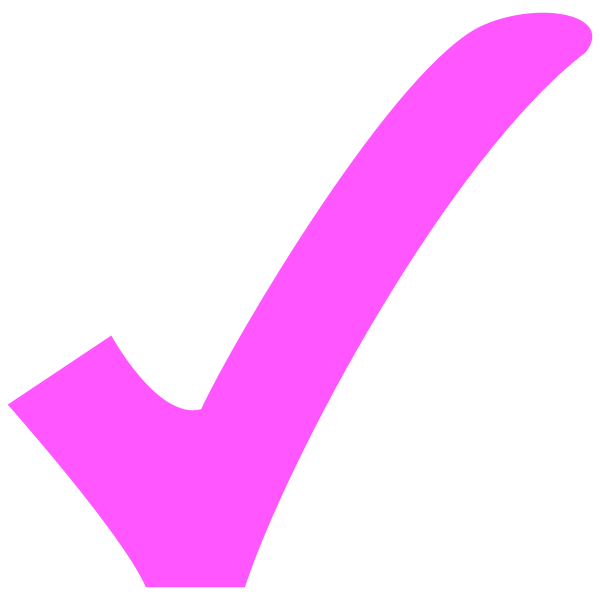 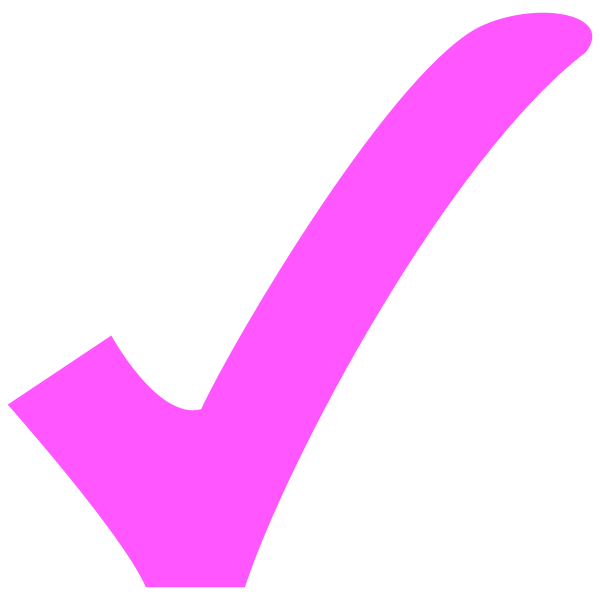 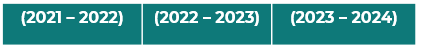 [Speaker Notes: La Meta Académica Anual en la materia de matemáticas para el 2021-2022 es 57.  Para el 2022-2023 es  65 , y para el 2023-2024 es 73.]
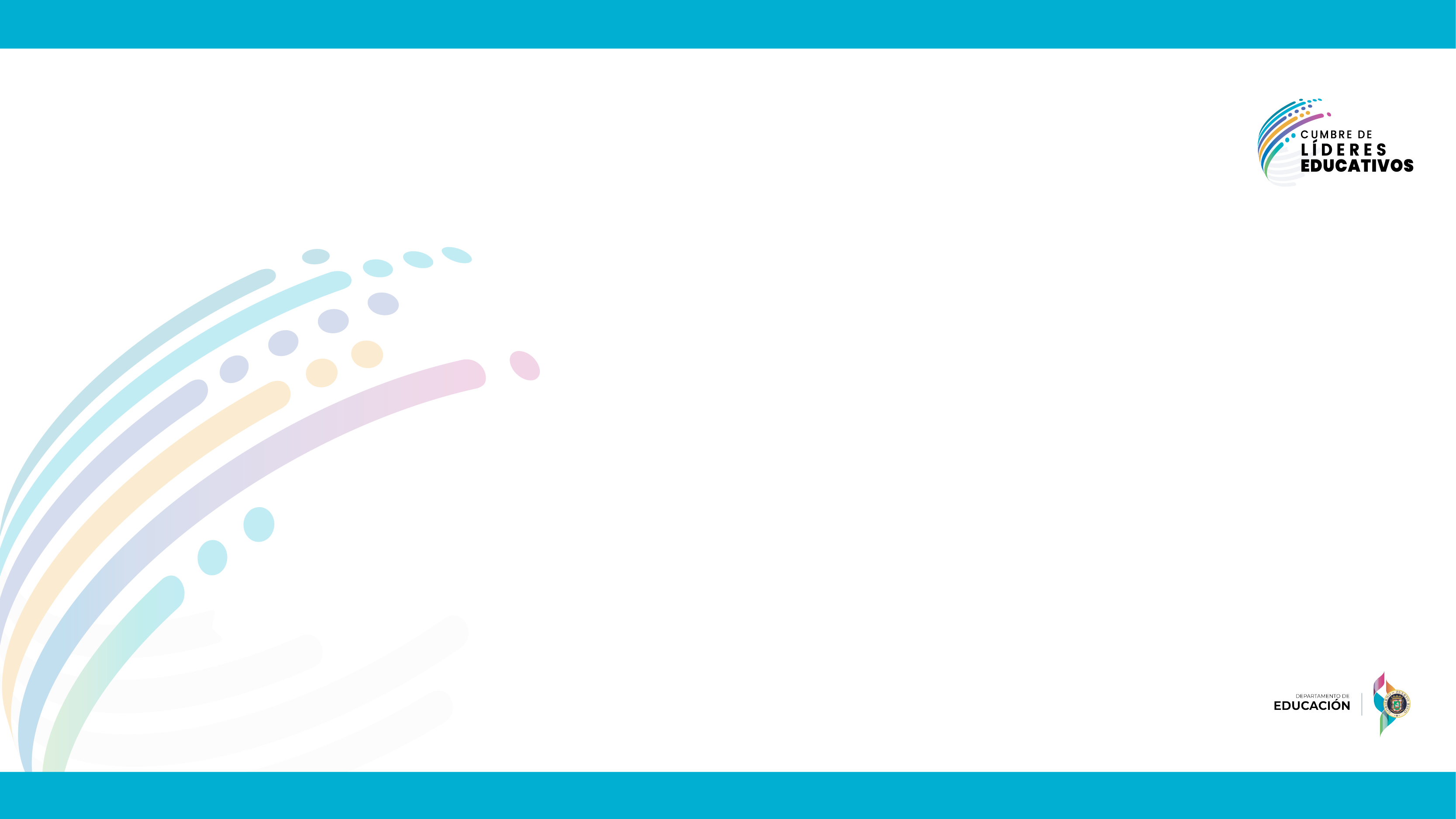 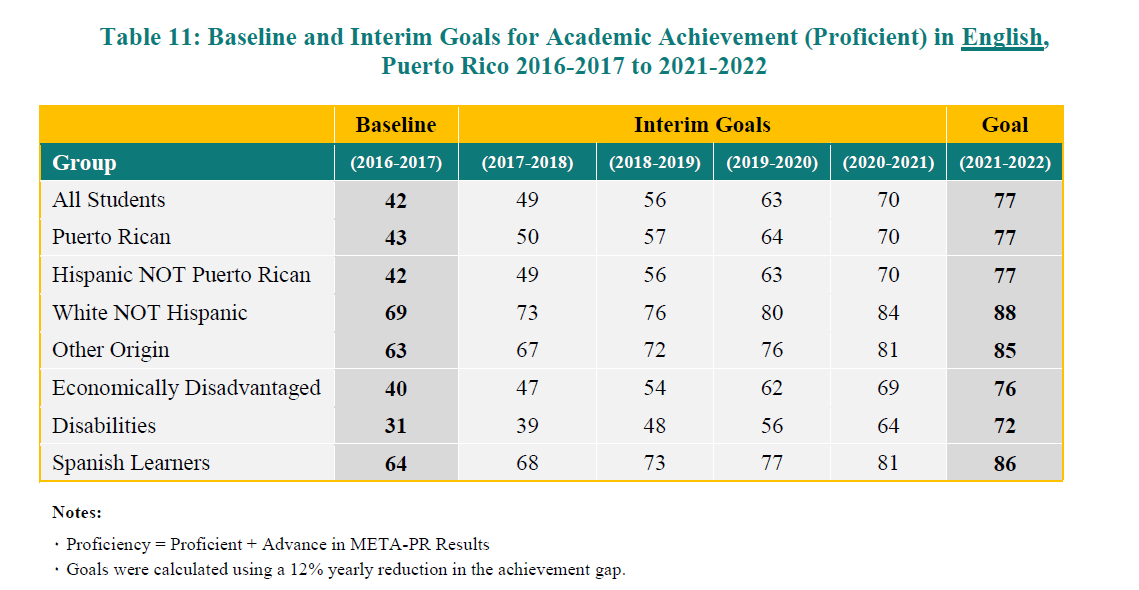 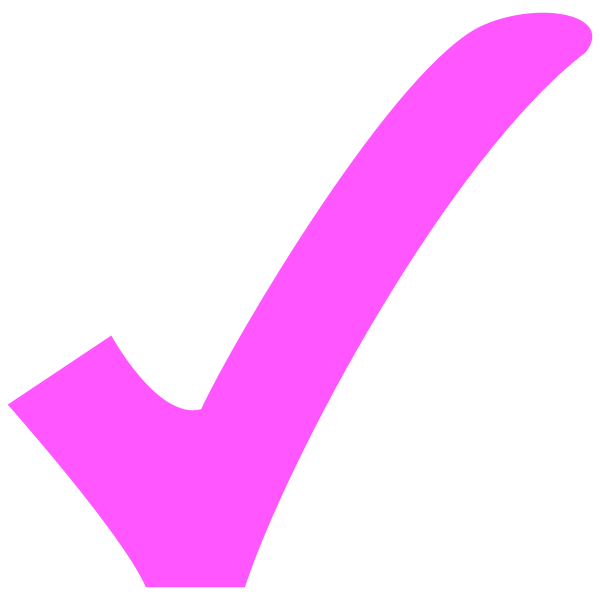 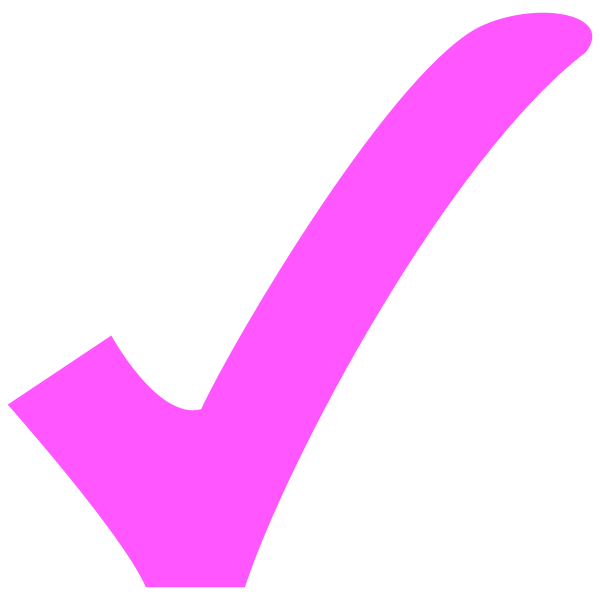 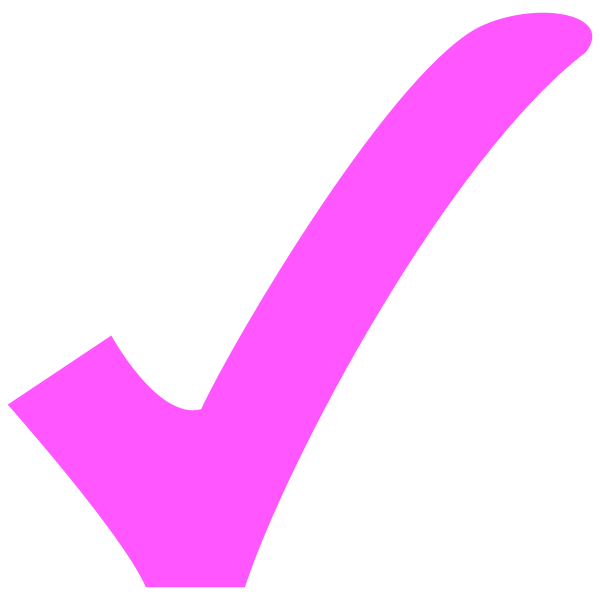 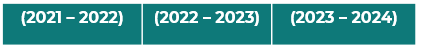 [Speaker Notes: La Meta Académica Anual en la materia de inglés para el 2021-2022 es 63.  Para el 2022-2023 es 70 , y para el 2023-2024 es 77.]
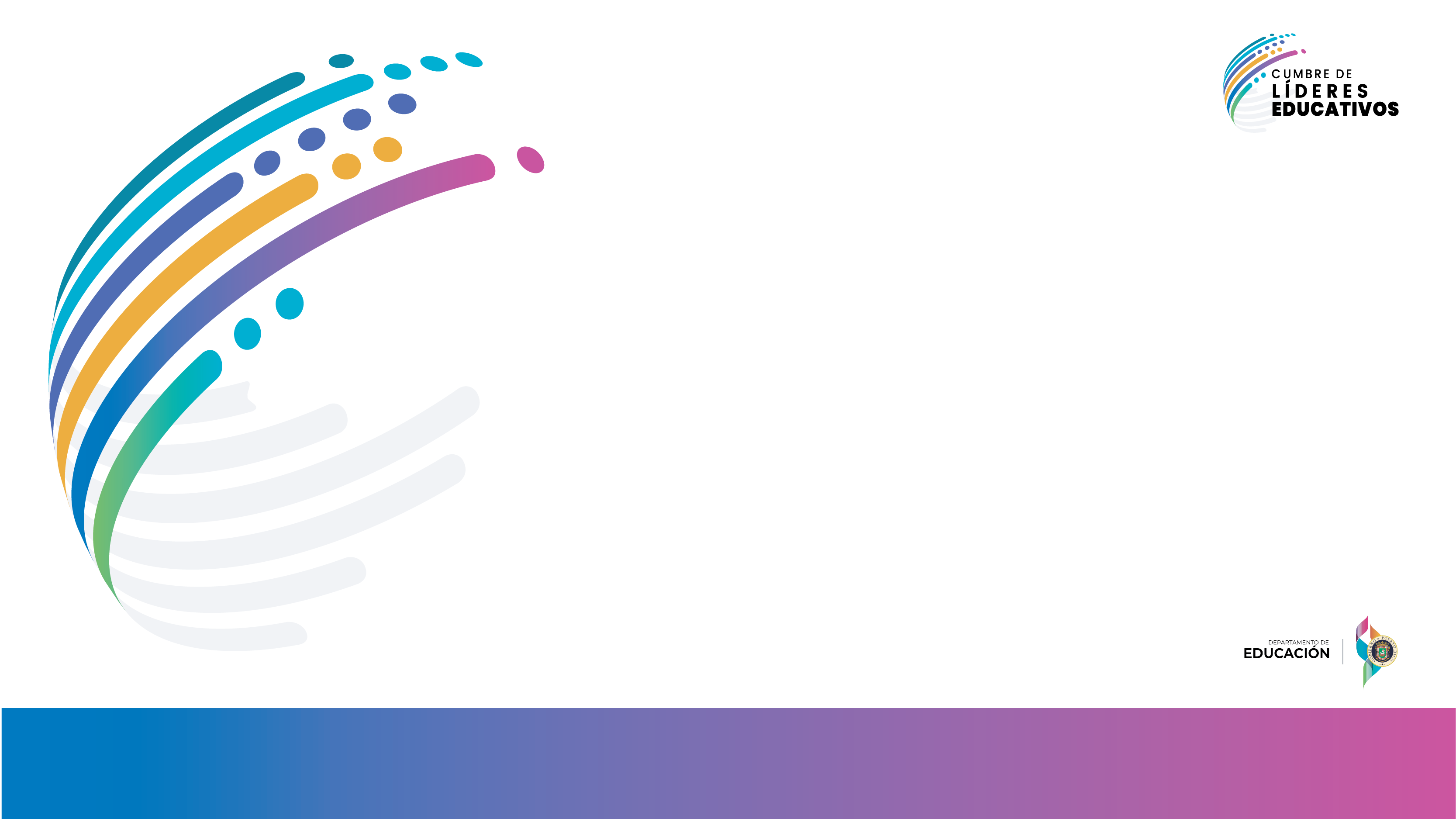 Recursos y herramientas
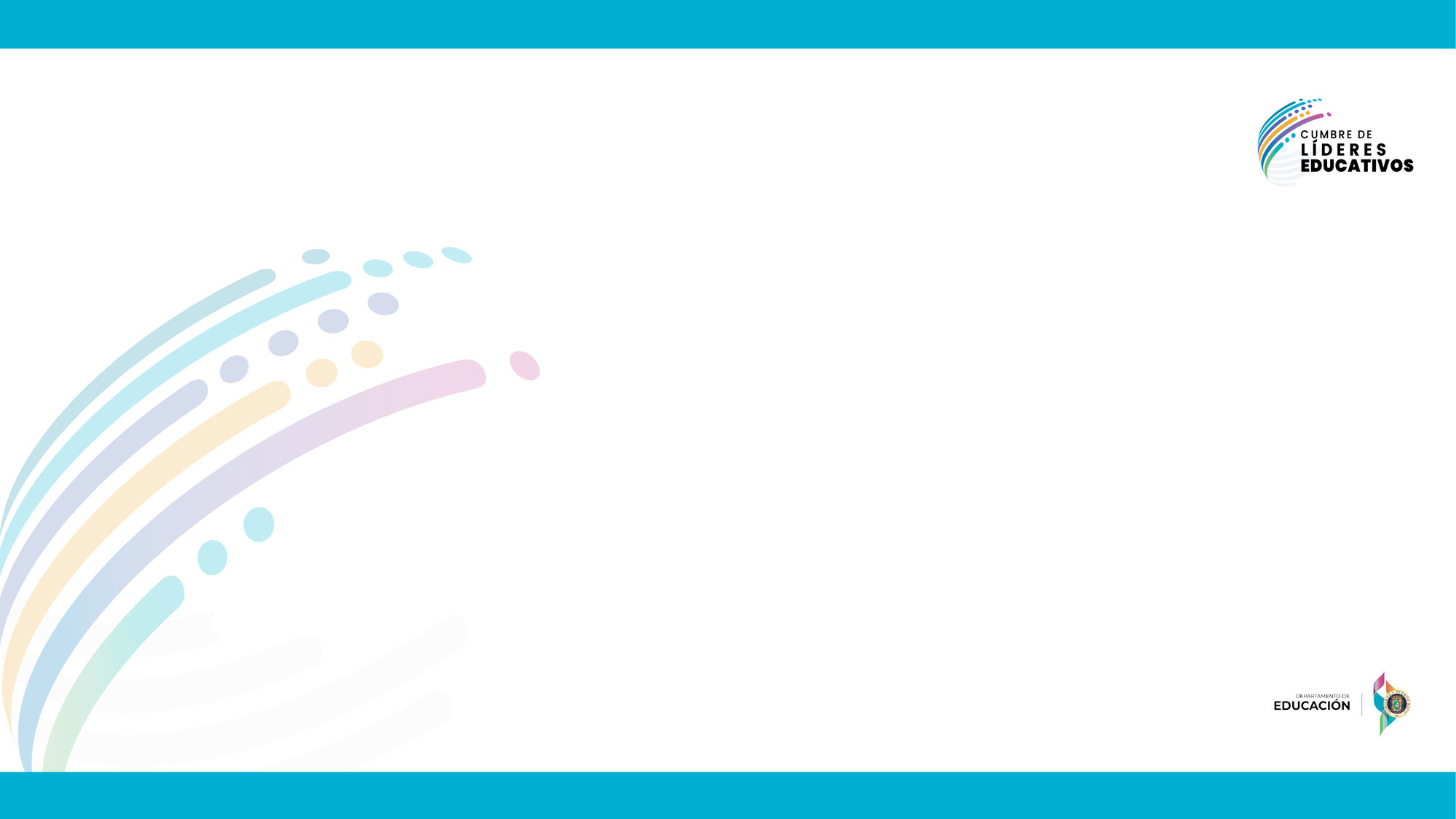 Recursos y herramientas
Plantilla de análisis de enfoque estándar
Análisis por estudiante
Modelo GROW
Normas de colaboración
Proceso del ciclo de investigación de datos
Plantilla del plan de datos personales
Protocolo de consultoría
Lista para la visualización de datos
Recursos y herramientas para las visitas a las escuelas
Formulario de visita para el uso efectivo del apoyo de datos
Plan de trabajo
La escalera de la inferencia
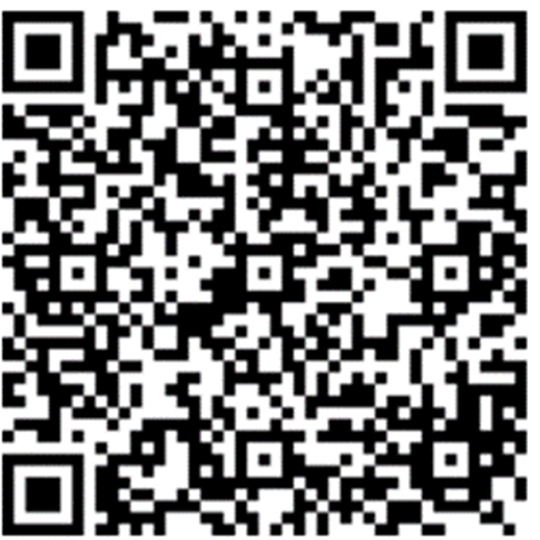 [Speaker Notes: La guía provee varias herramientas a utilizar para el uso efectivo de los datos. Tales como (leer la plantilla). Ya discutimos dos de ellos; las normas de colaboración y el ciclo de investigación de datos. Para efectos de este taller les presentaremos tres herramientas adicionales; Plantilla de análisis de enfoque estándar, Análisis por estudiante y Modelo GROW.]
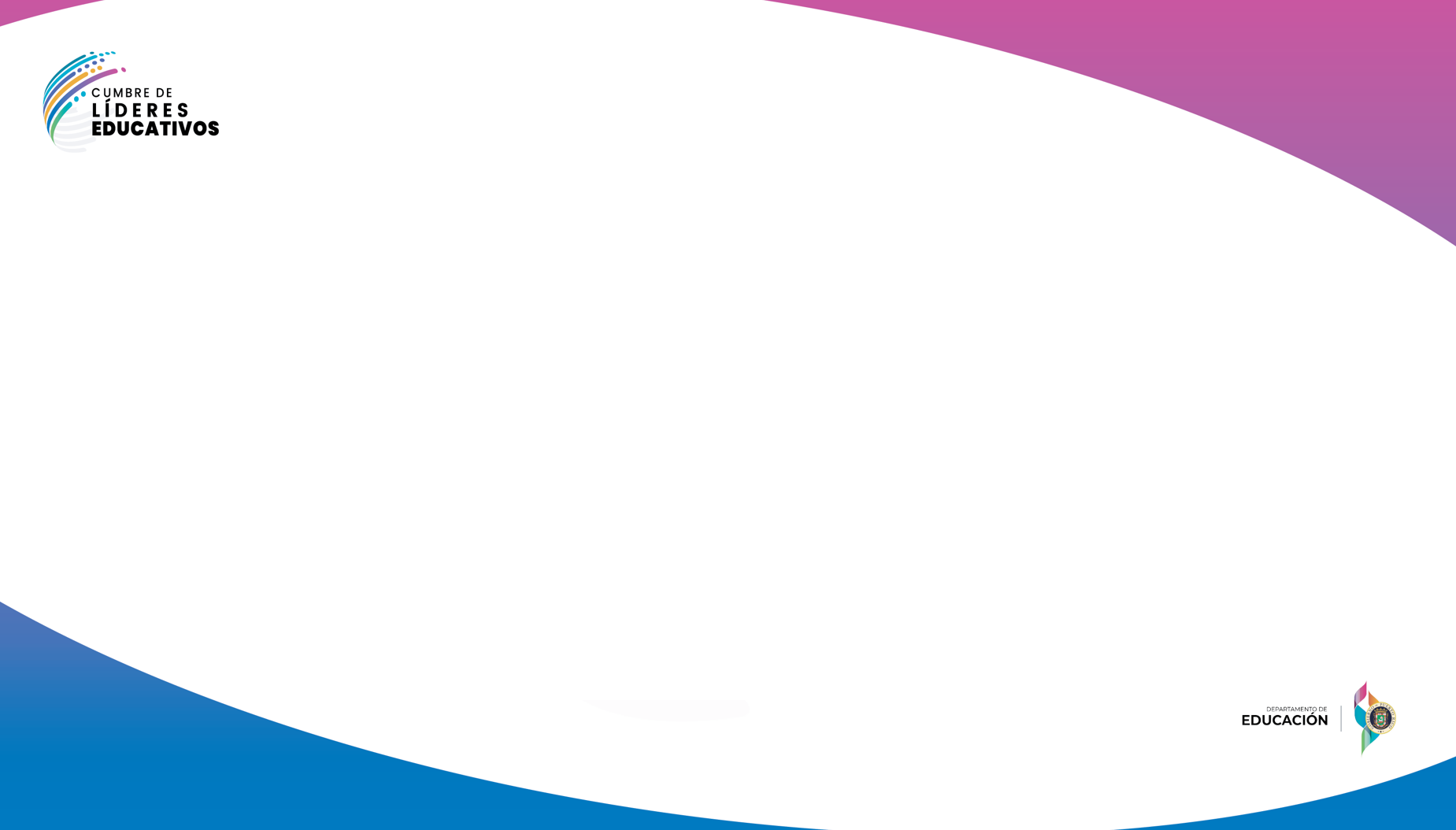 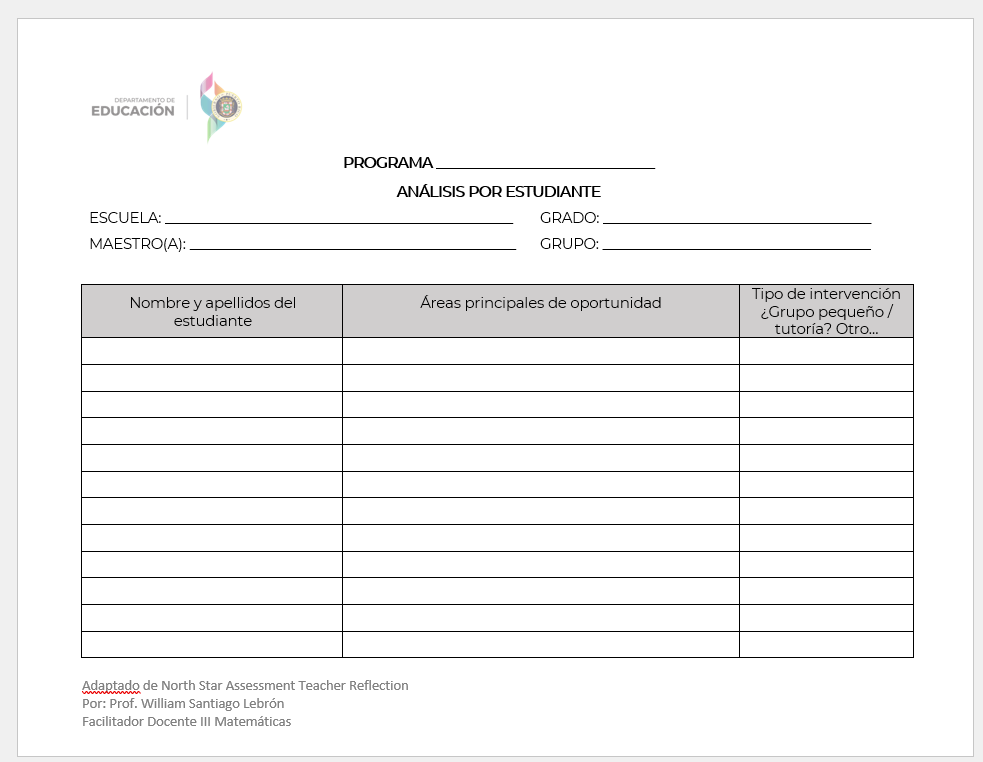 Actividad 1
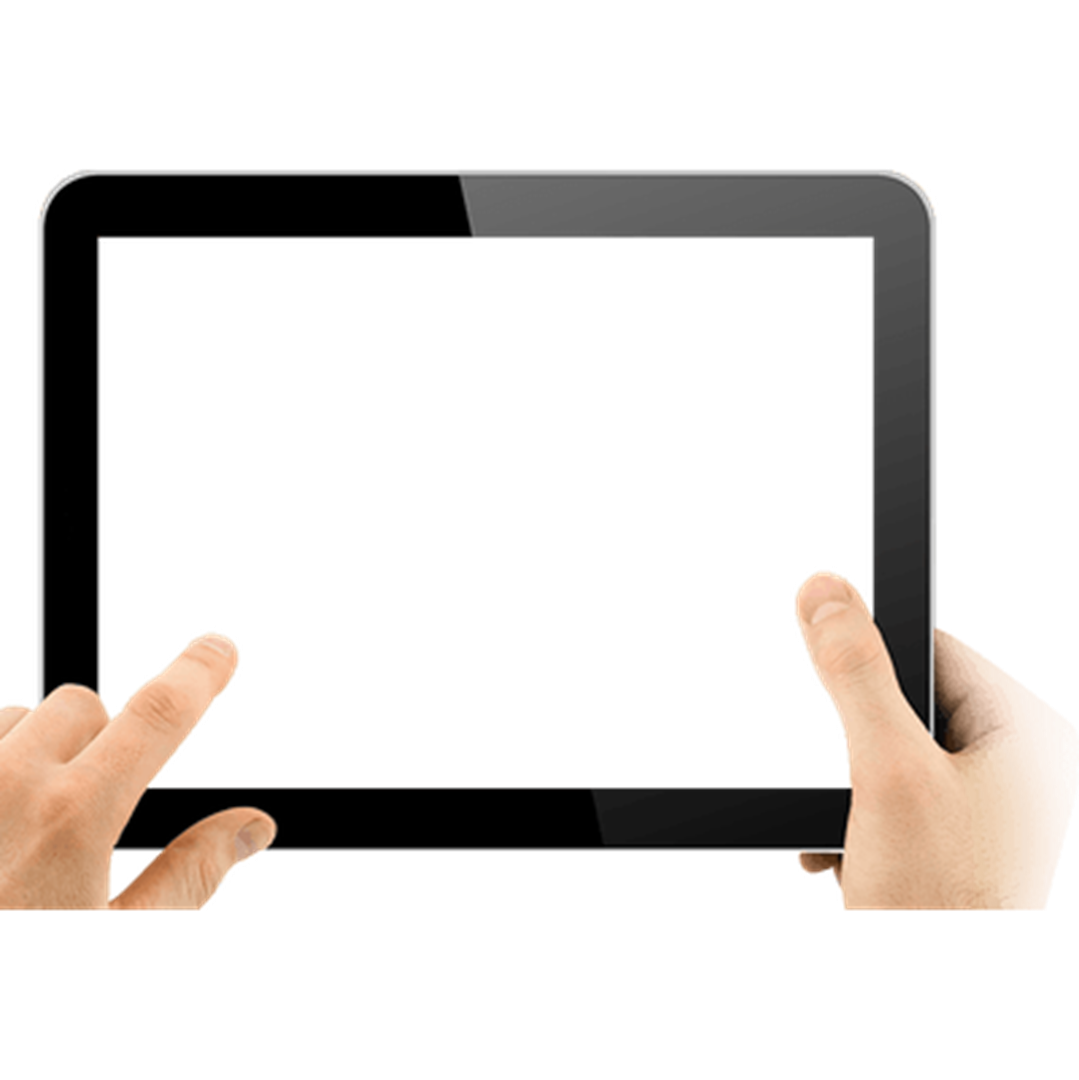 [Speaker Notes: Realicemos juntos la actividad número 1.  Utilizando la plantilla sugerida podemos analizar los datos por materia y por estándar. Si los vamos a analizar los resultados por materia, podemos utilizar el reporte resultados de los estudiantes por grado, materia y nivel de ejecución. Si vamos a analizar los resultados por estándar utilizaríamos el informe de salón hogar resultados de los estudiantes.]
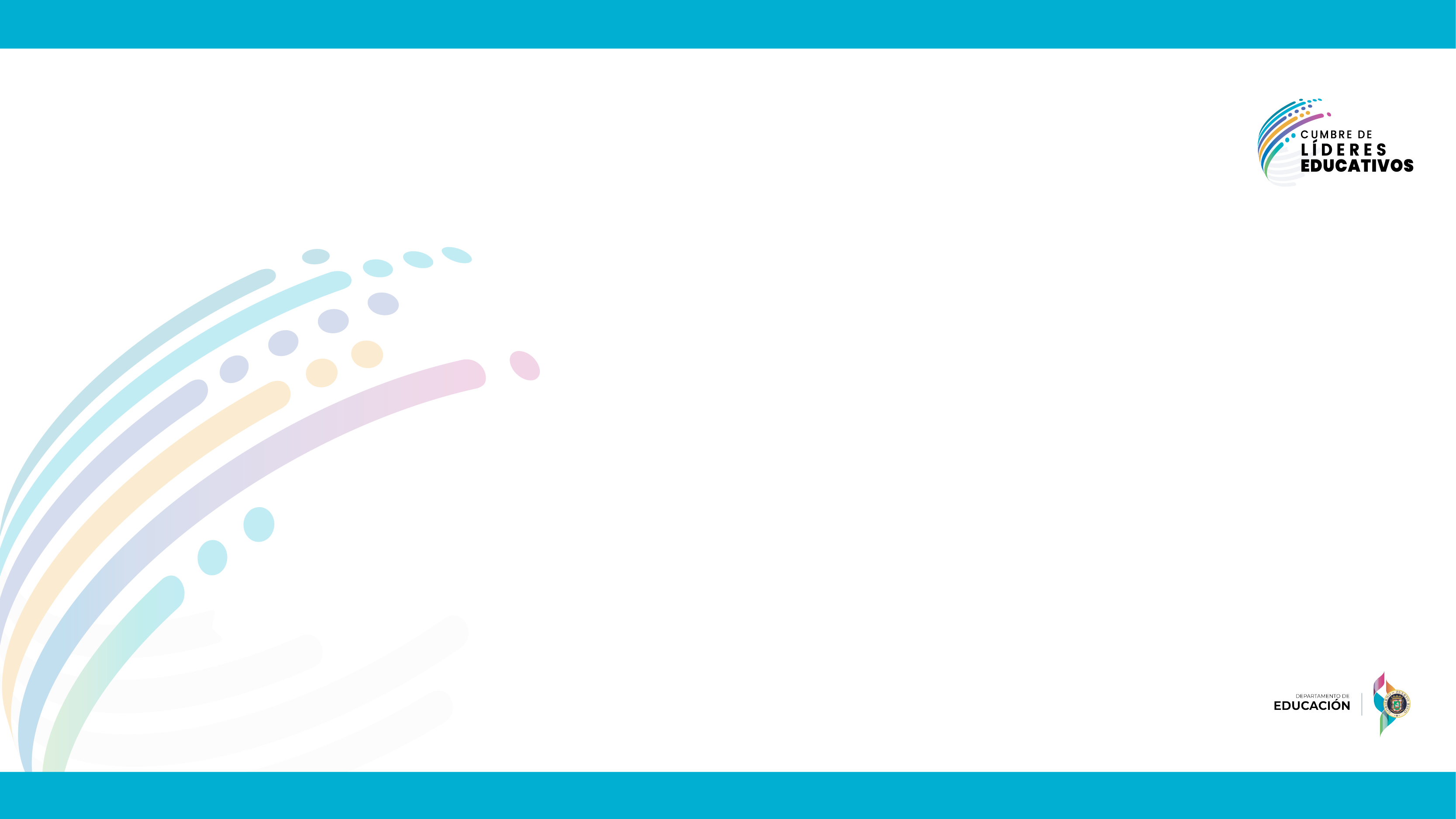 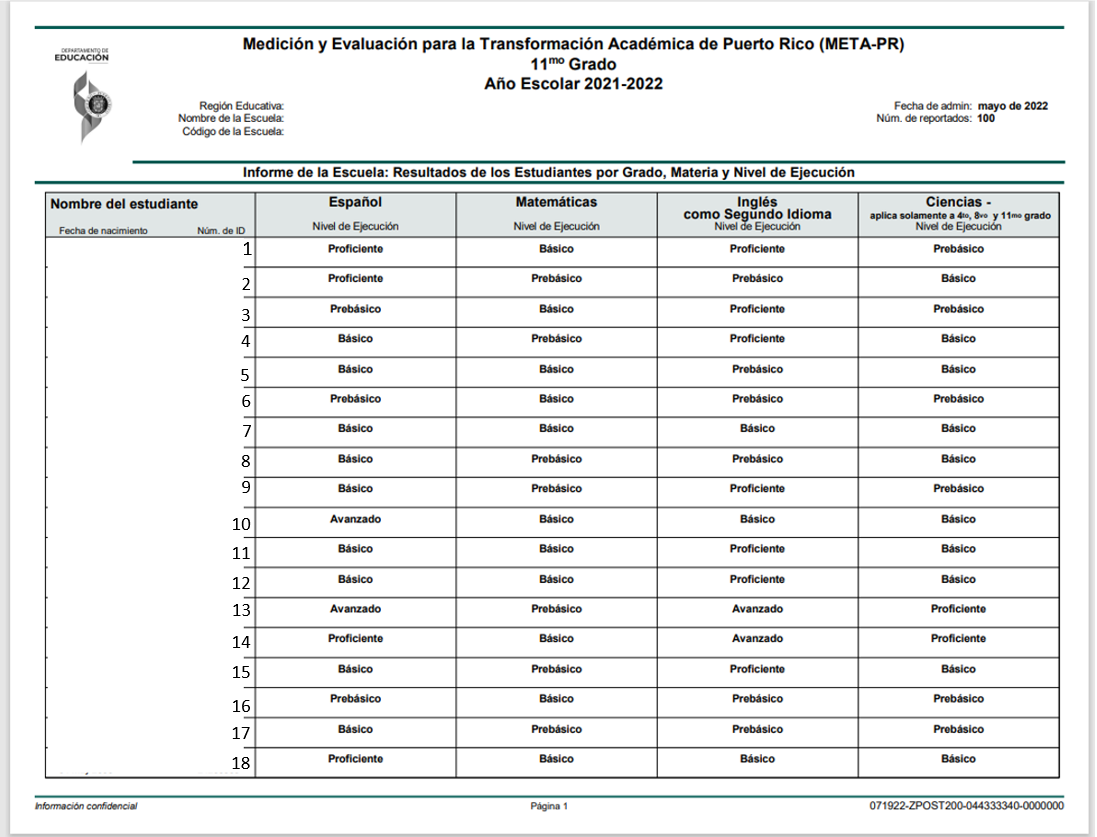 ¿Cuáles son los estudiantes que se encuentran en un nivel de ejecución básico y prebásico?
[Speaker Notes: Utilizando los datos que compartimos en la platilla, en la materia de matemáticas, ¿cuáles son los estudiantes que en encuentran en un nivel de ejecución básico y prebásico? 
Una vez completan la discusión (los estudiantes 2,4,8,9,13,15,17), el área de oportunidad es matemáticas, pedirles sugerencias de estrategias que puedan trabajar para atender la necesidad. PEMITIR COMPATIR EXPERIENCIAS POR ORE.]
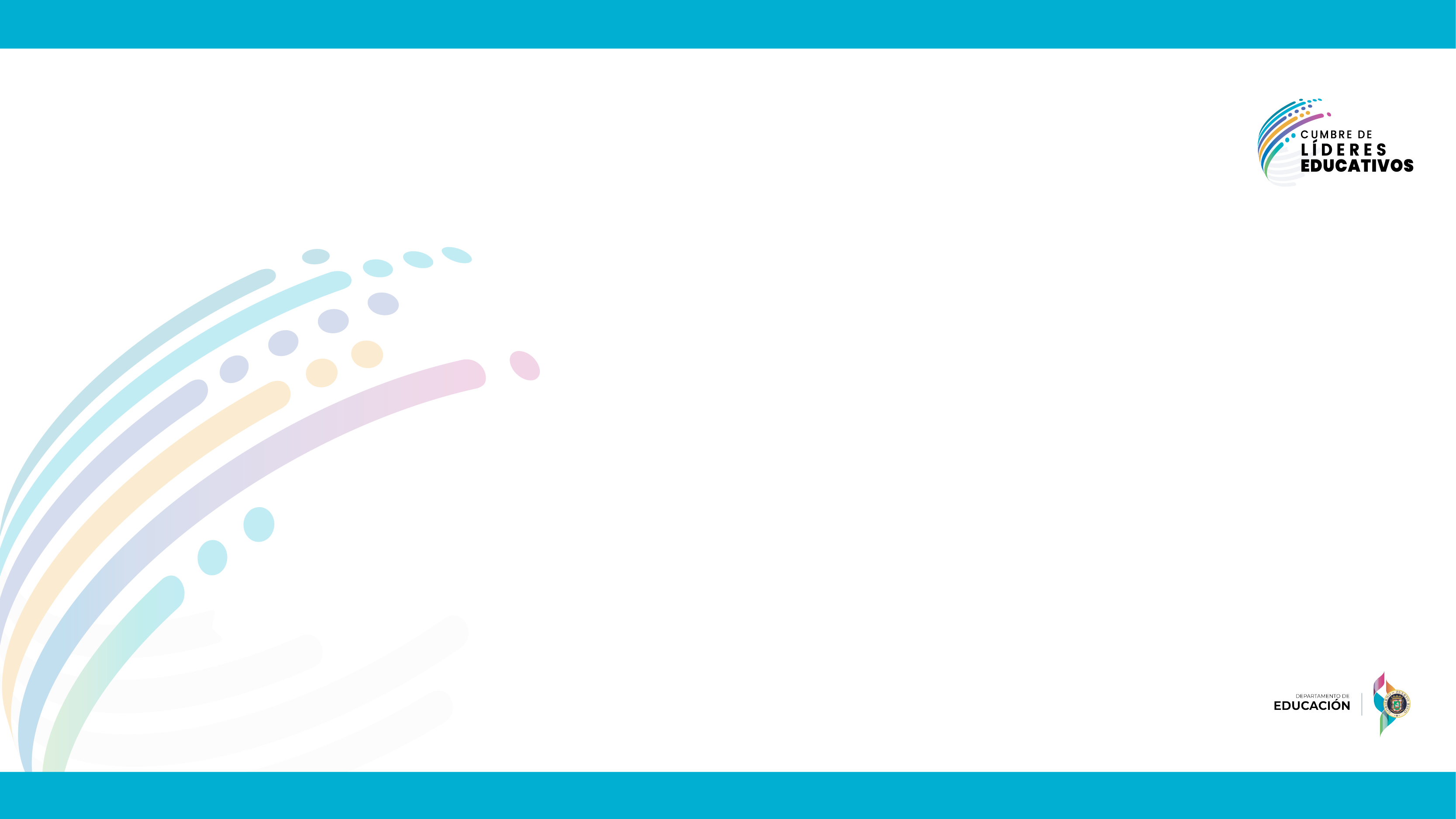 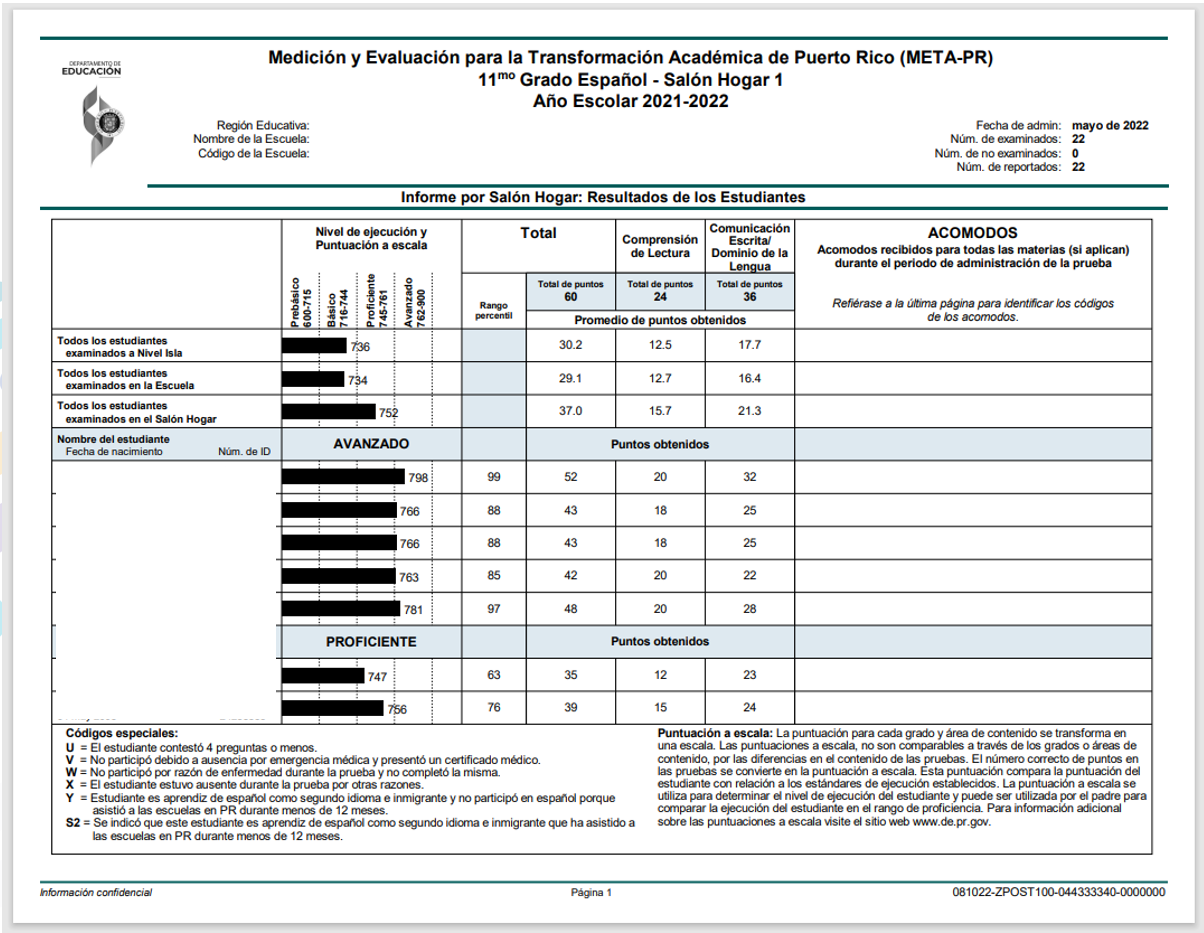 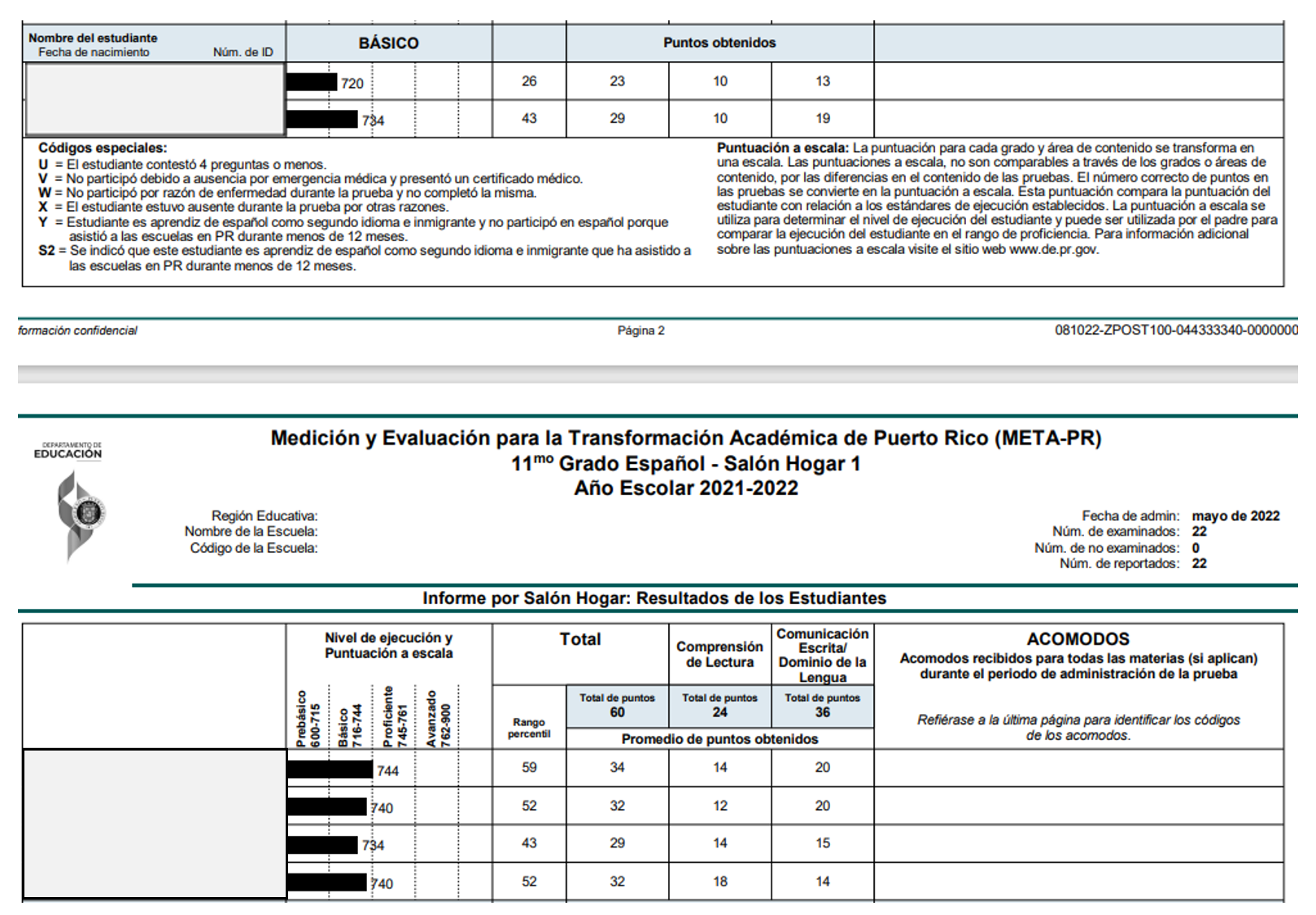 [Speaker Notes: Como discutido en la cumbre de octubre, el informe de resultados de los estudiantes por salón hogar, permite tener una visualización de los resultados de los estudiantes por estándar. Están divididos por nivel de ejecución. Observemos a los estudiantes que están bajo la bajo el nivel de ejecución básico en la materia de español.]
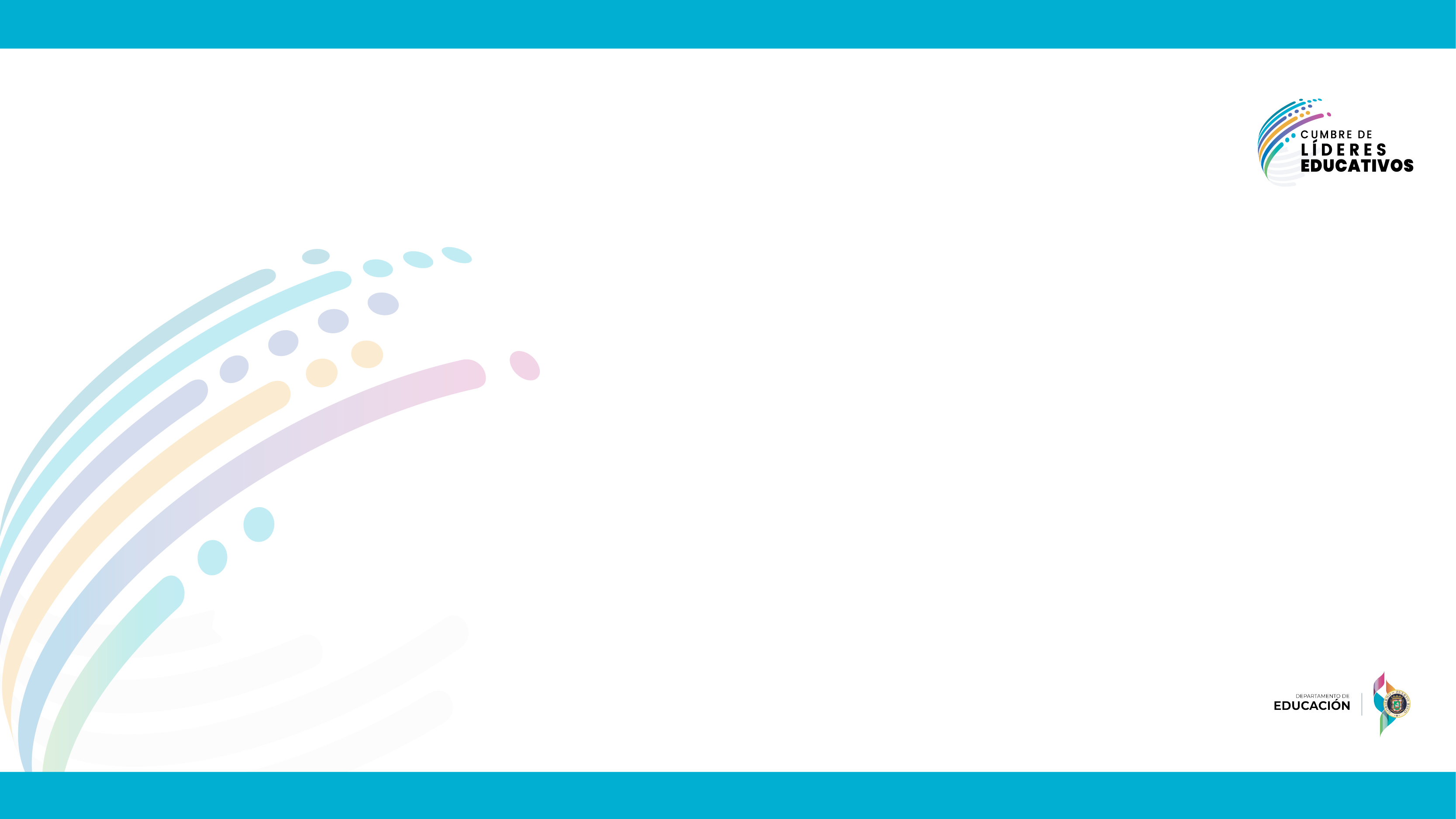 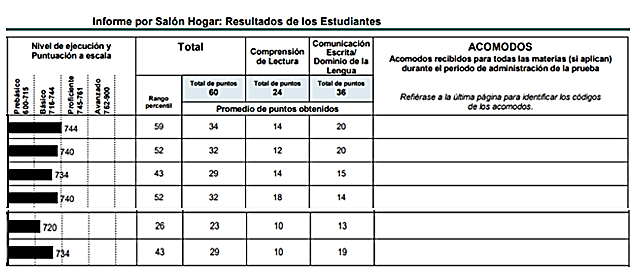 [Speaker Notes: Obteniendo el por ciento de dominio en cada estándar, el equipo de datos puede trabajar estrategias mas especificas.]
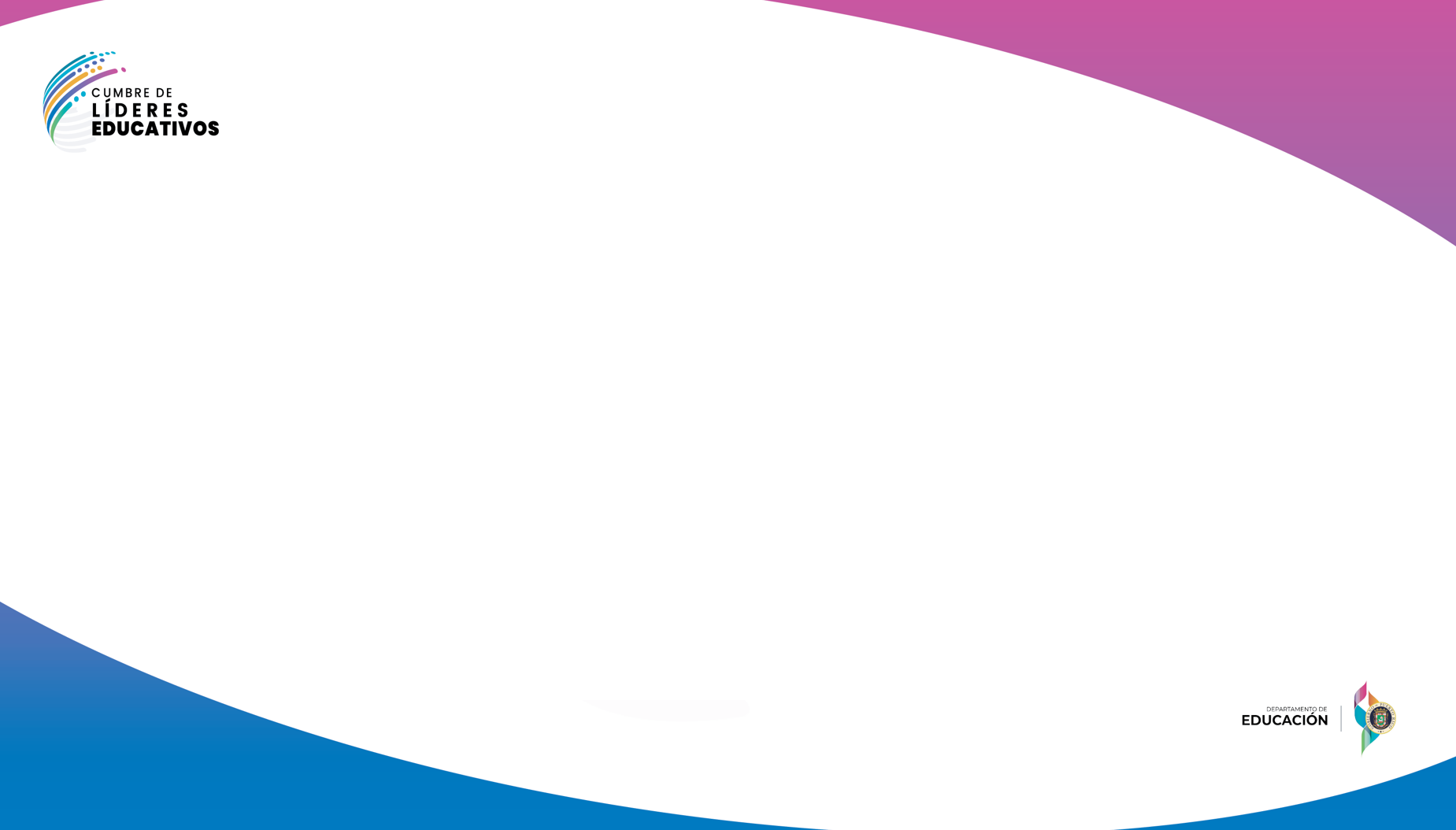 Modelo GROW
Actividad 2
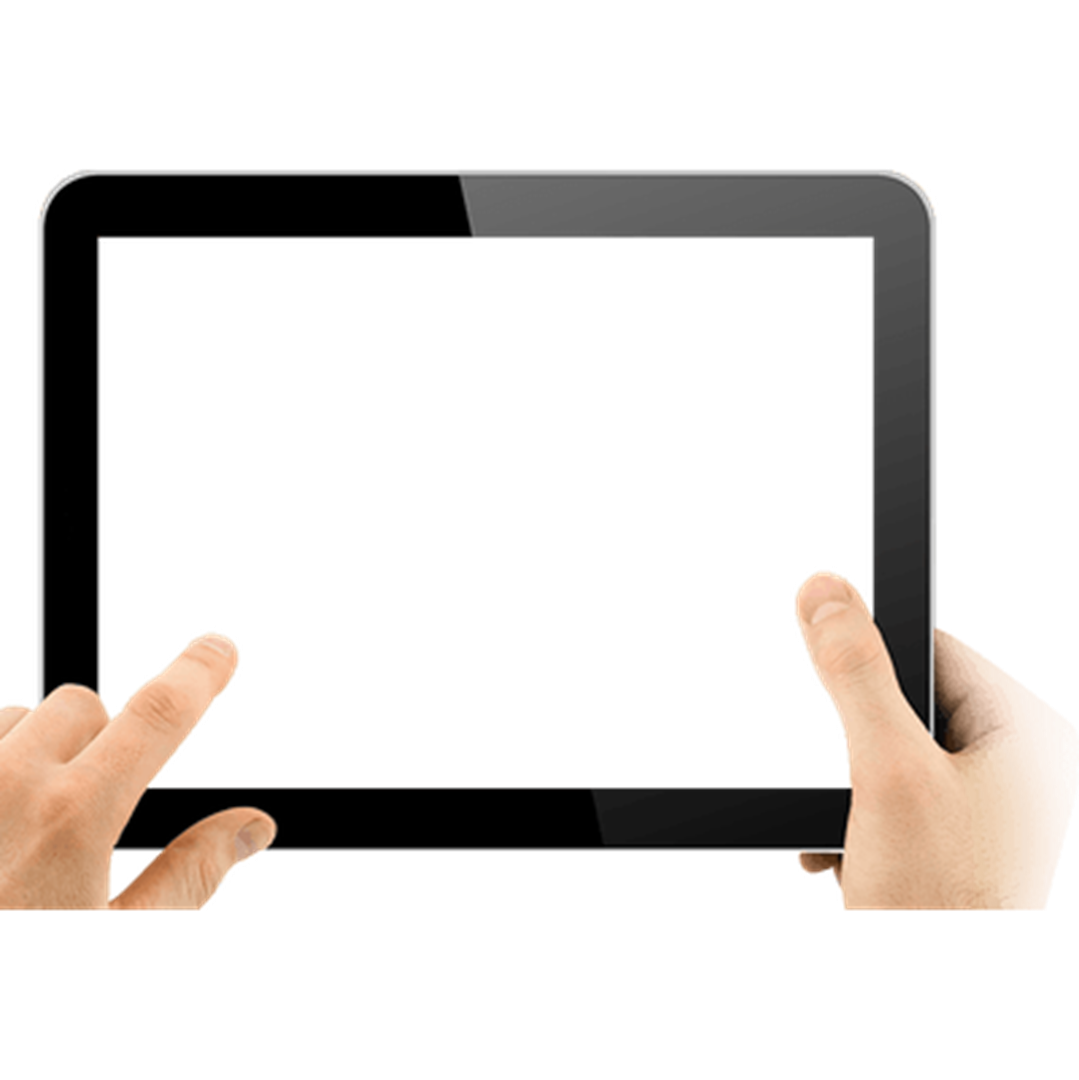 El método GROW es una de las herramientas de entrenamiento más popular, reconocida y exitosa. Fue creado por Alexander Graham, Sir John Whitmore y sus colegas de Performance Consultants en la década de los 1980, este método se destaca por su eficacia para establecer un objetivo y resolver un problema.
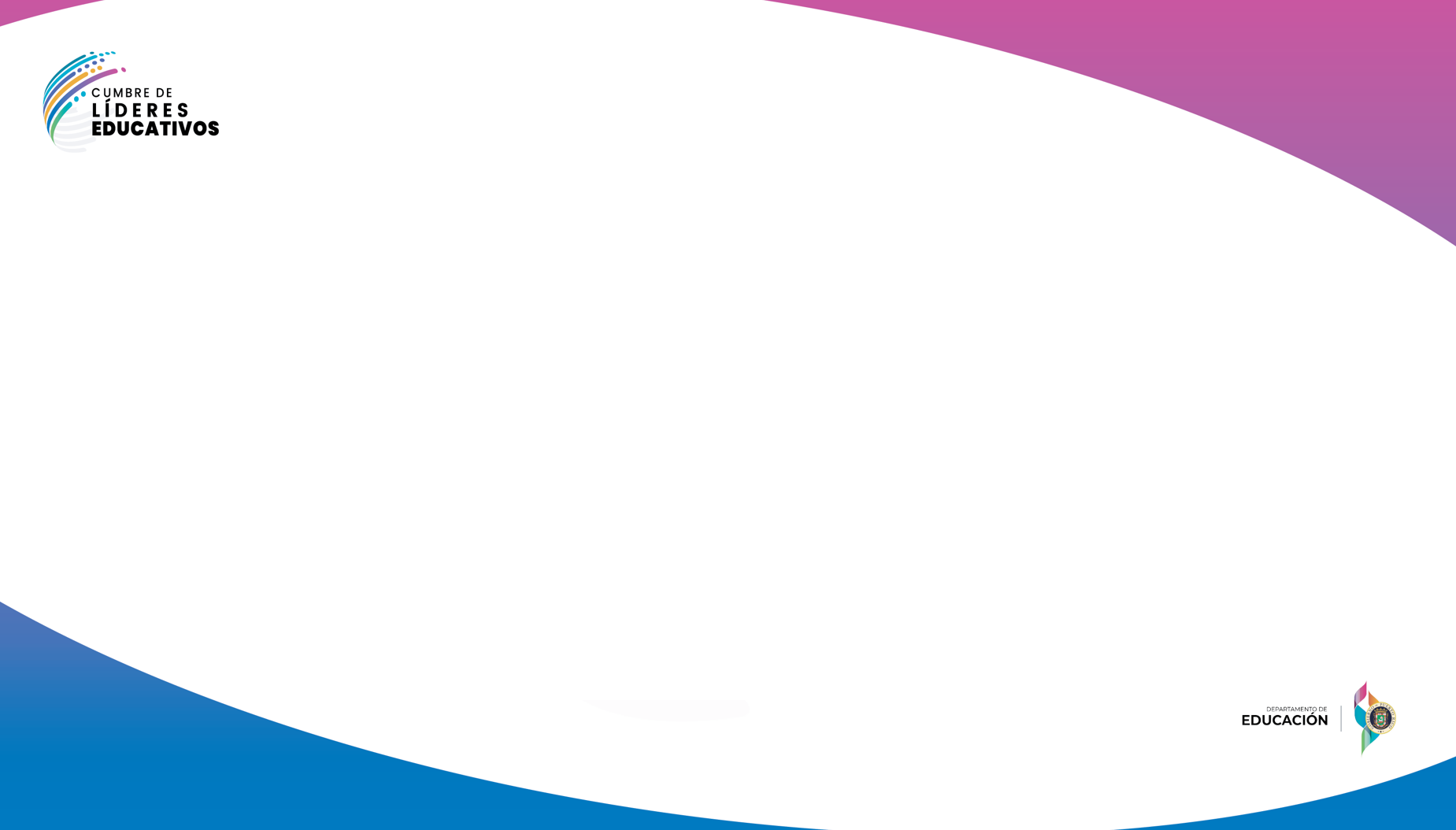 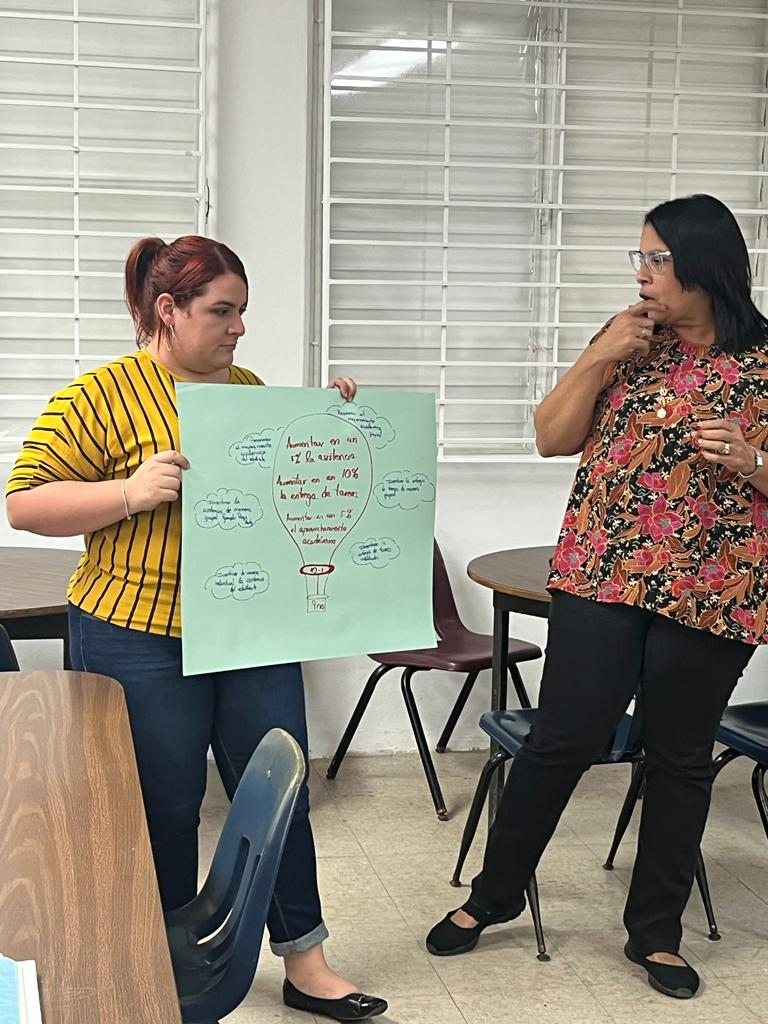 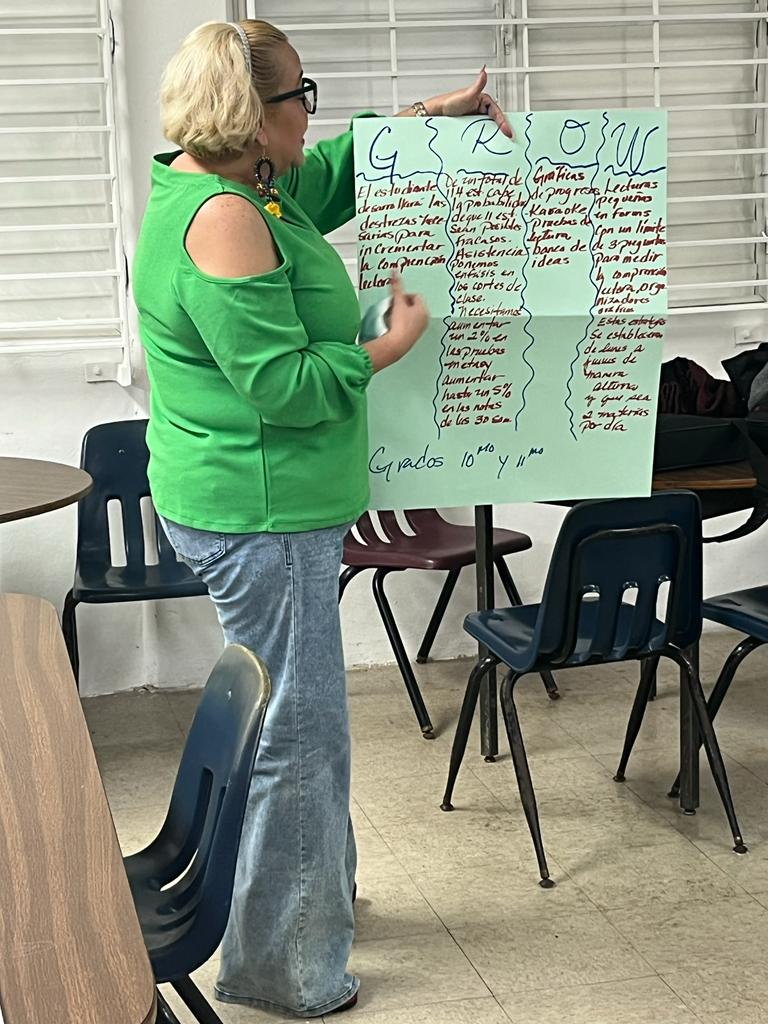 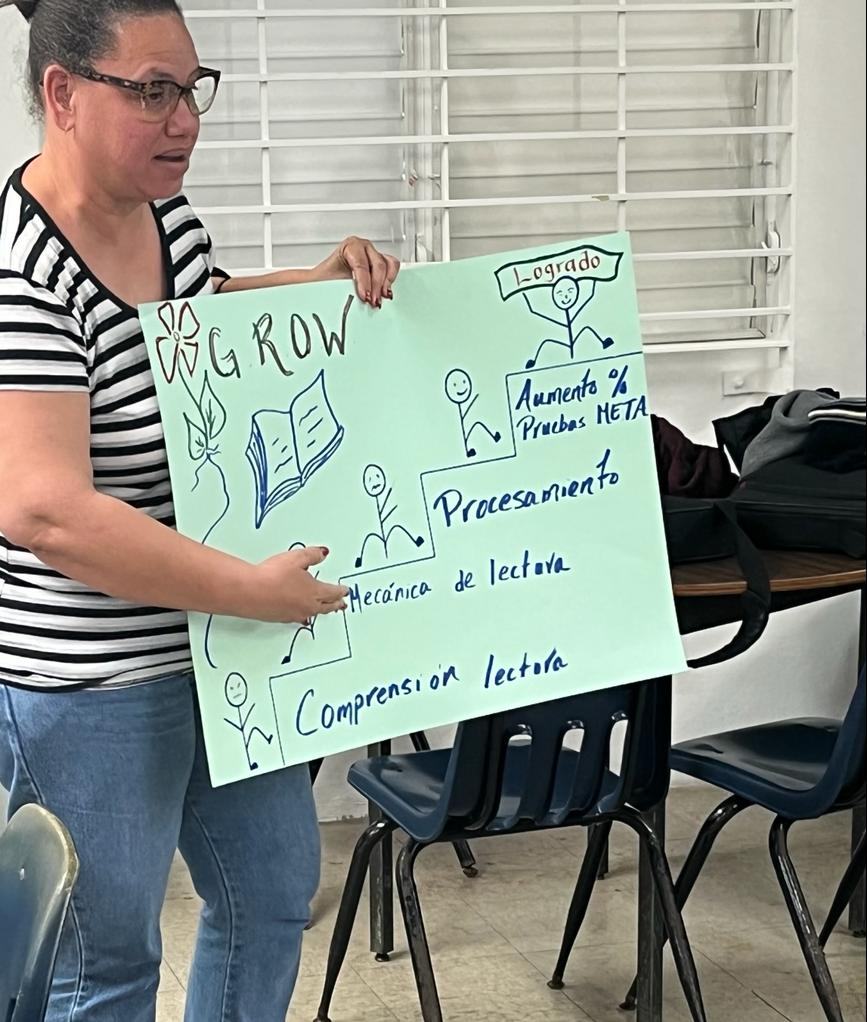 [Speaker Notes: Son fotos de equipos de datos en acción utilizando el modelo GROW. En la primera foto identifican como área de oportunidad la comprensión lectora, en la segunda foto, asistencia y entrega de tareas, la última foto el área de comprensión lectora.]
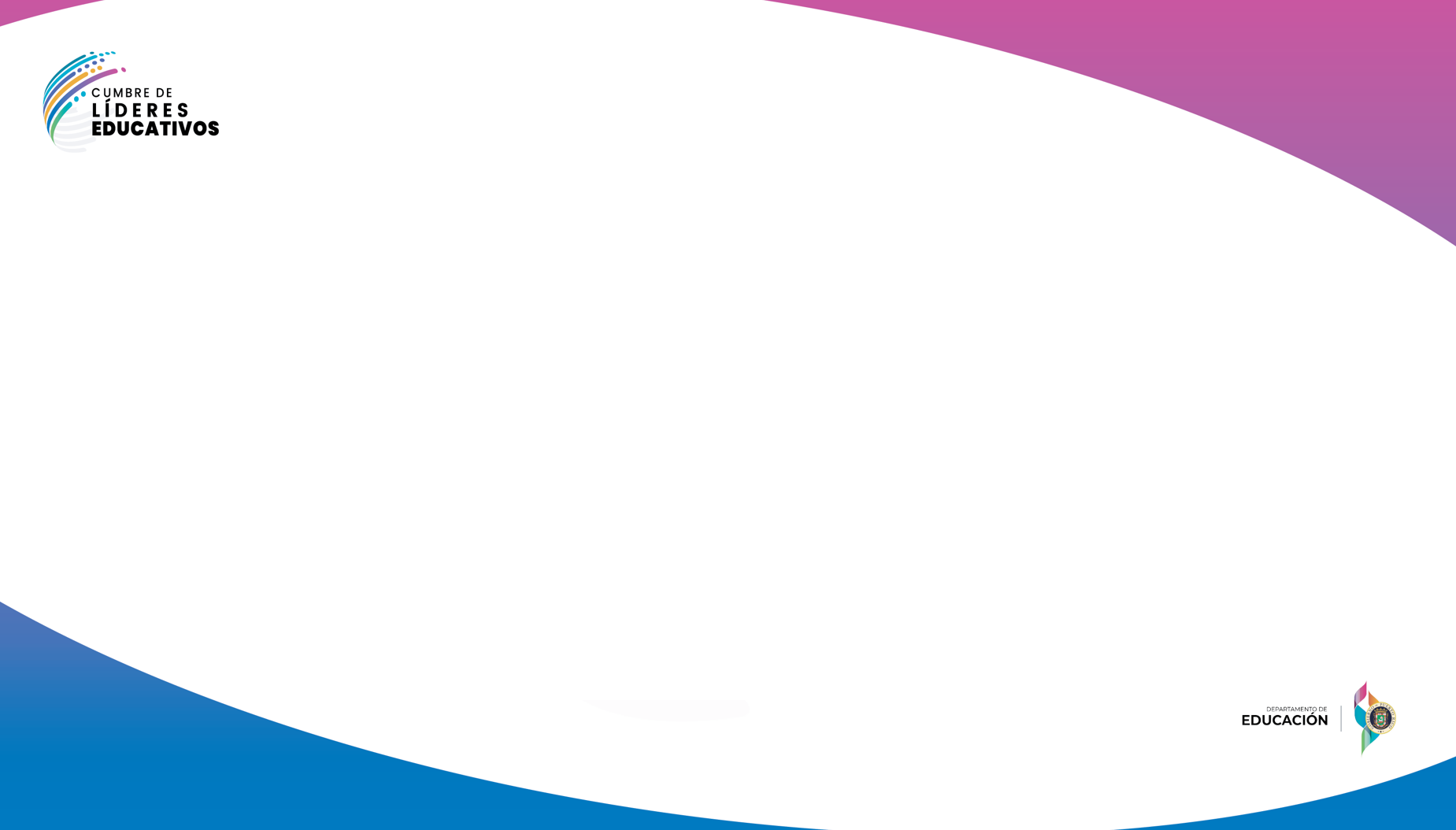 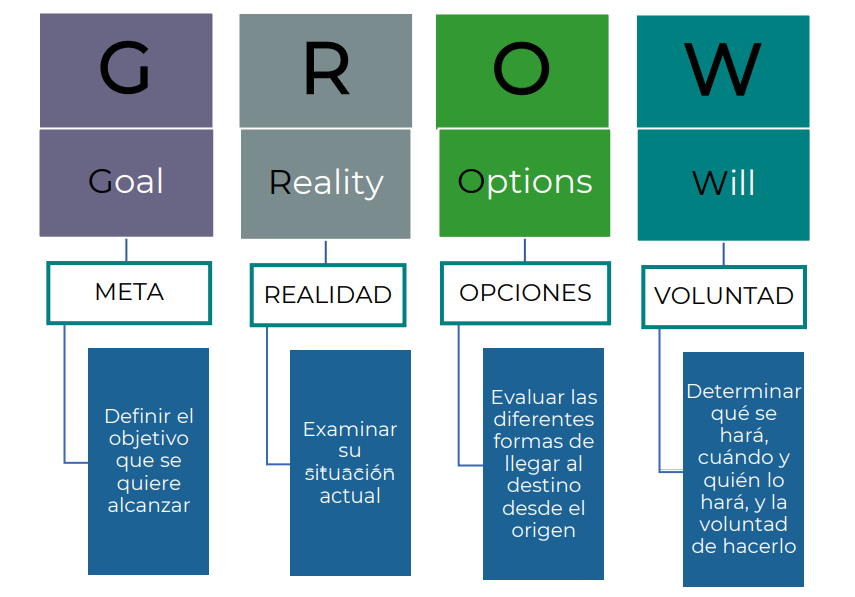 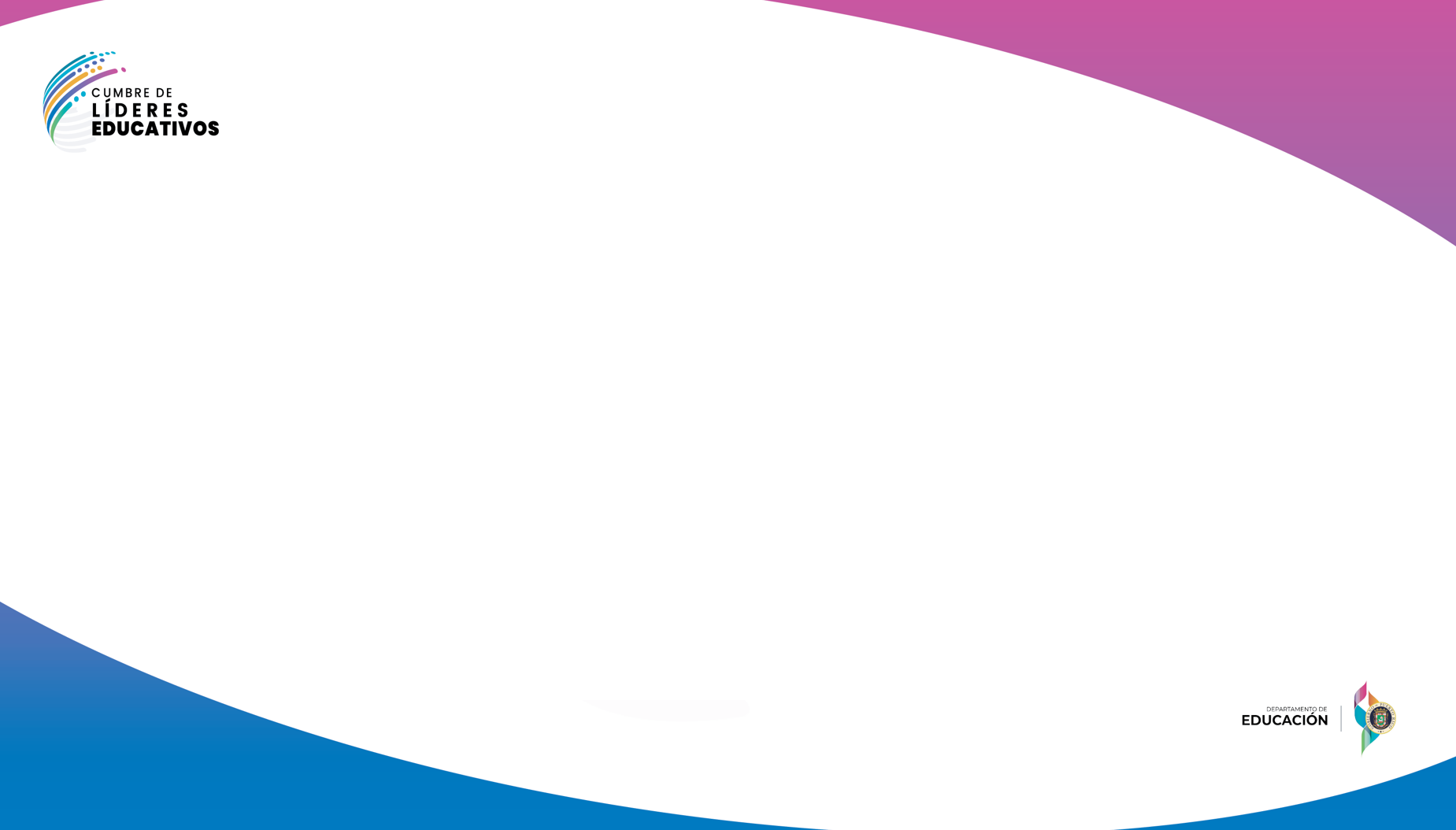 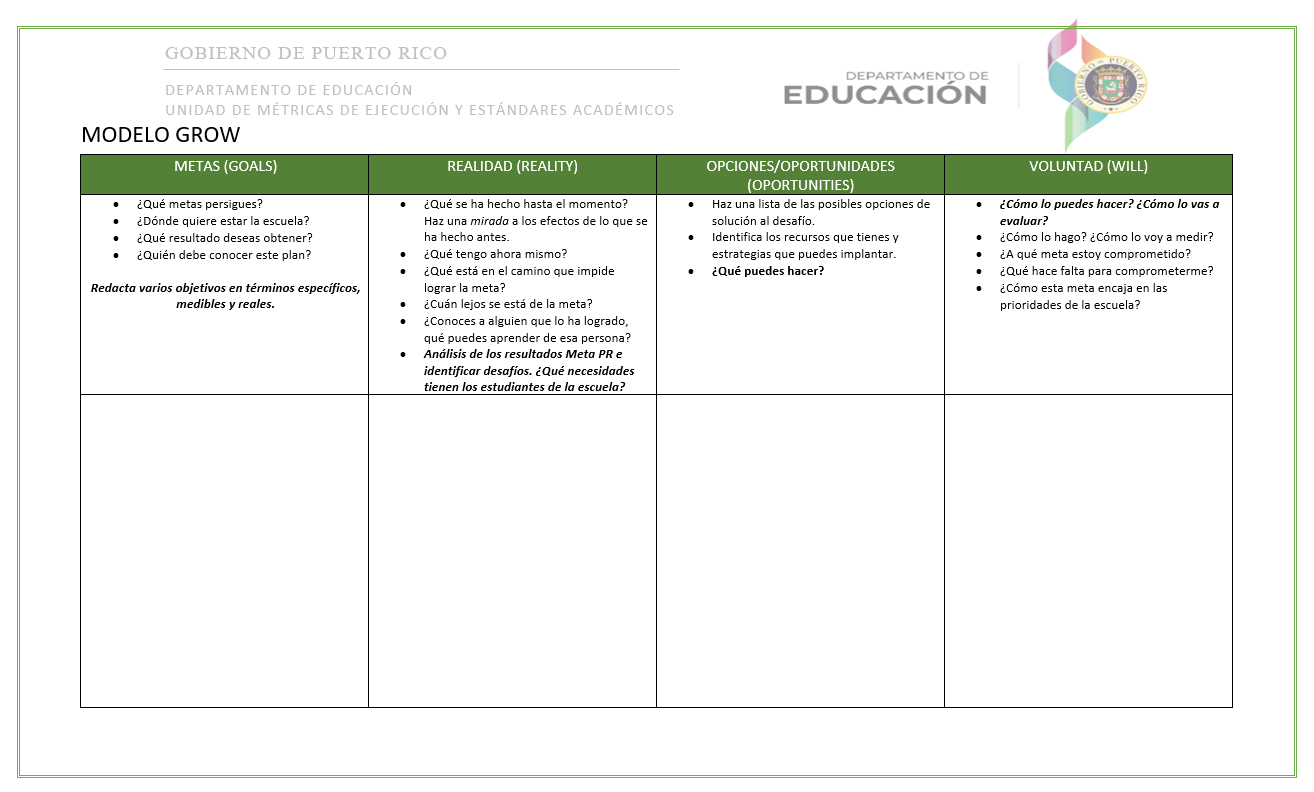 Actividad 2
[Speaker Notes: Utilizando el modelo de la plantilla sugerida, identifica un área de oportunidad de su escuela y desarrolle los pasos del modelo. Al finalizar la actividad compartiremos dos. 

*** Destacar que las preguntas guían el procesos, podemos utilizar datos cualitativos, y cuantitativos.]
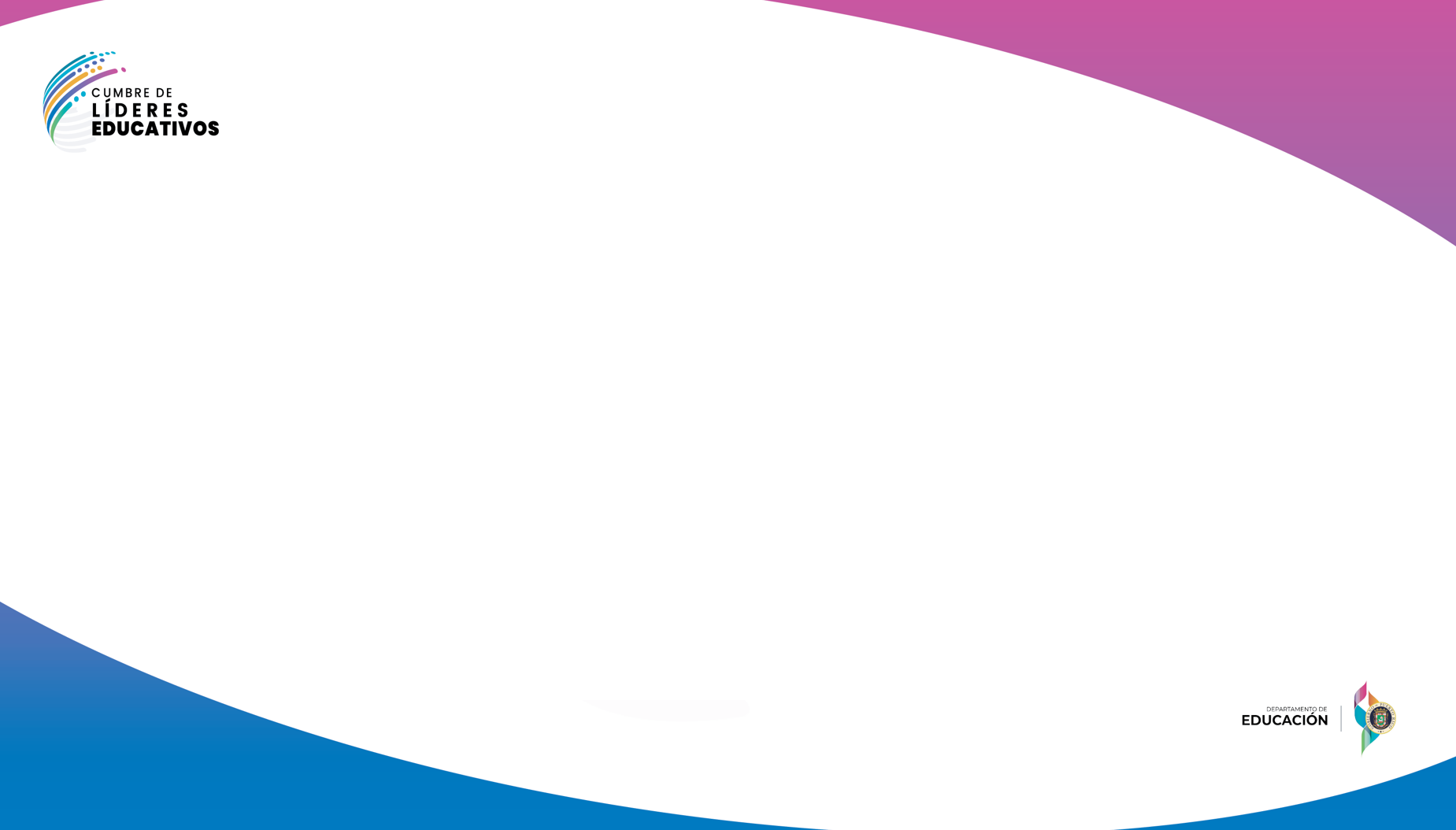 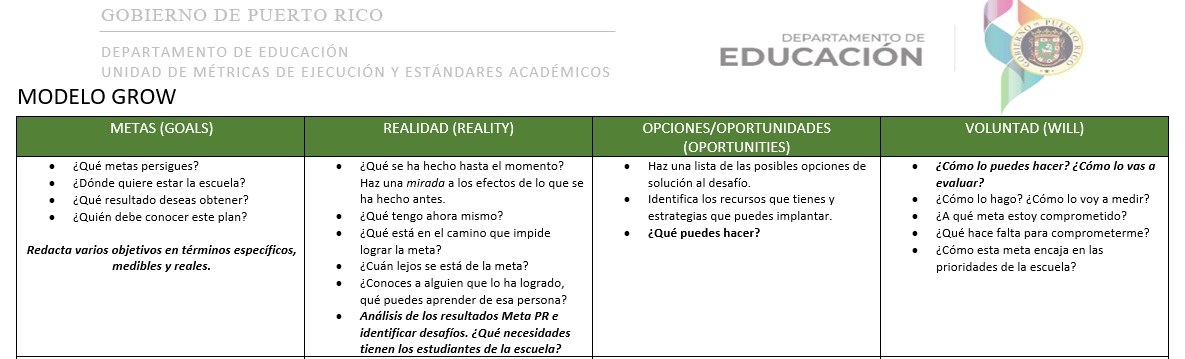 [Speaker Notes: Utilizando el modelo de la plantilla sugerida, identifica un área de oportunidad de su escuela y desarrolle los pasos del modelo. Al finalizar la actividad compartiremos dos.]
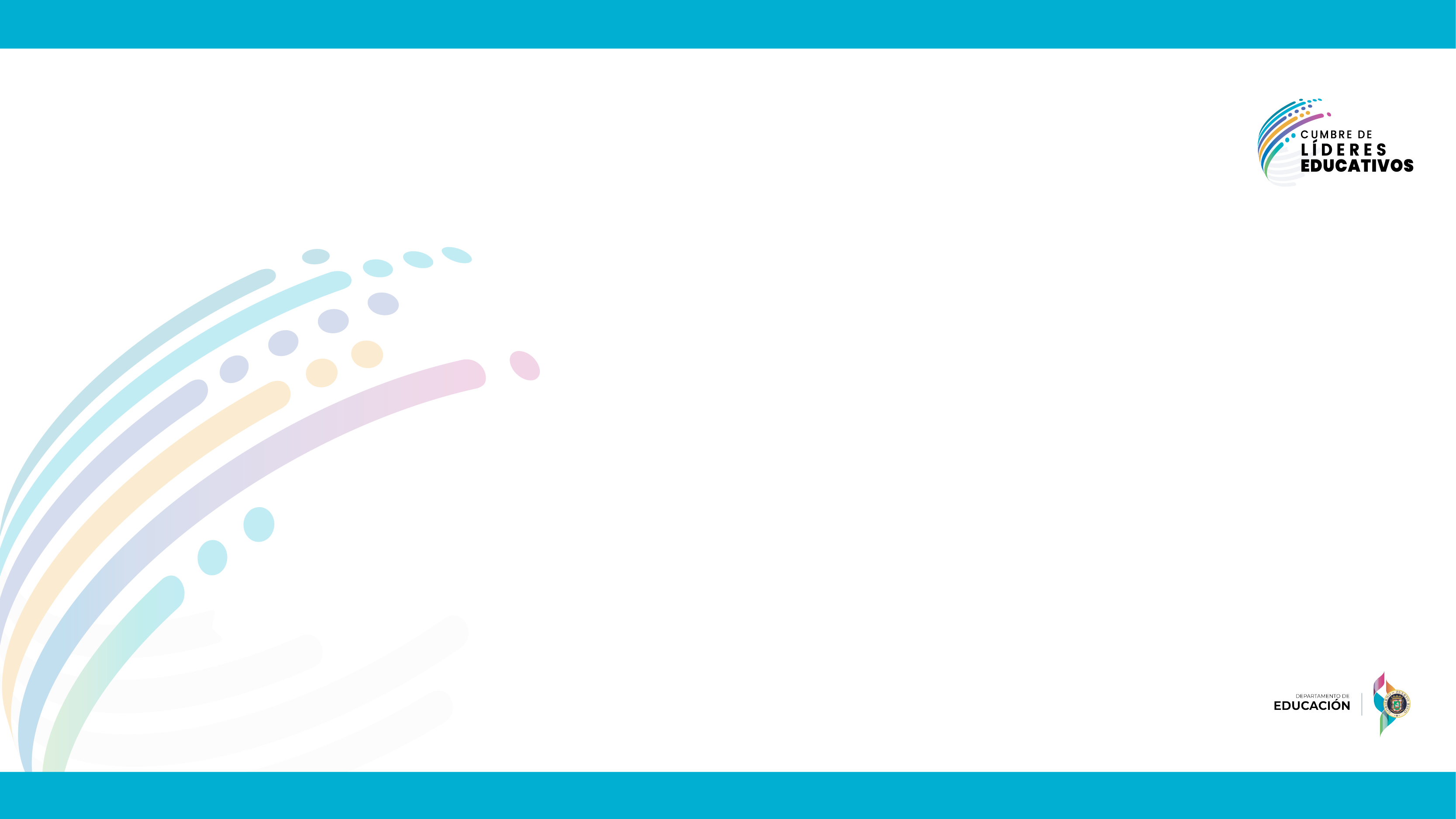 Plantilla de análisis de enfoque estándar
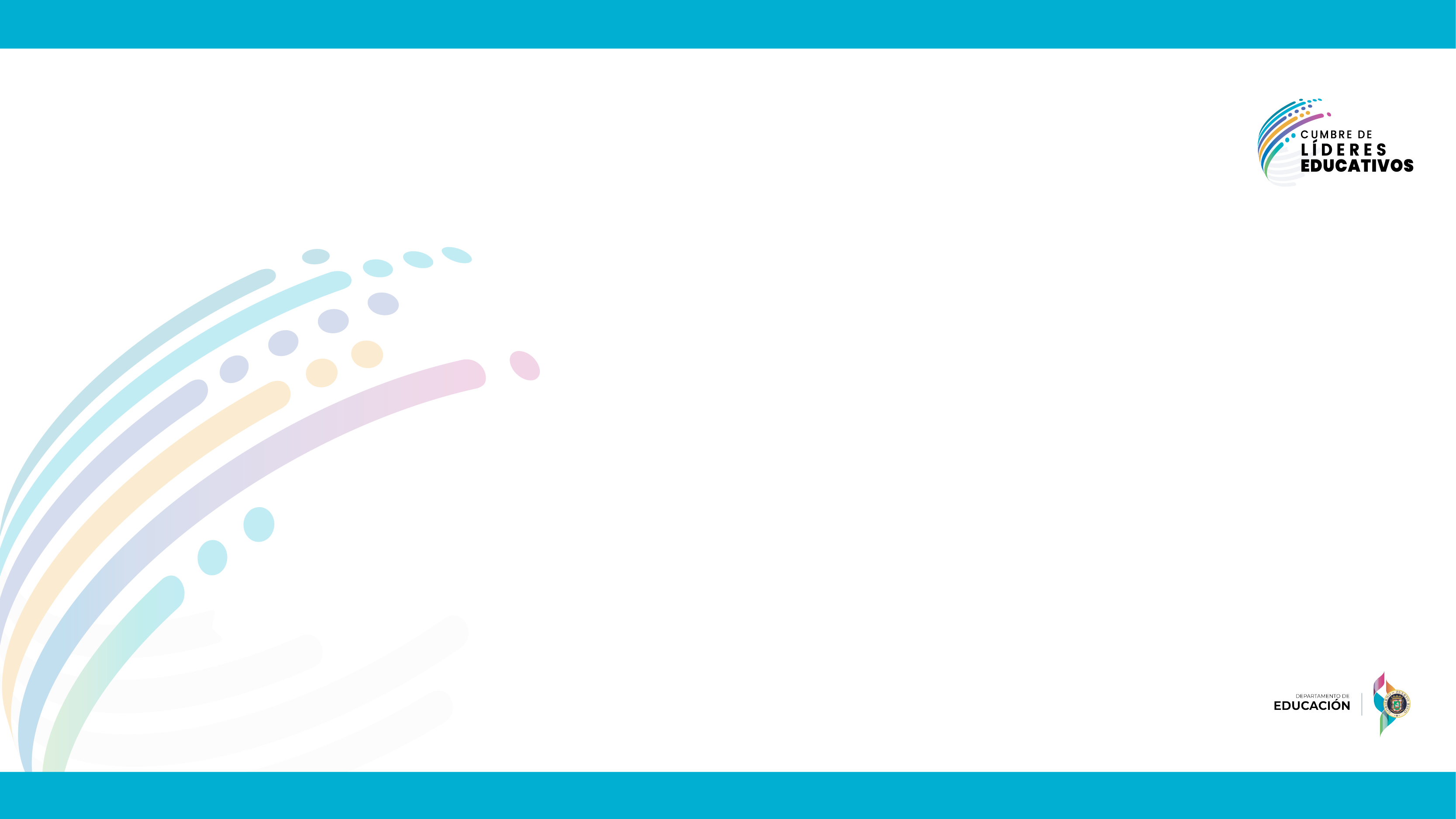 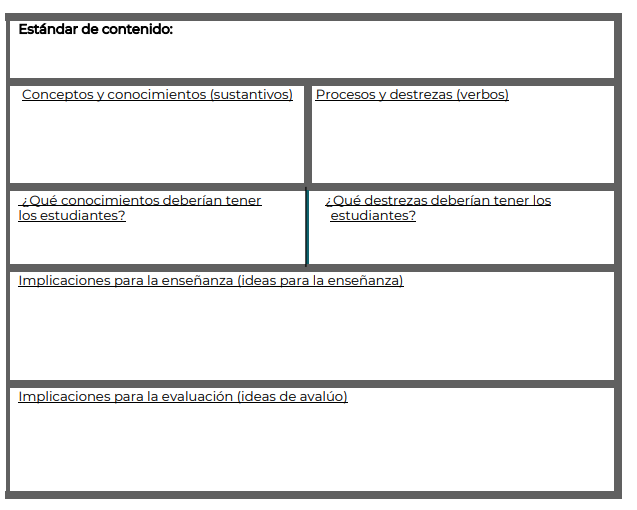 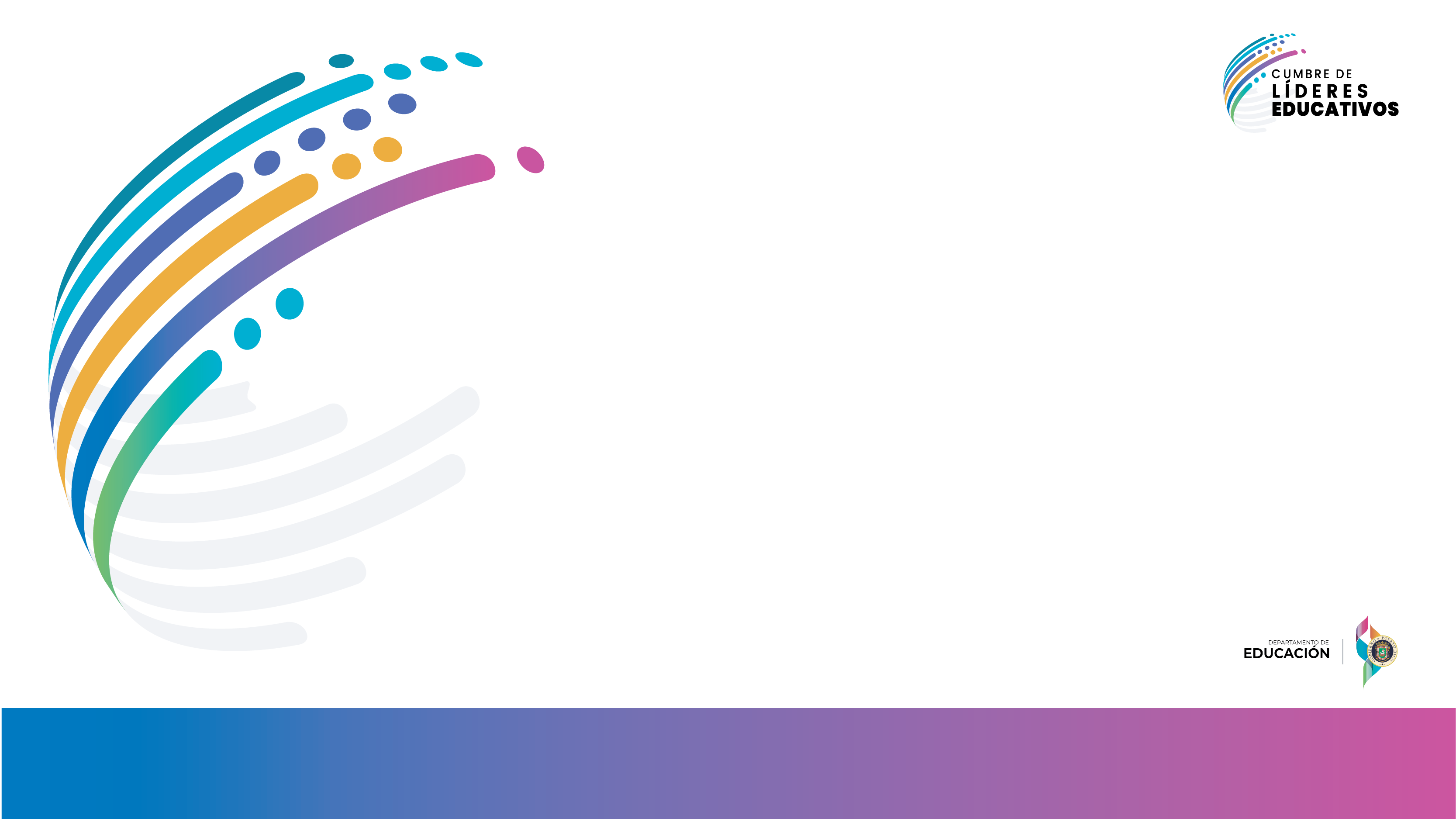 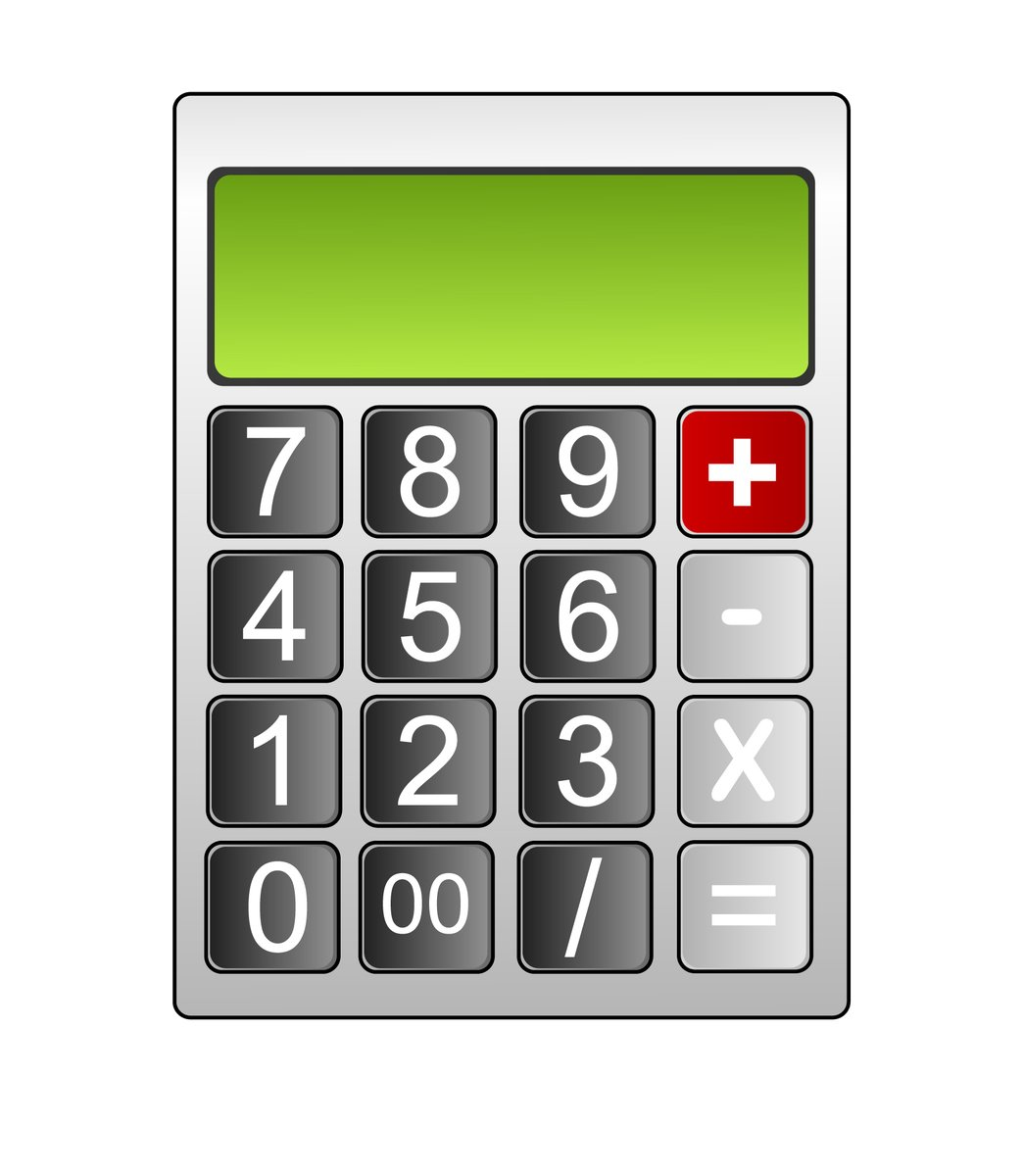 Calculadora
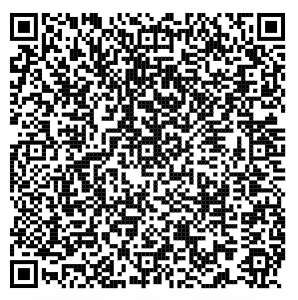 [Speaker Notes: La calculadora le permite visualizar los datos de ss escuelas. Es necesario que abra la aplicación conectado a la cuenta de su institucional.]
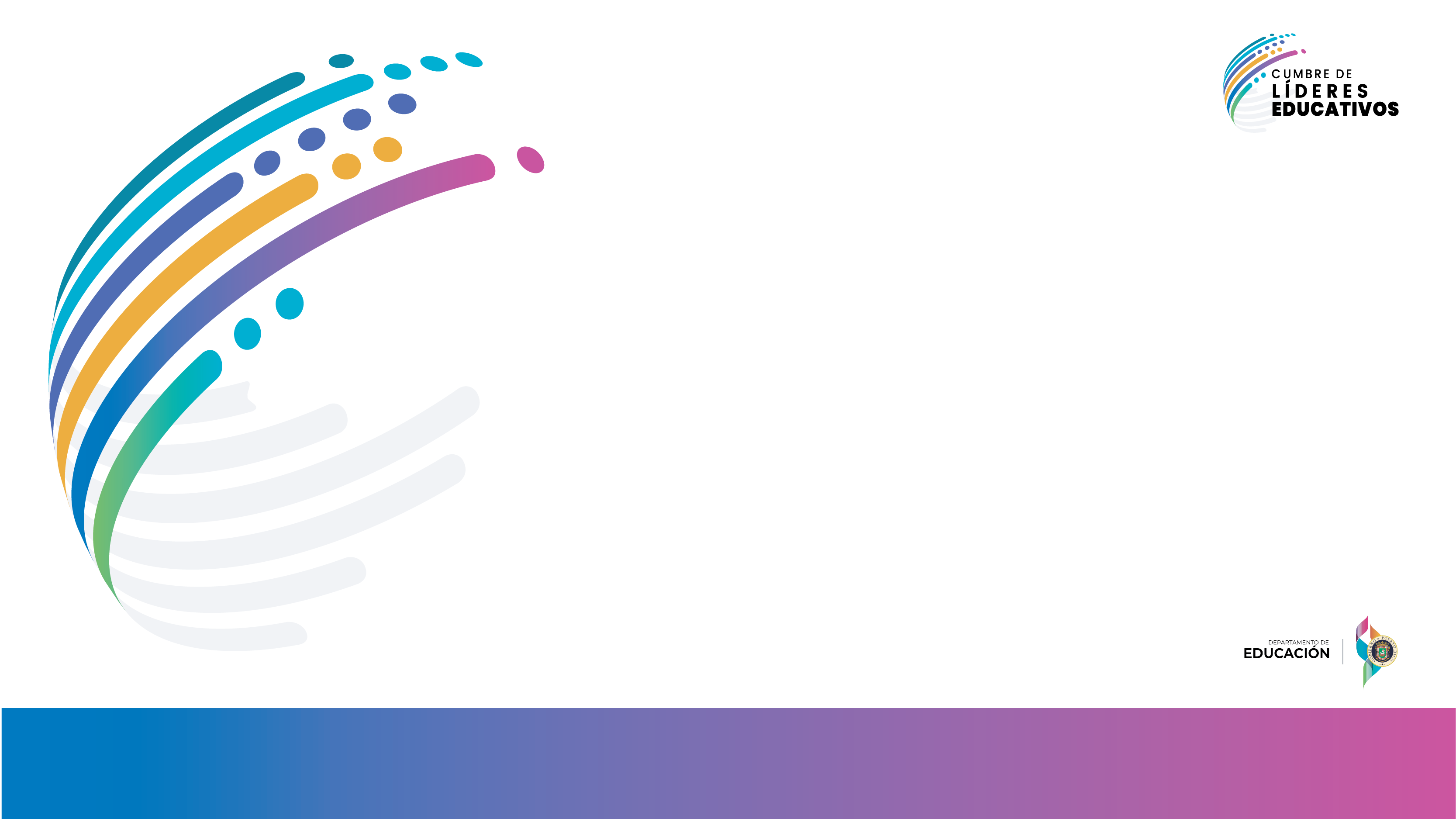 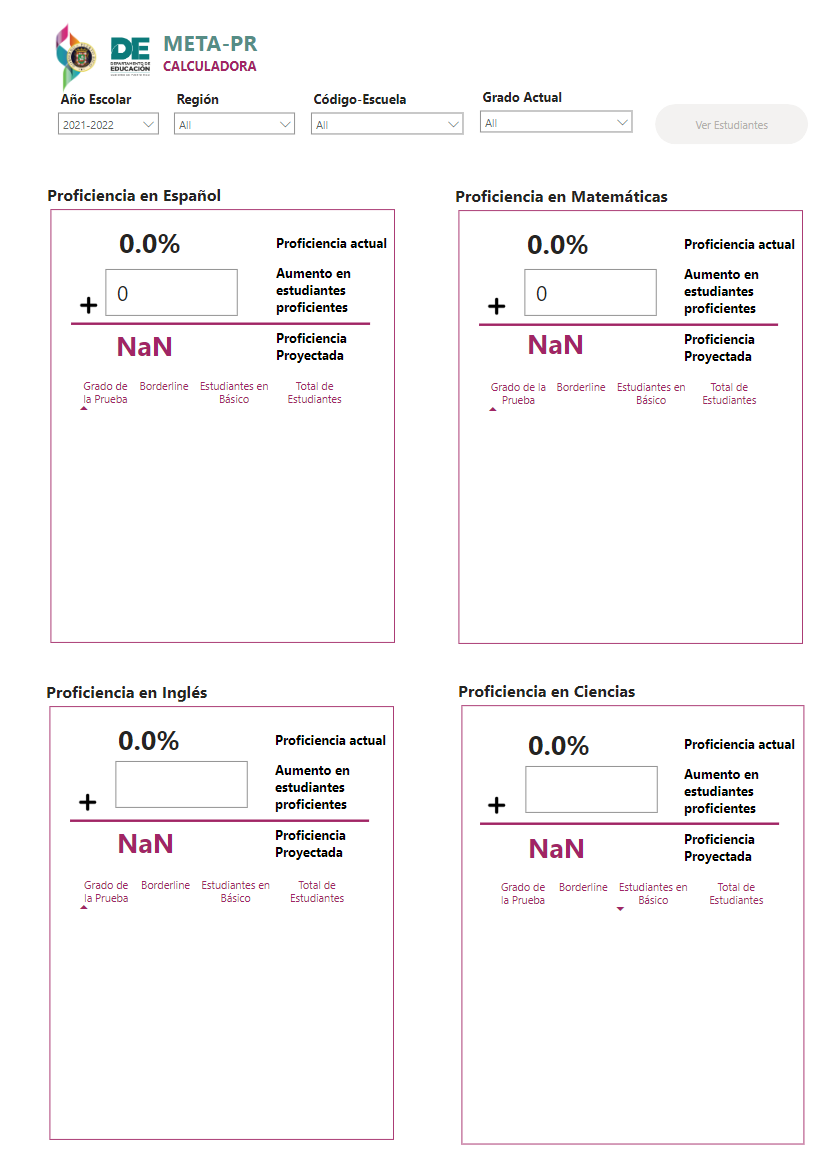 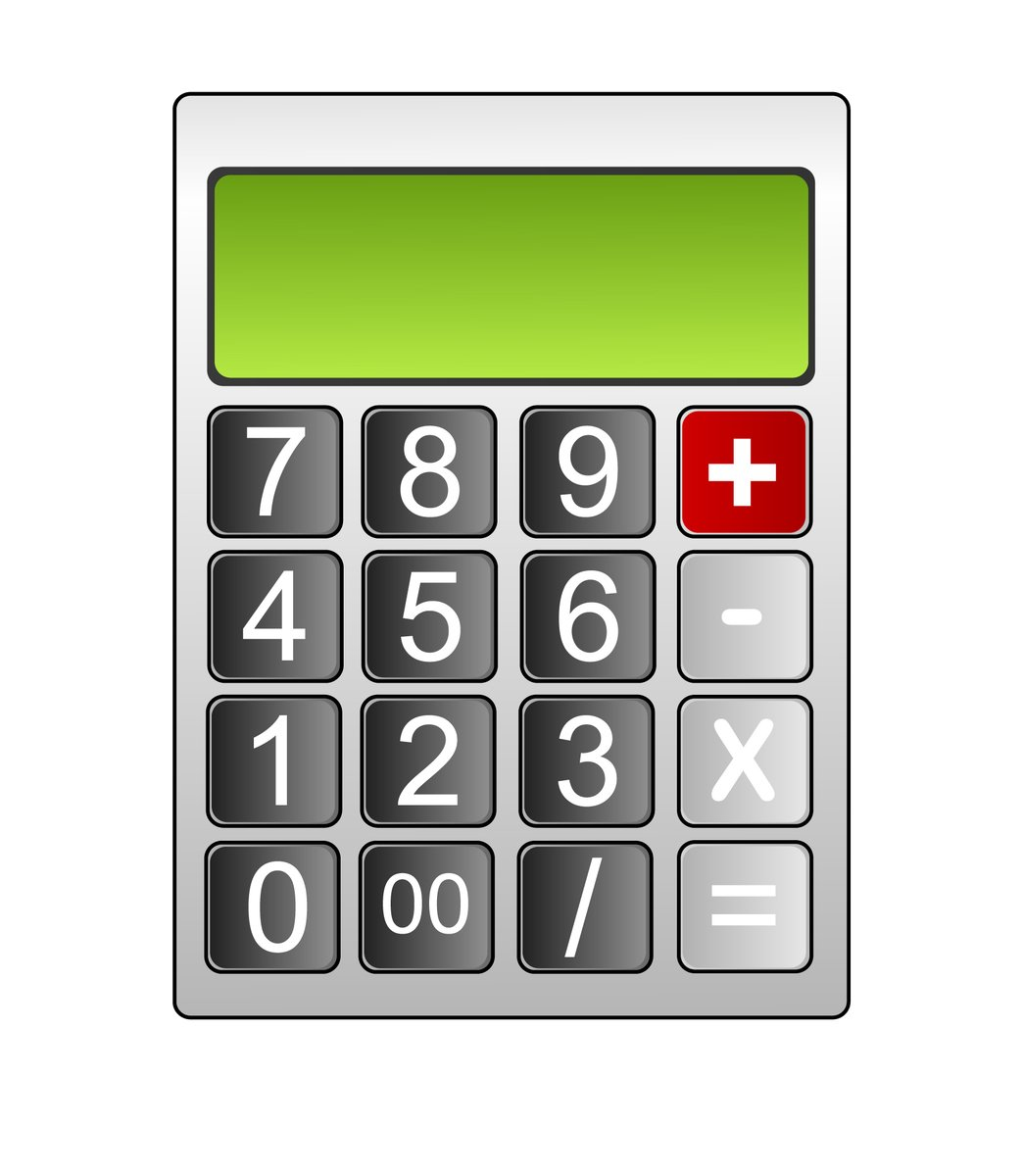 Calculadora
[Speaker Notes: La calculadora le permite visualizar los datos de ss escuelas. Es necesario que abra la aplicación conectado a la cuenta de su institucional.]
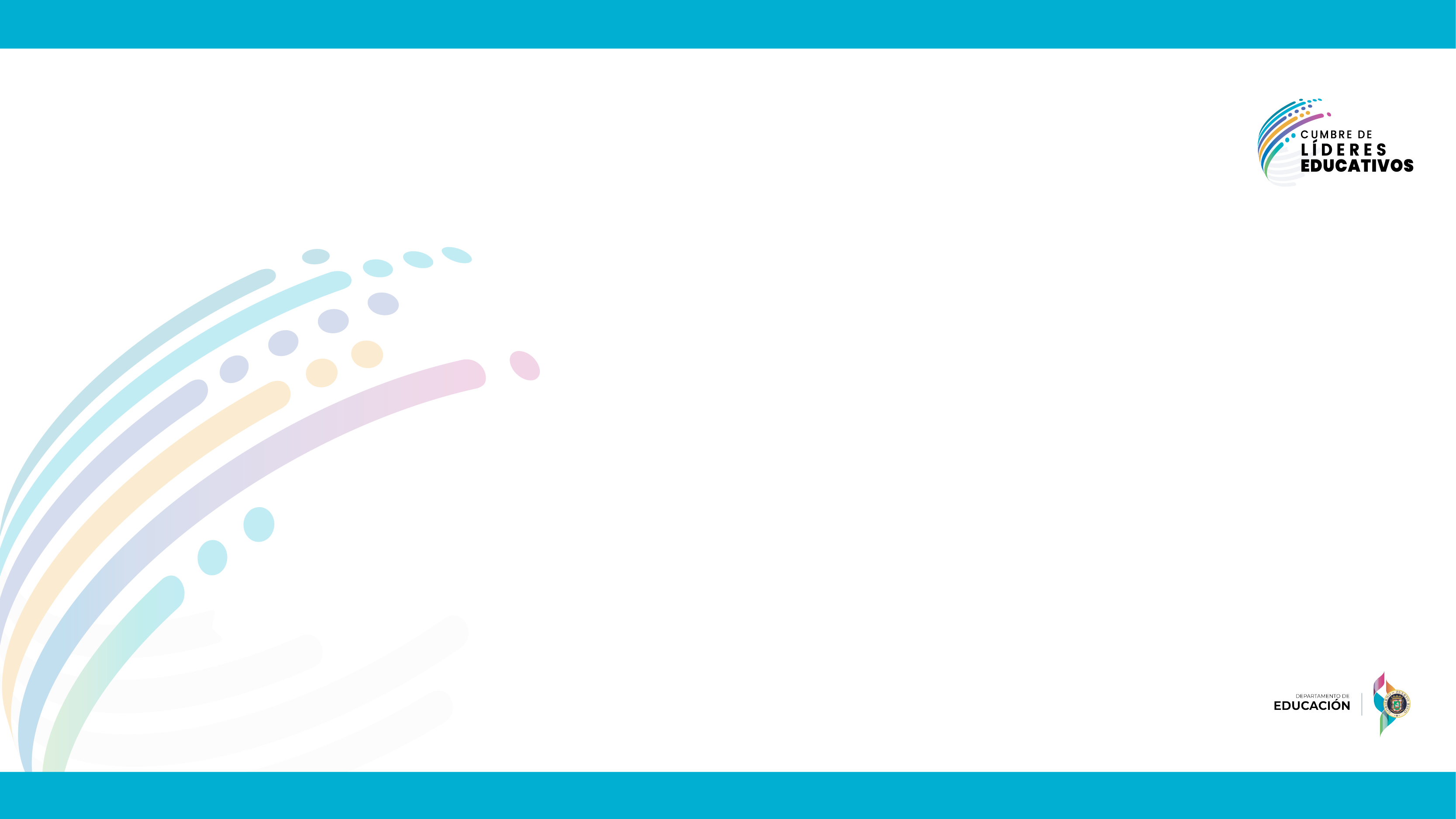 Dudas o preguntas
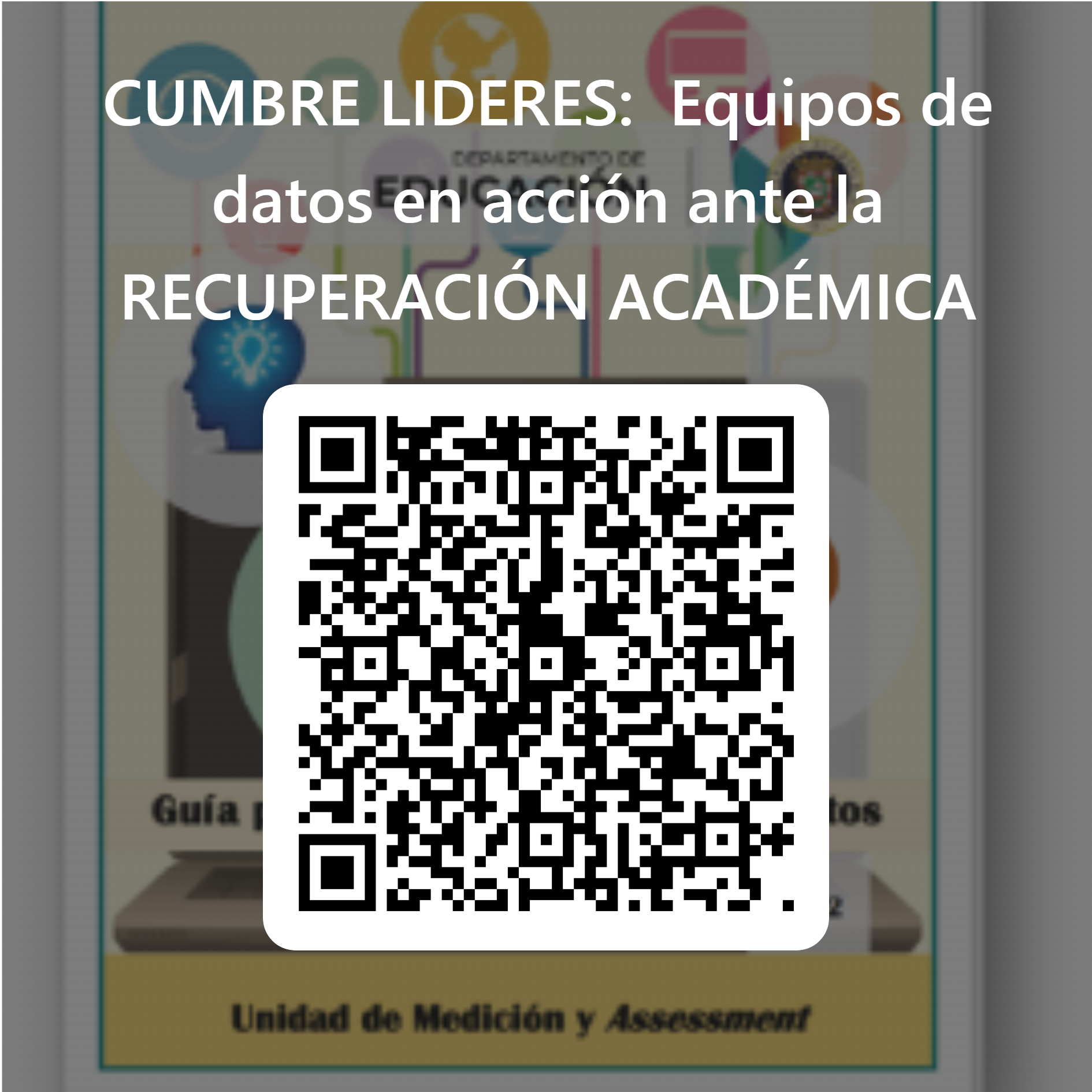 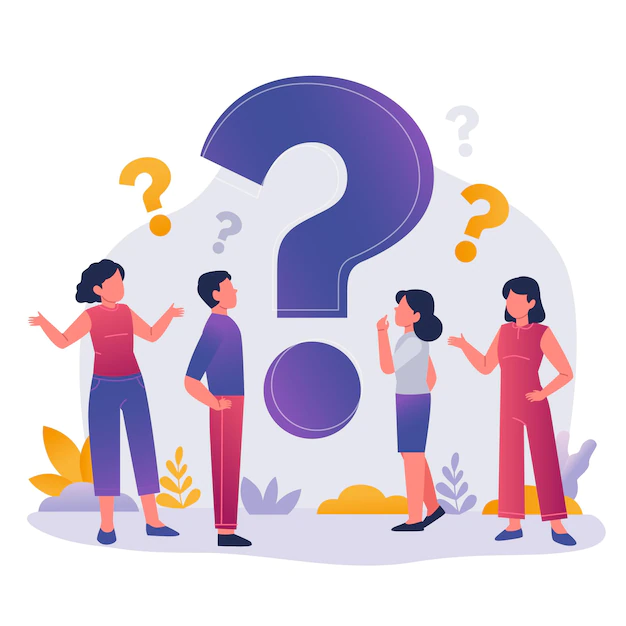 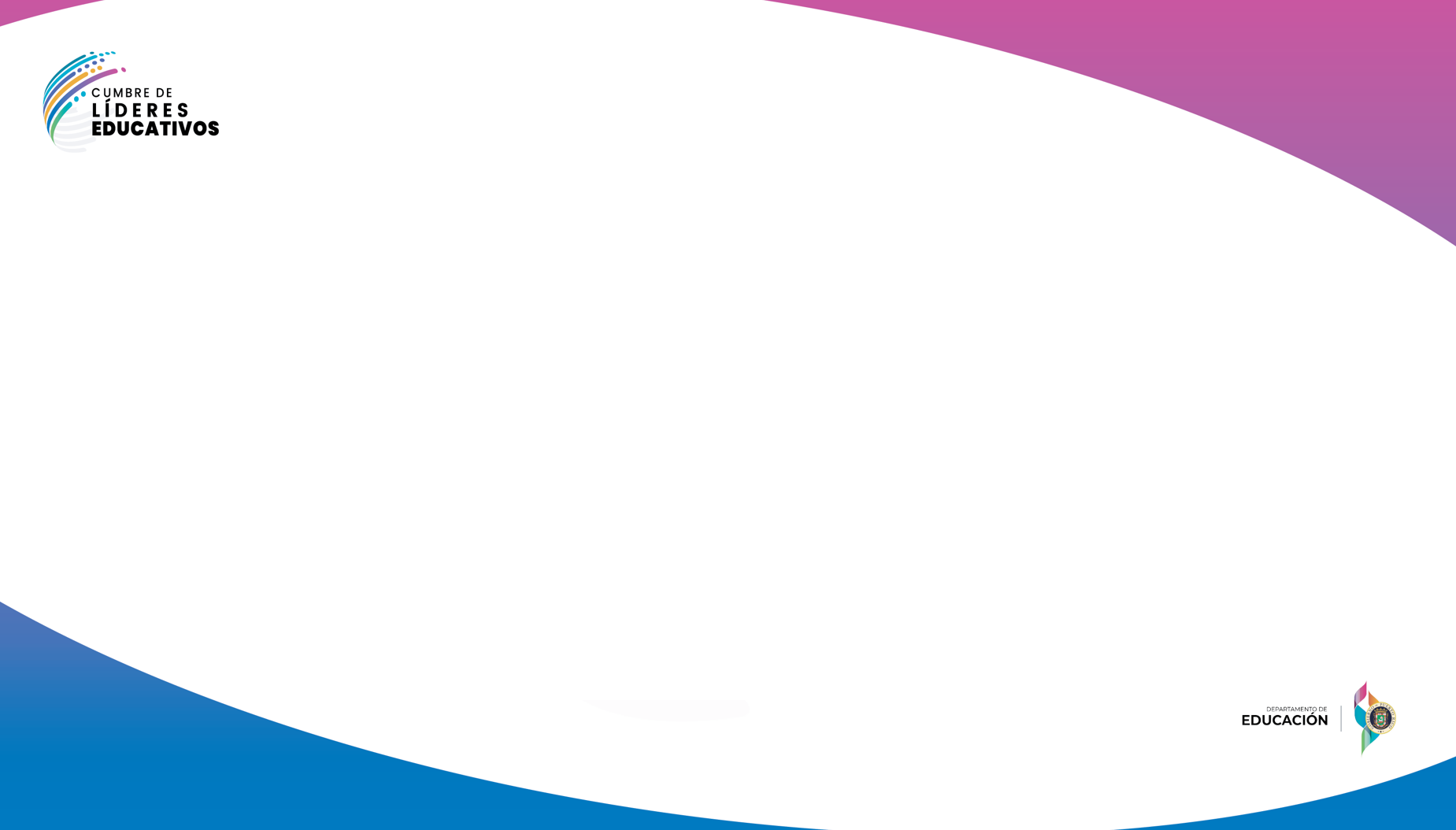 Recursos
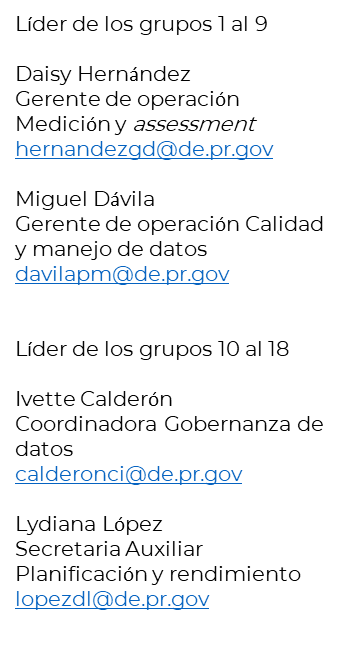 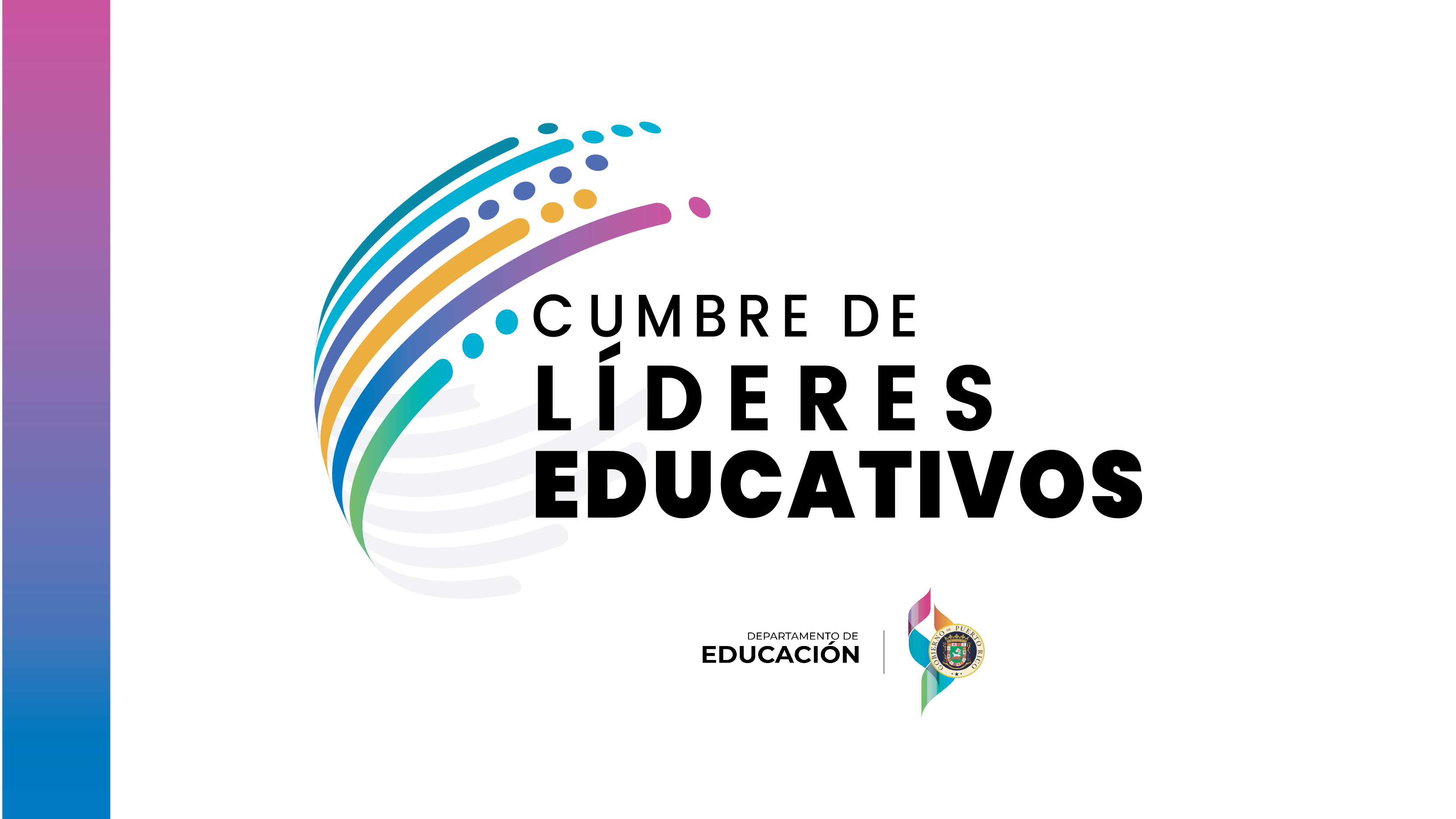